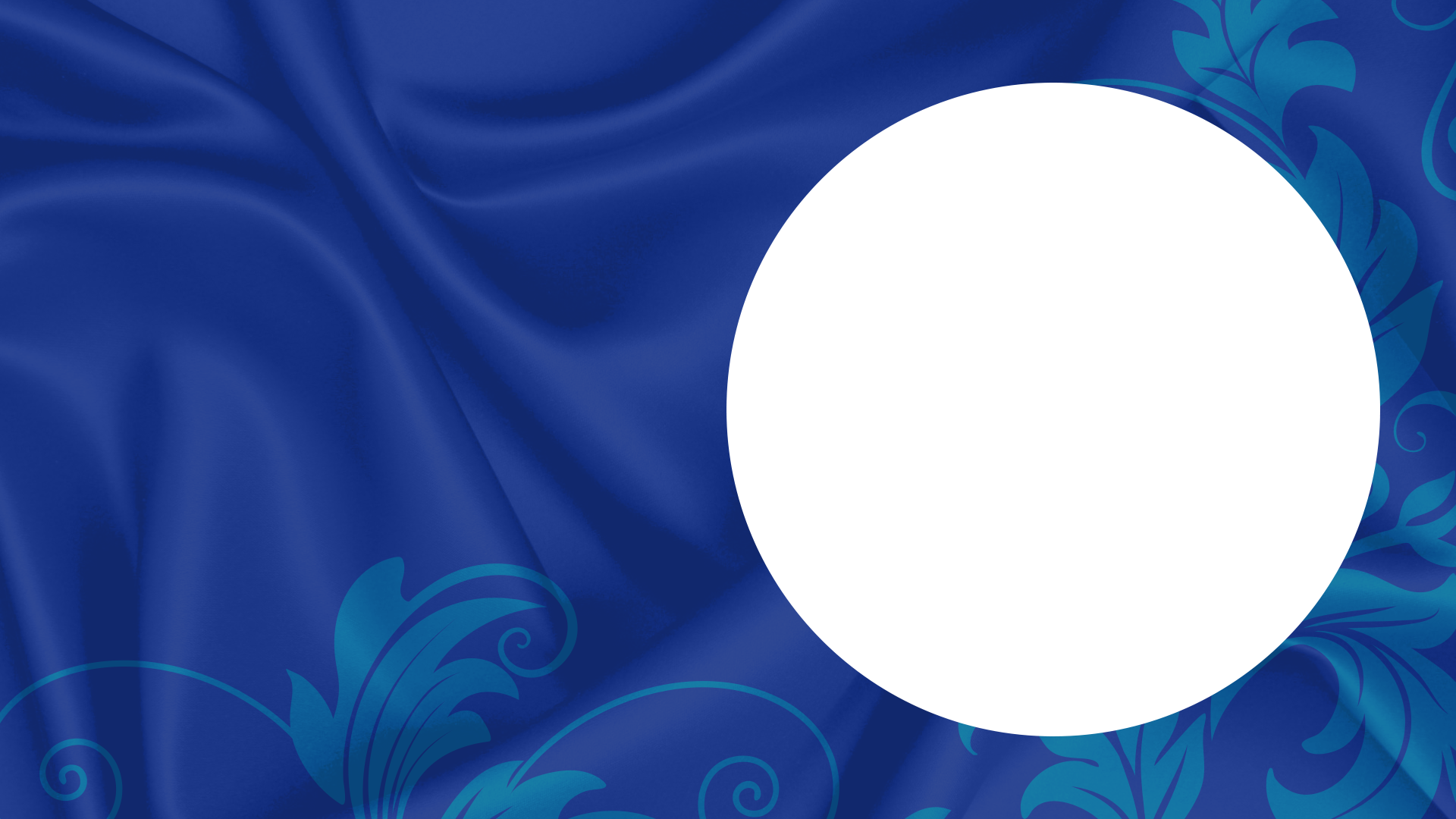 Эпоха дворцовых переворотов. 
От Екатерины I 
до Анны 
Иоанновны
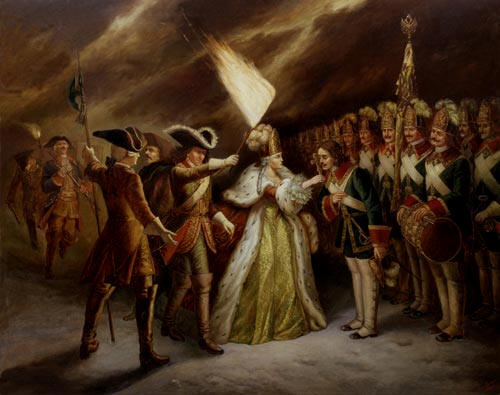 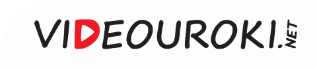 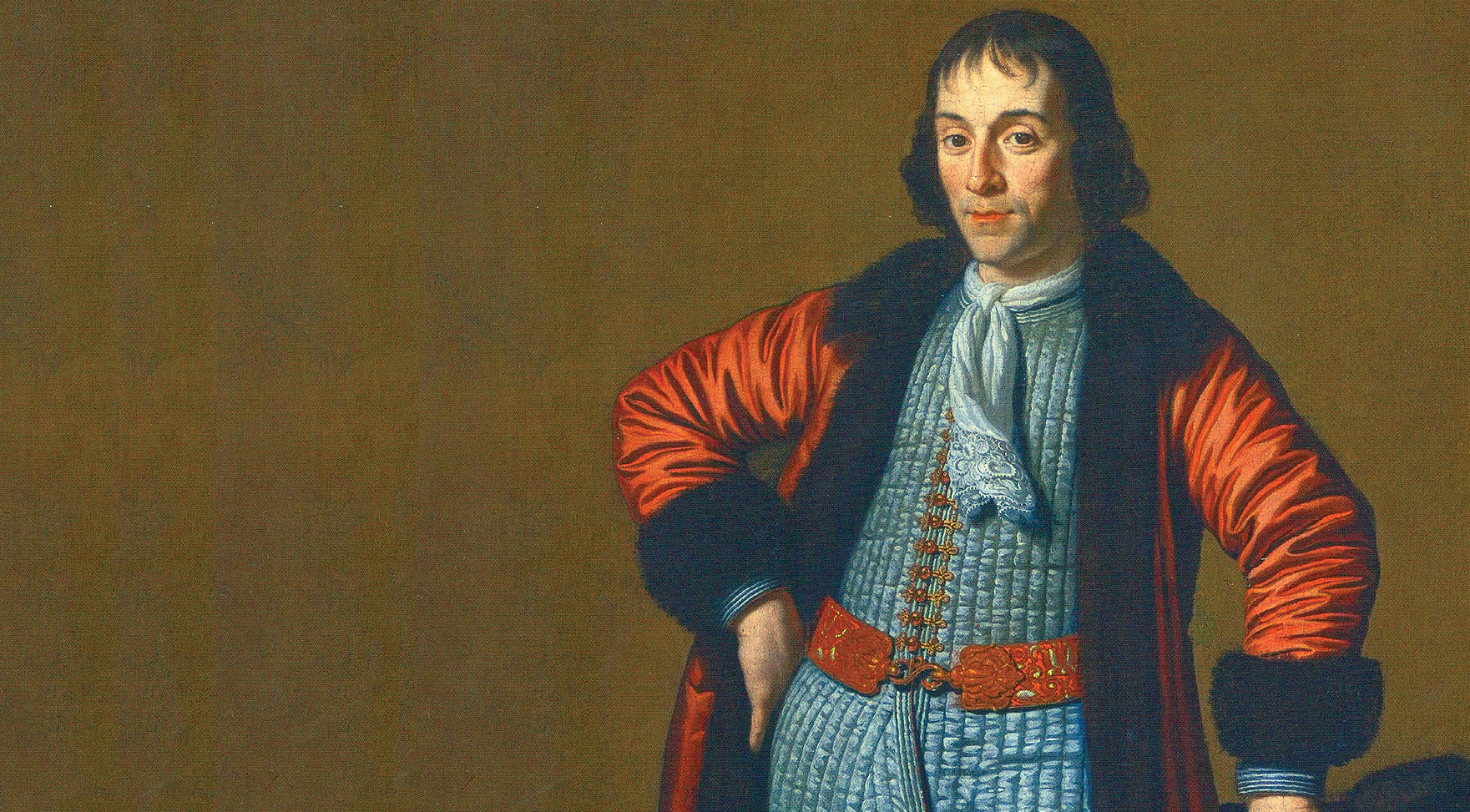 Происхождение Меншикова вызывало вопросы.
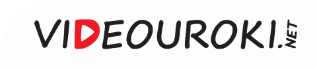 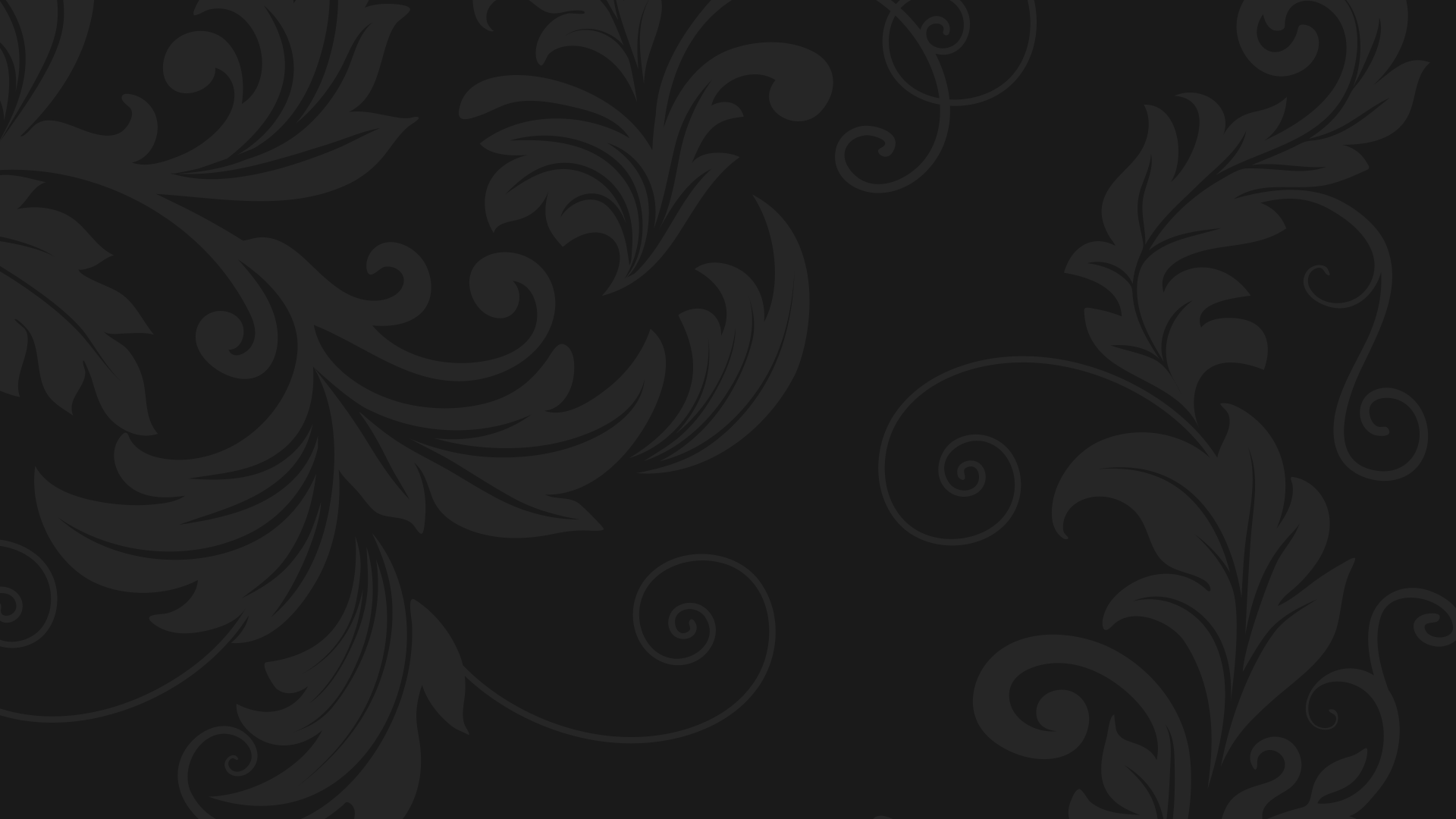 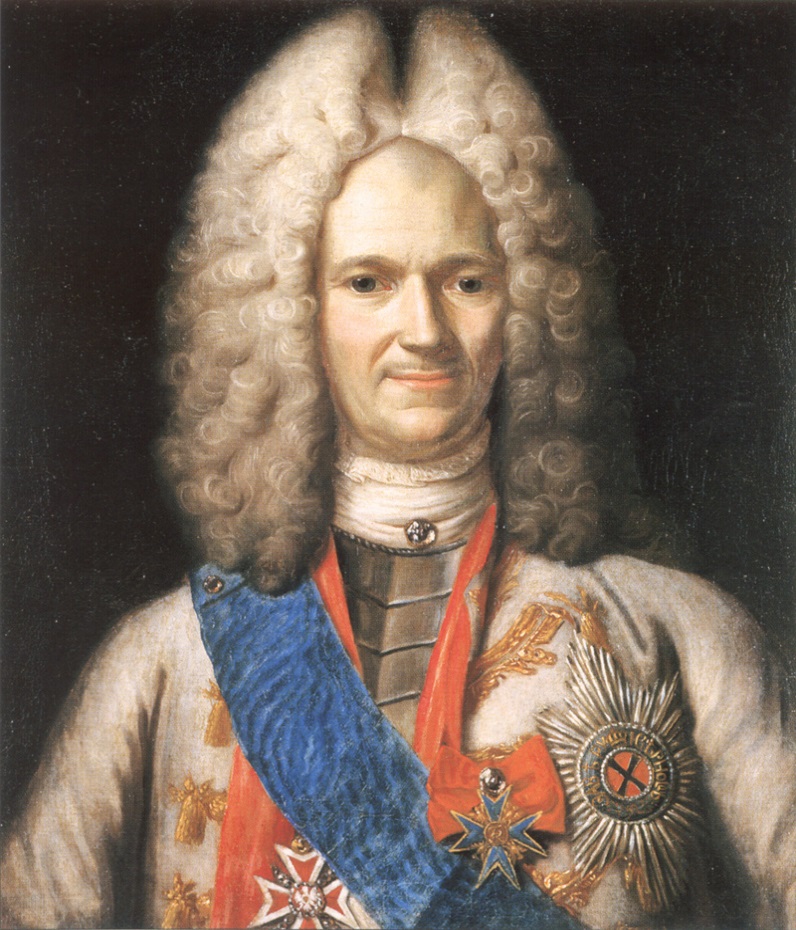 Генералиссимус А. Д. Меншиков
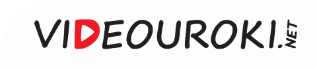 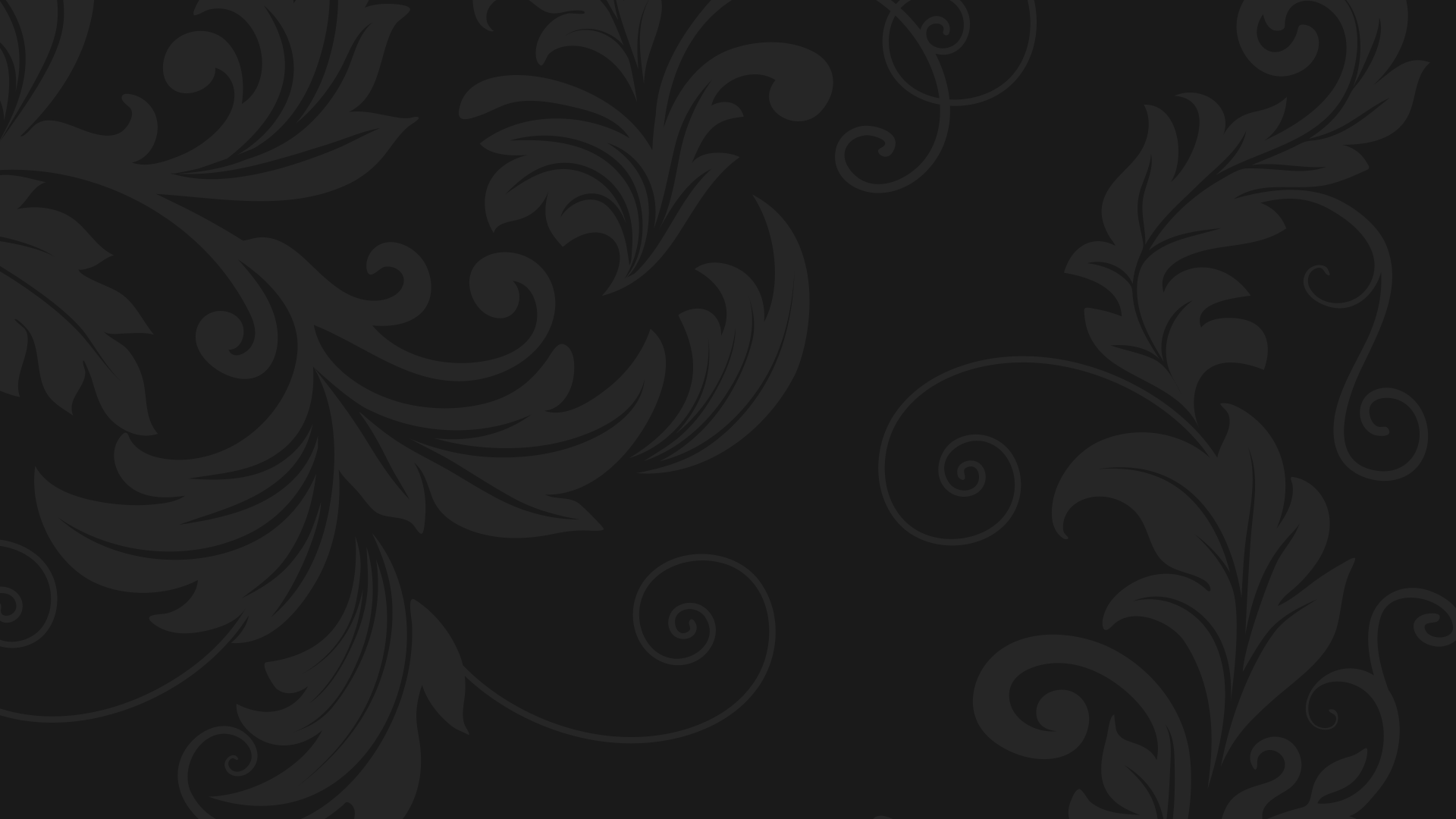 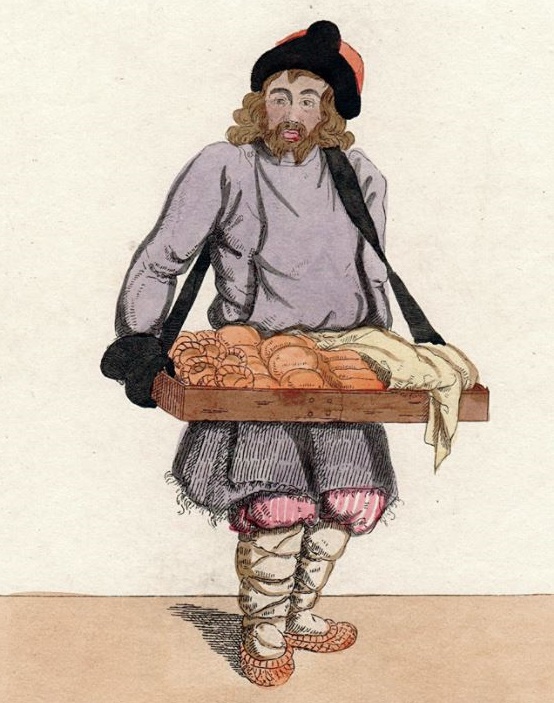 В народе поговаривали, что якобы перед тем, как попасть в окружение
к императору, Меншиков был простым разносчиком пирожков.
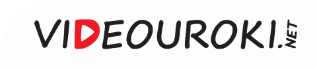 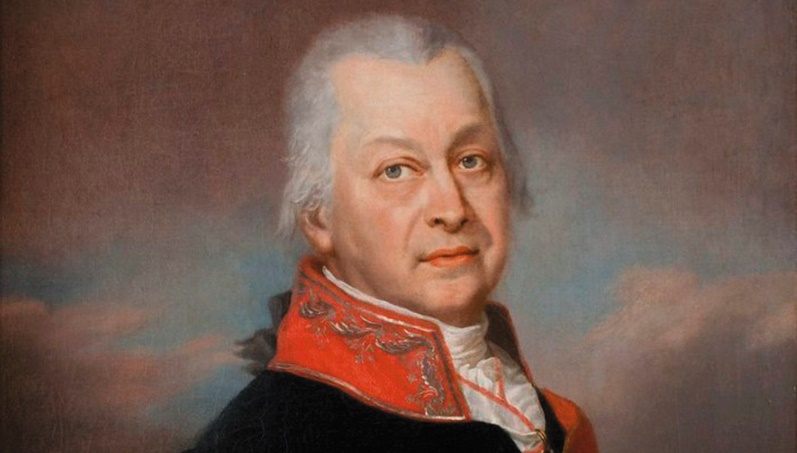 П. Алькин.
Портрет 
А. К. Нартова.
1808
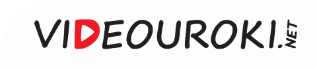 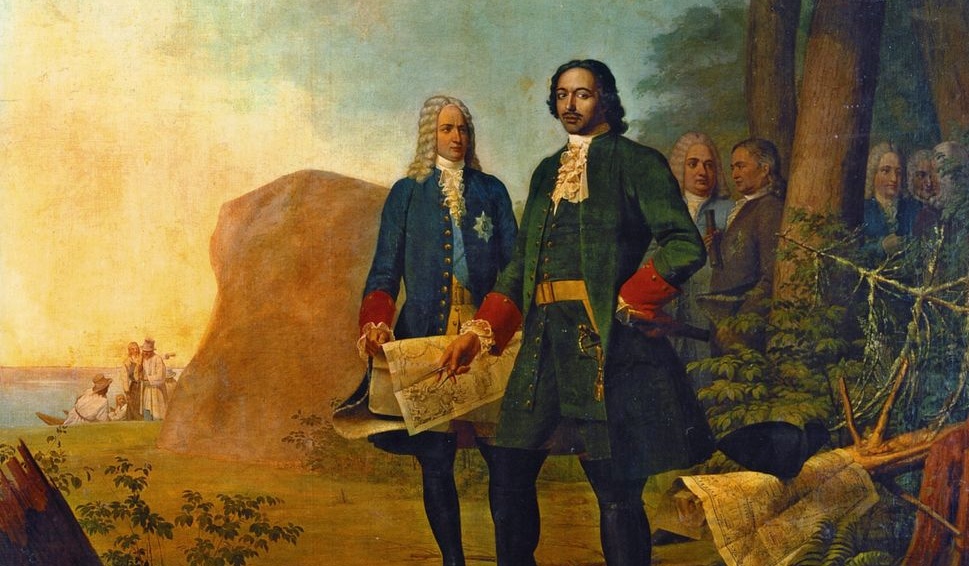 Пётр I  
и А. Меншиков
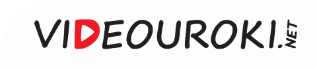 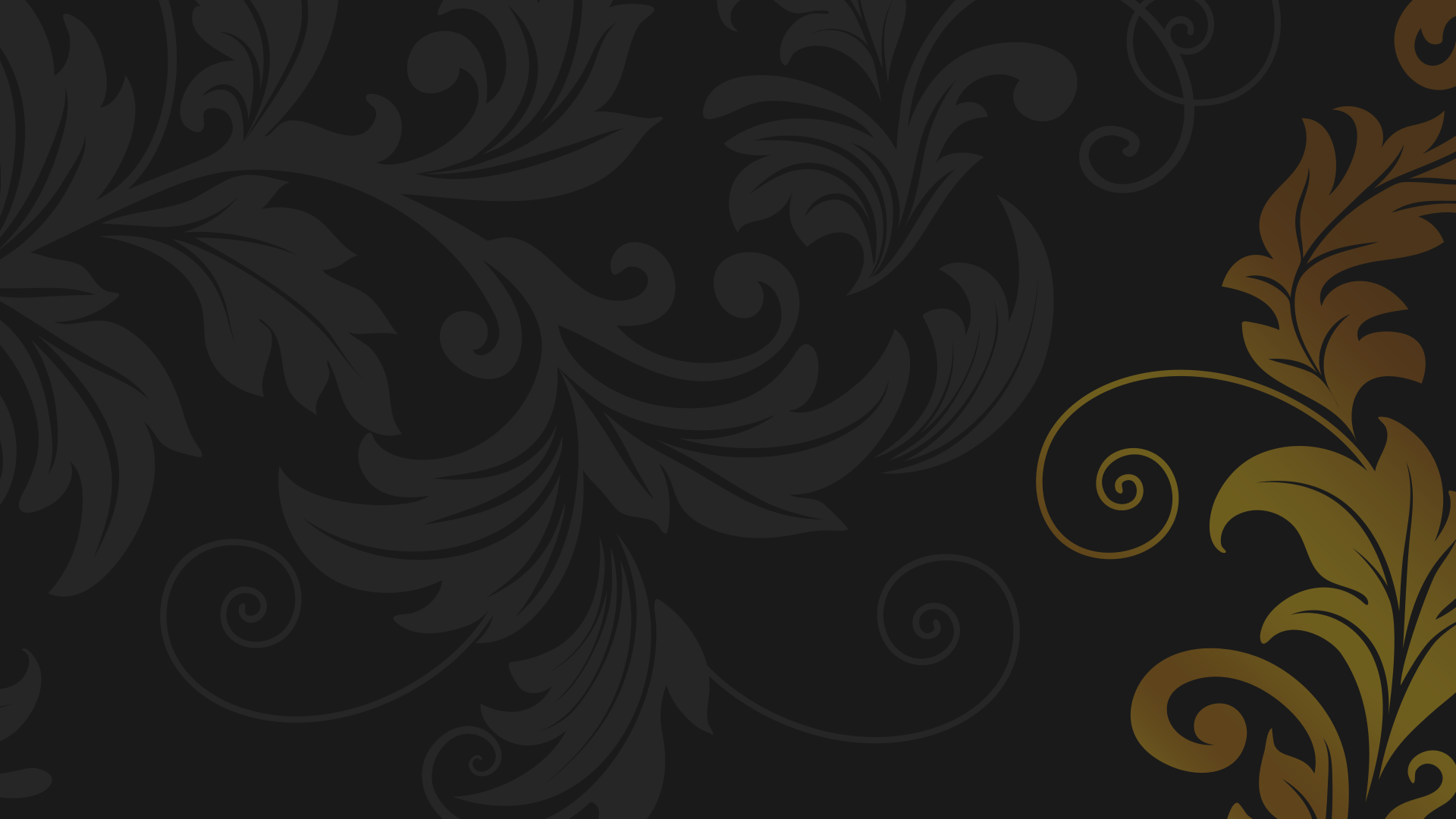 Вопросы занятия
1
Причины и сущность дворцовых переворотов.
2
Дворцовый переворот 1725 года.
3
Царствование Петра II.
4
Дворцовый переворот 1730 года.
5
Правление Анны Иоанновны.
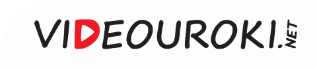 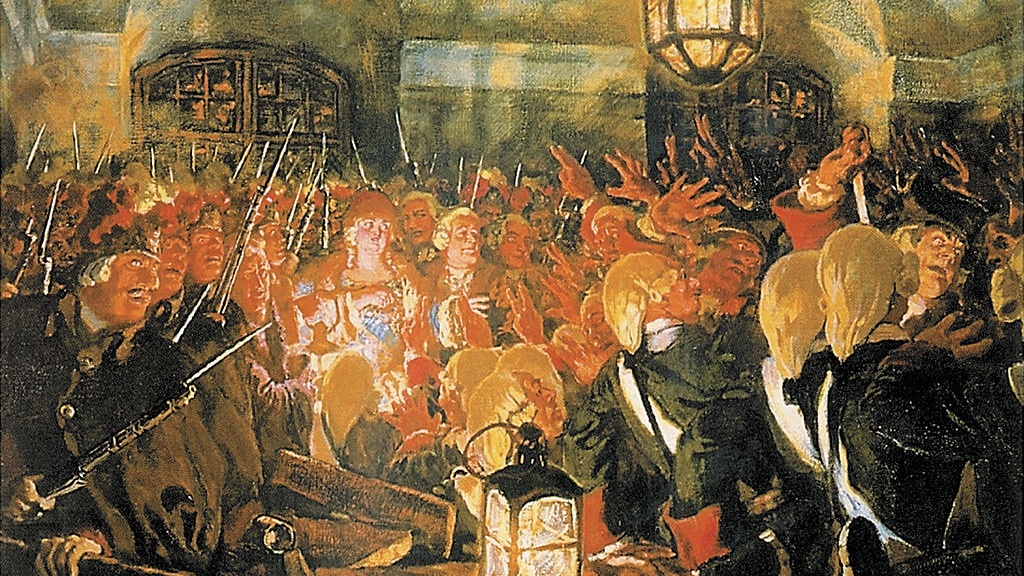 Период в истории России с 1725
по 1762 год называется «эпохой дворцовых переворотов».
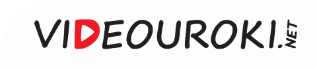 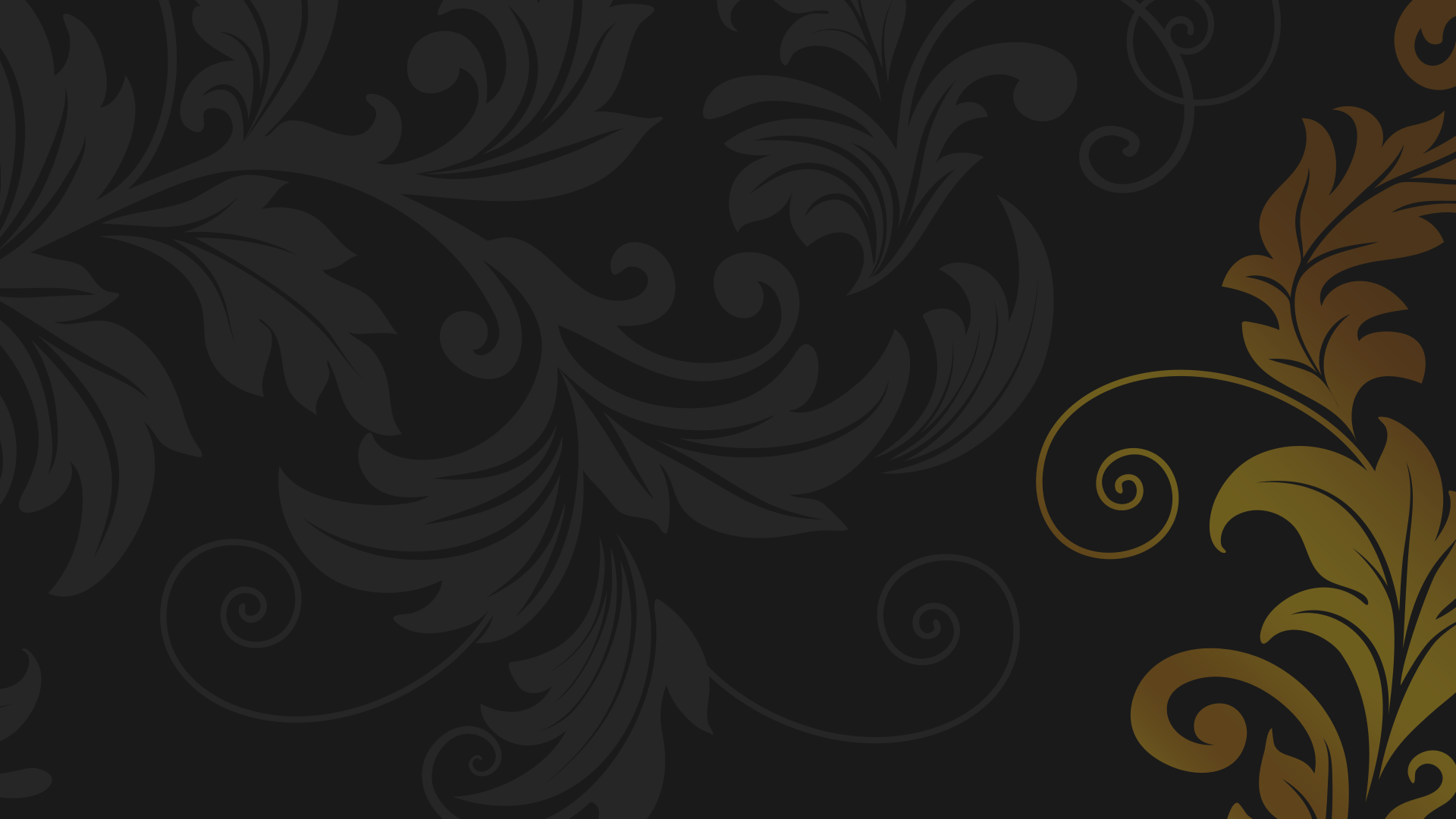 Дворцовый 
переворот —
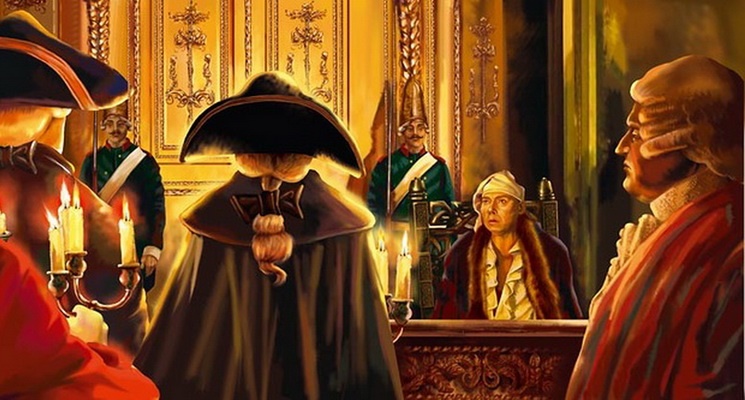 насильственное взятие верховной 
власти с использованием военной 
cилы в результате заговора.
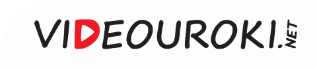 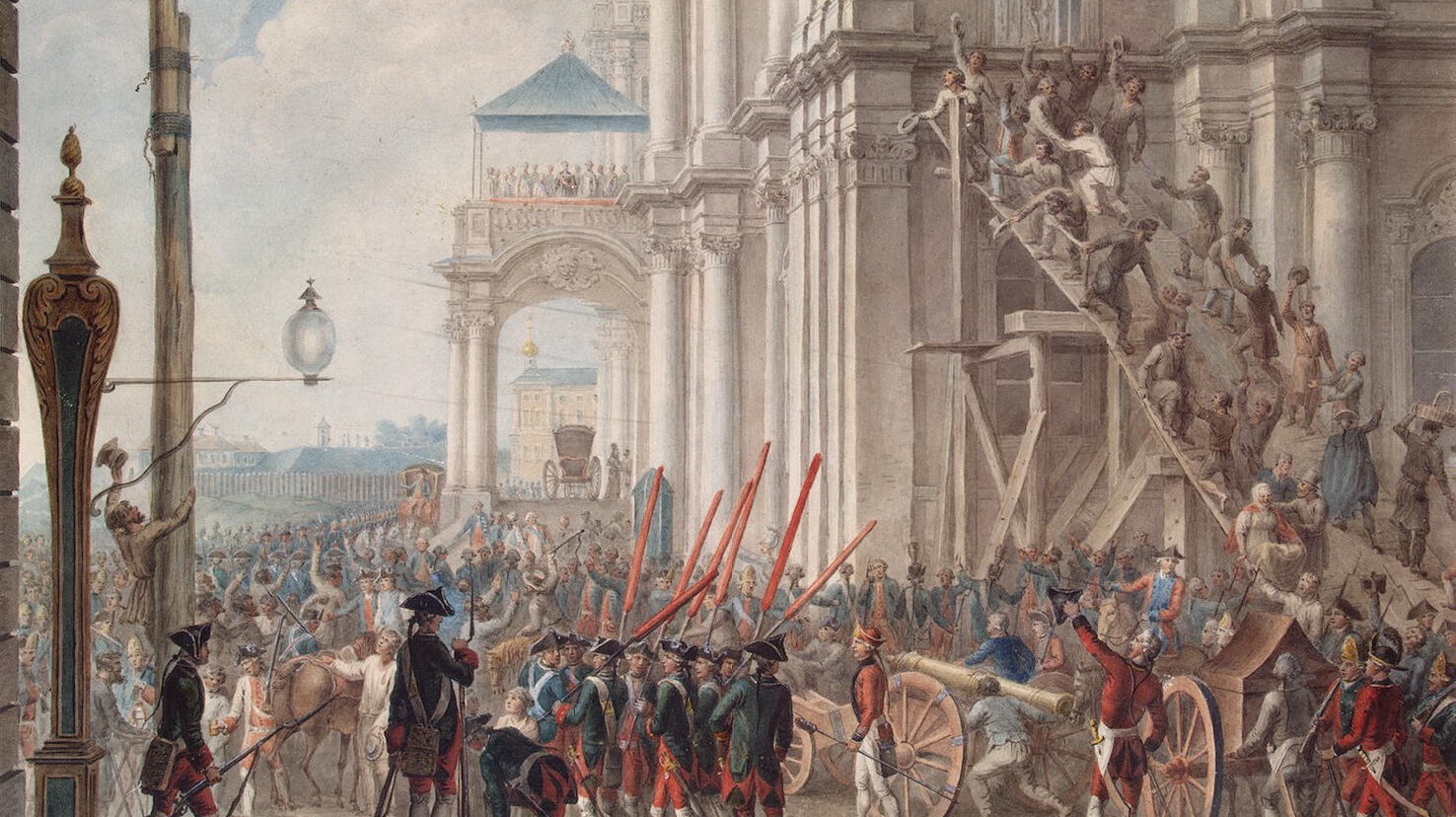 С 1725 по 1762 год многим правителям удалось захватить власть, опираясь на военных, осуществив таким образом государственный переворот.
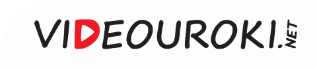 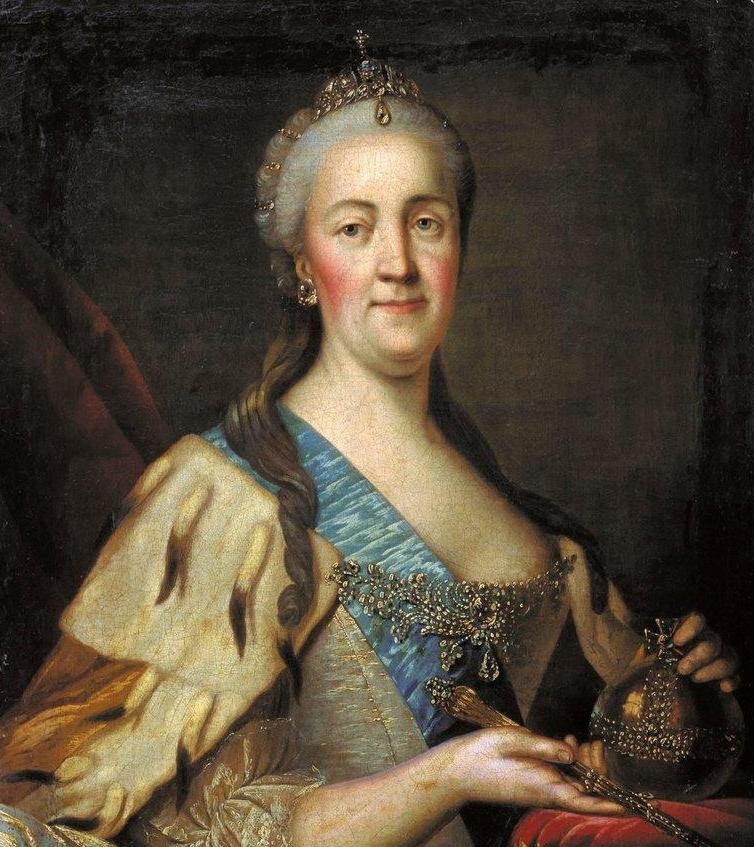 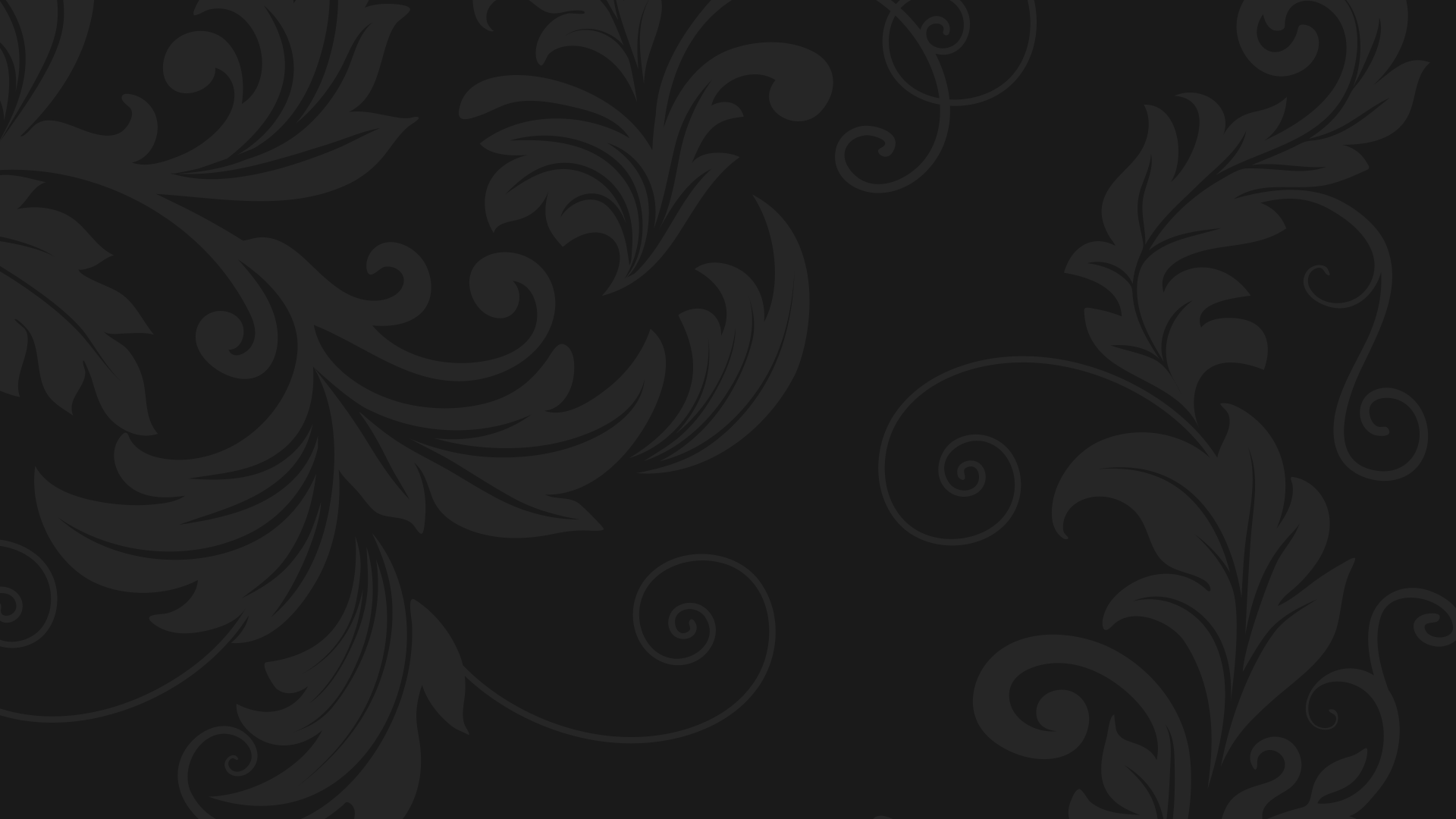 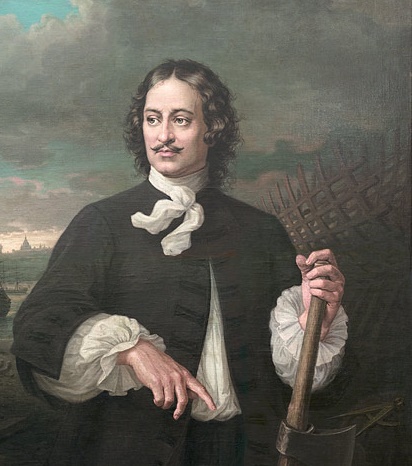 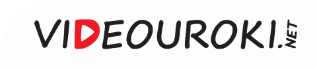 Причина дворцовых переворотов
Подписание Указа
о престолонаследии
1722 года
Назначение правителем своего преемника вне зависимости
от степени родства
Отсутствие наследника
в связи со смертью Петра I в январе 1725 года
Начало острой борьбы 
за власть между
группировками дворян
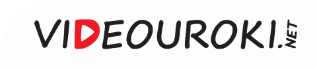 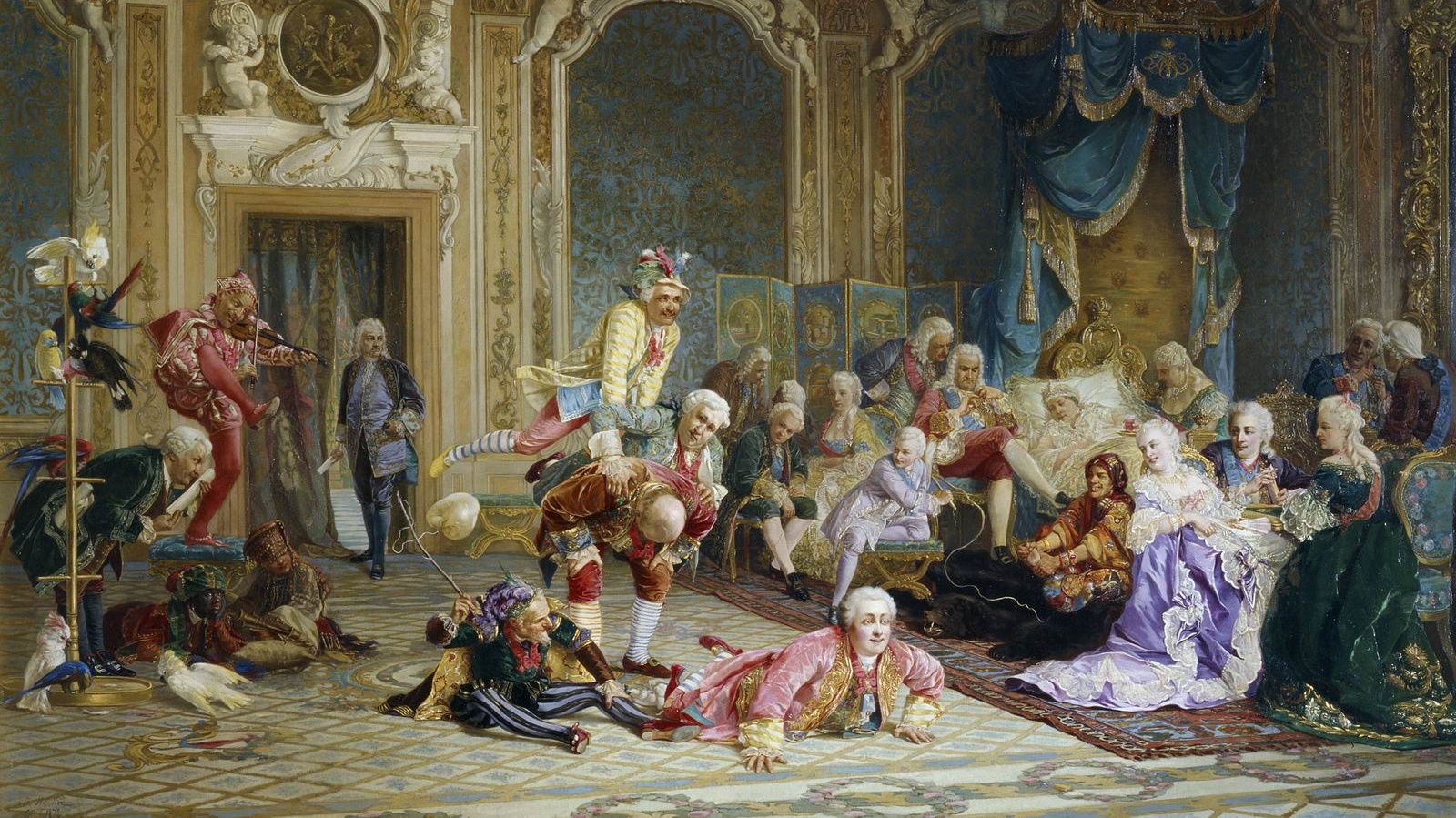 В итоге дворцовых переворотов к власти зачастую приходили люди, неспособные управлять великой страной.
В. Якоби. 
Шуты при дворе императрицы Анны Иоанновны. 
1872
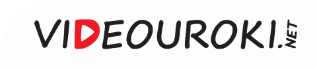 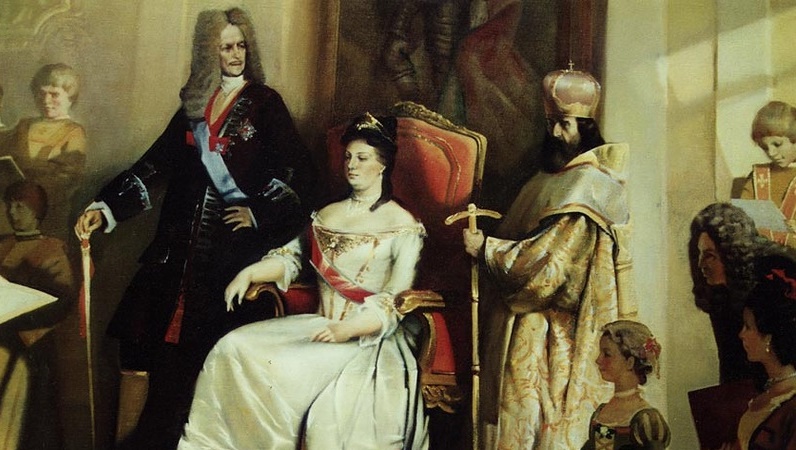 В период с 1725
по 1762 год внутренняя политика правителей России была в основном направлена 
на расширение 
и укрепление привилегий дворянства.
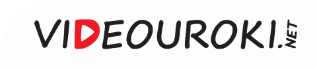 Кризис власти после смерти Петра I
Внук Пётр 
(сын царевича Алексея)
Возможные преемники власти
Вдова Екатерина
Ближайшие 
родственники Петра I
Дочь Анна Петровна
Дочь Елизавета Петровна
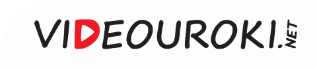 Кризис власти после смерти Петра I
Вторая группировка
Первая группировка
«Новые аристократы» 
А. Меншиков и П. Толстой
Представители боярских семей Долгоруковых и Голицыных
Стремились возвести 
на престол юного Петра
Поддерживали 
Екатерину Алексеевну
Стремились к продолжению реформ и сохранению своего особого положения
Стремились к возвращению старых порядков и восстановлению 
своего влияния
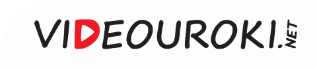 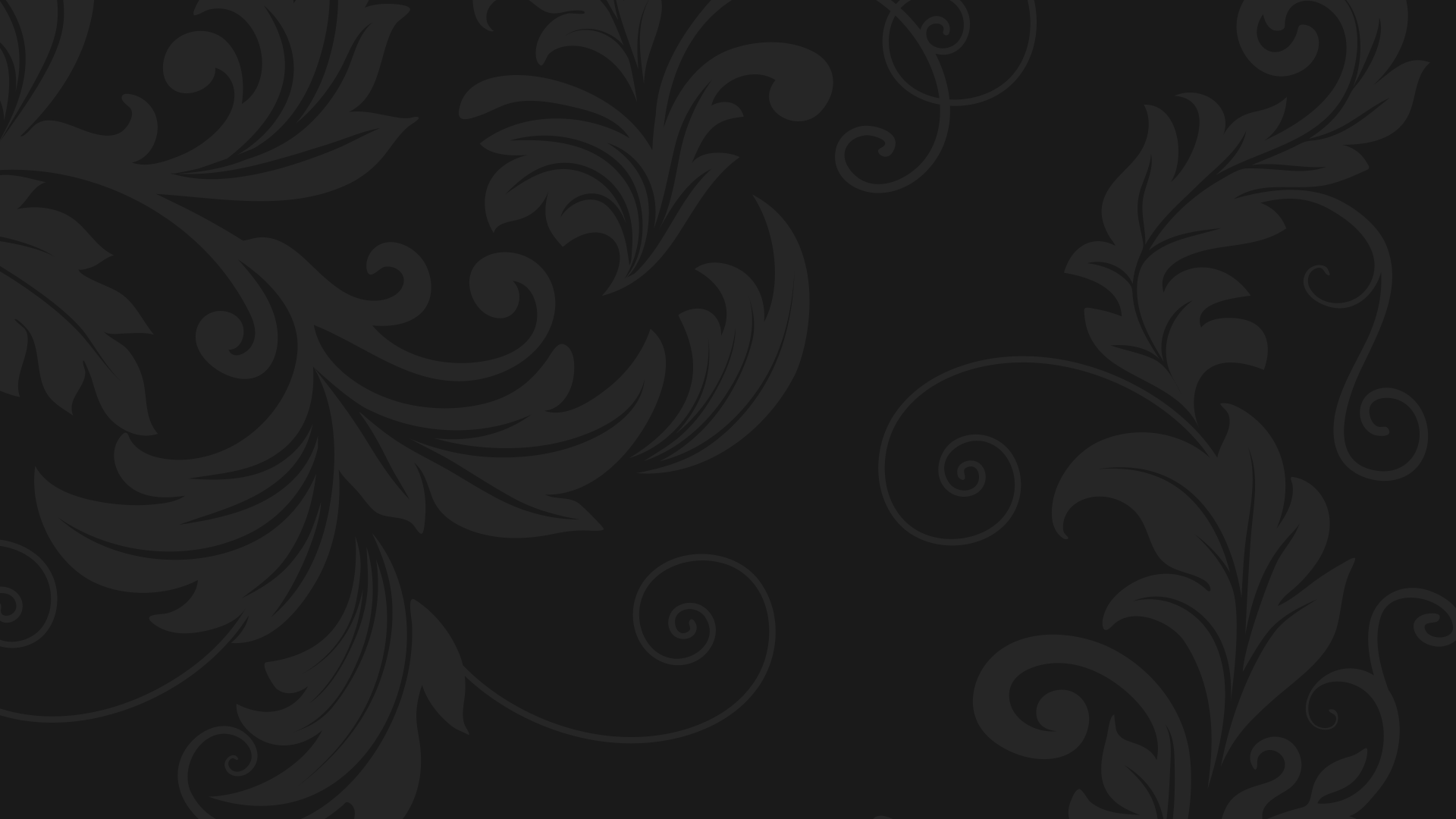 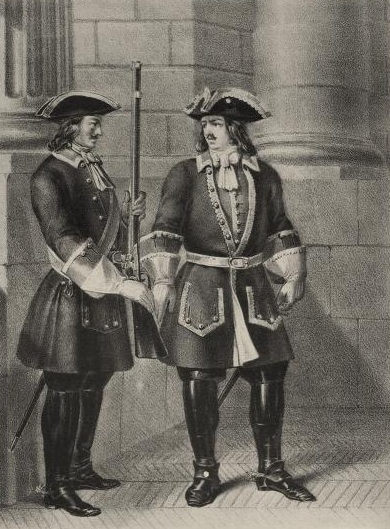 Сподвижников Петра поддерживали
гвардейцы, которые видели
в Екатерине законную преемницу Петра. 

В их интересах было не допустить восстановления старых порядков
и влияния старых аристократических родов.
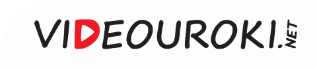 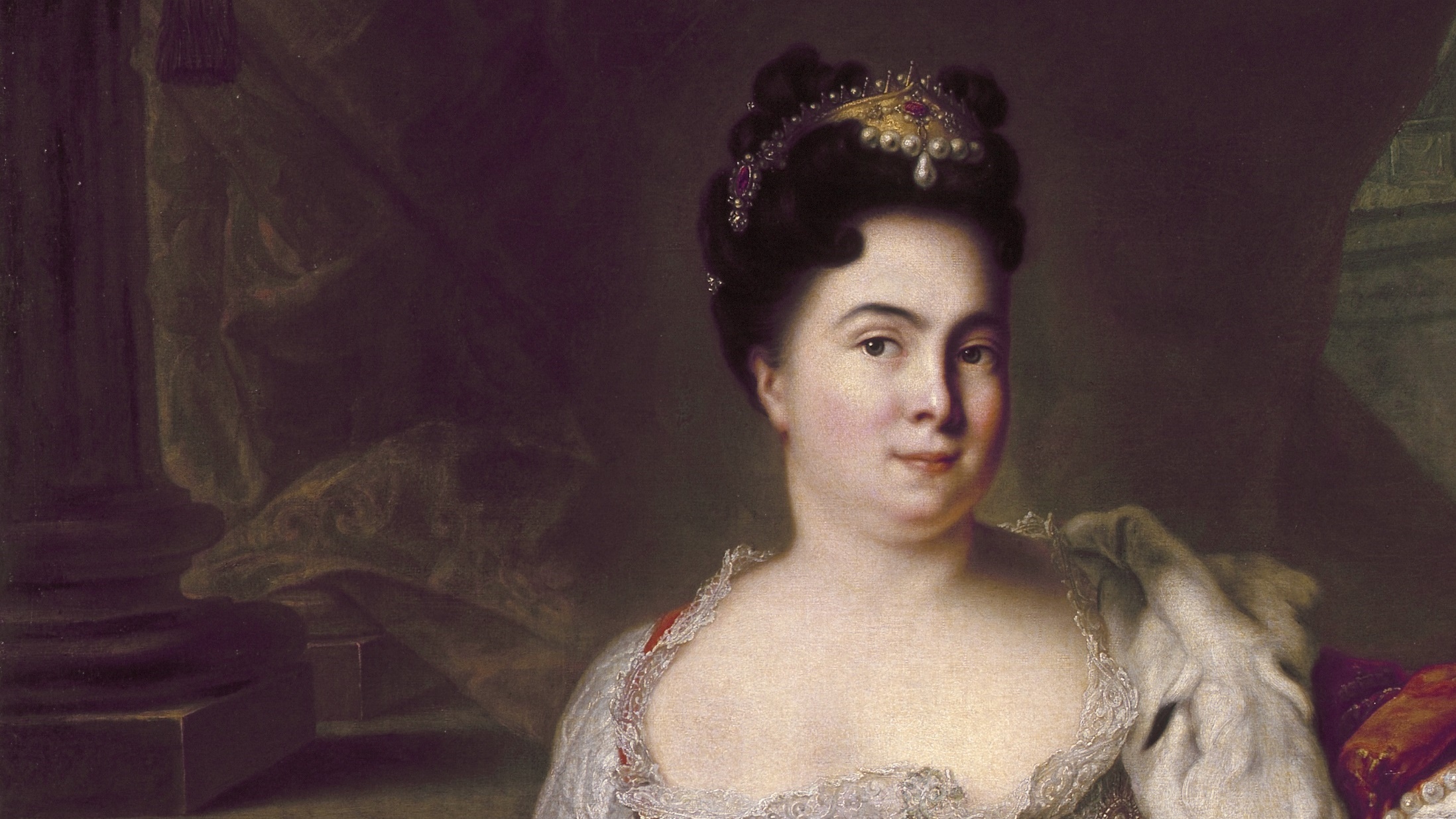 Законной правительницей России в 1725 году была провозглашена Екатерина I.
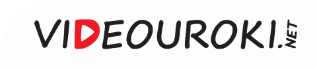 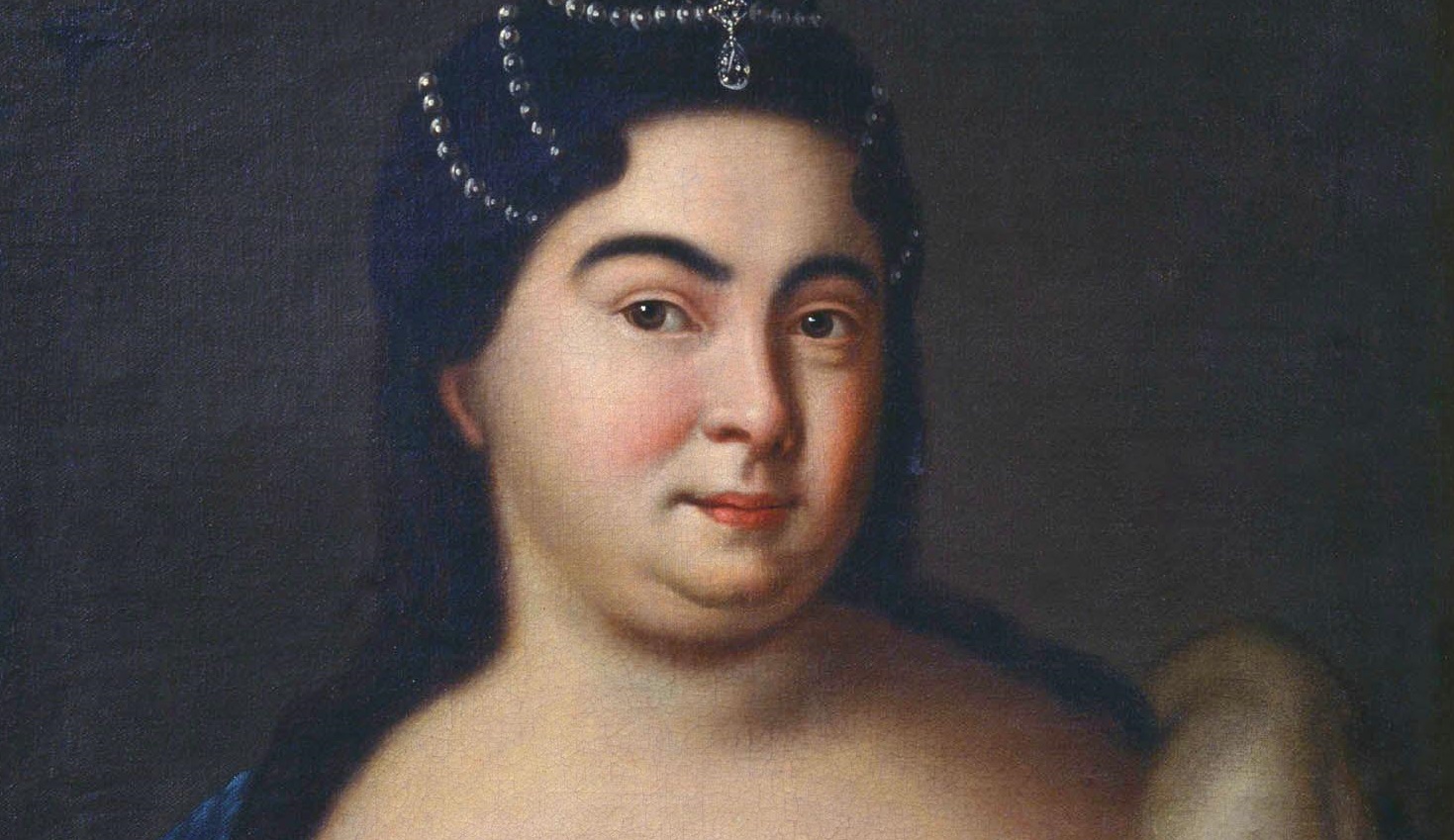 Екатерина I
В 1726 году Екатерина I подписала Указ о создании Верховного тайного совета.
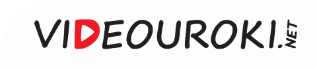 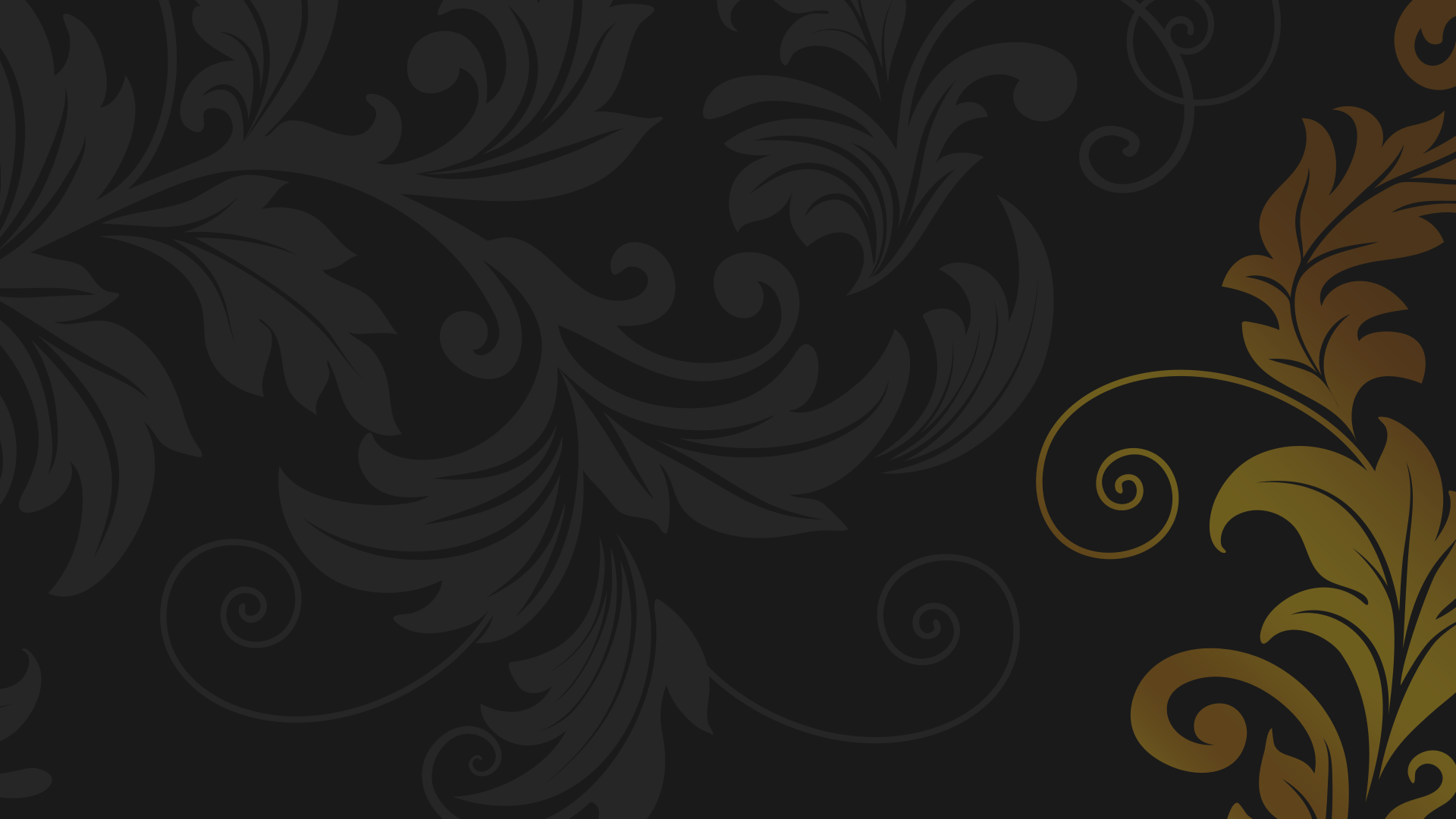 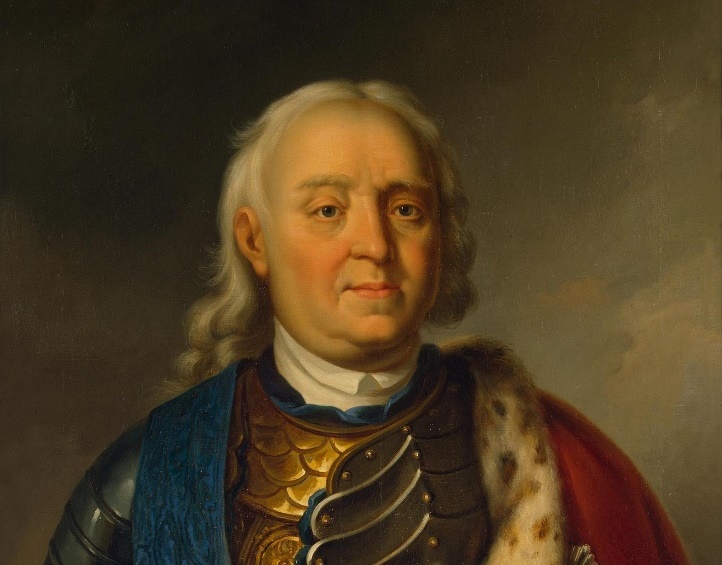 Верховный тайный 
совет —
высшее государственное учреждение
в Российской империи в 1726–1730 годах.
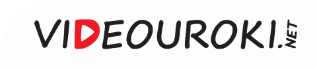 Правление Екатерины I
Вмешательство «верховников» во все важнейшие государственные дела
Примирение «старой»
и «новой» аристократии
Создание Верховного тайного совета
Попадание императрицы под сильное влияние
А. Меншикова
Превращение А. Меншикова 
в фактического правителя государства
Подписание Екатериной I «тестамента»
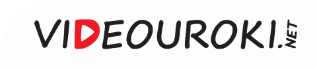 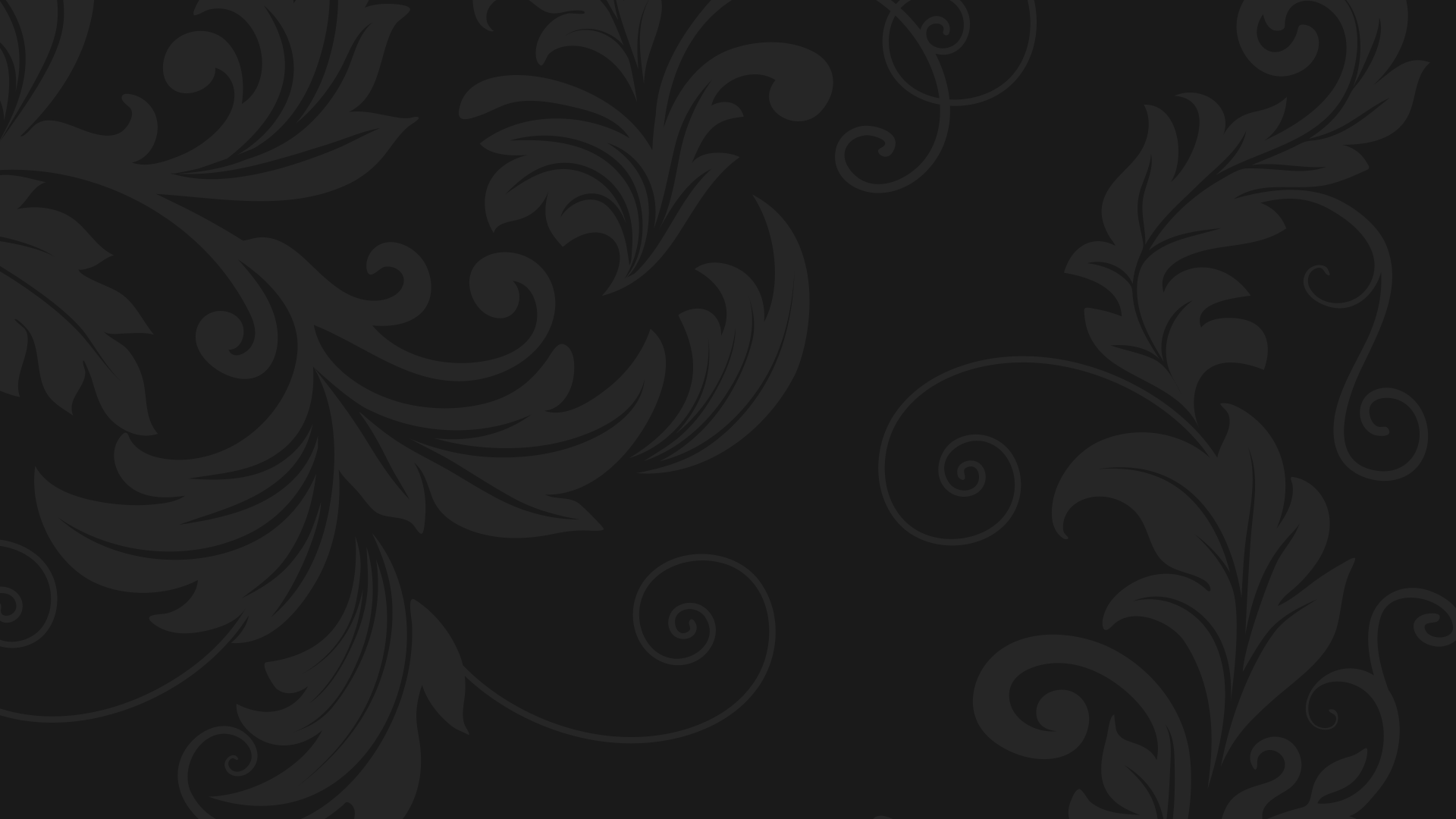 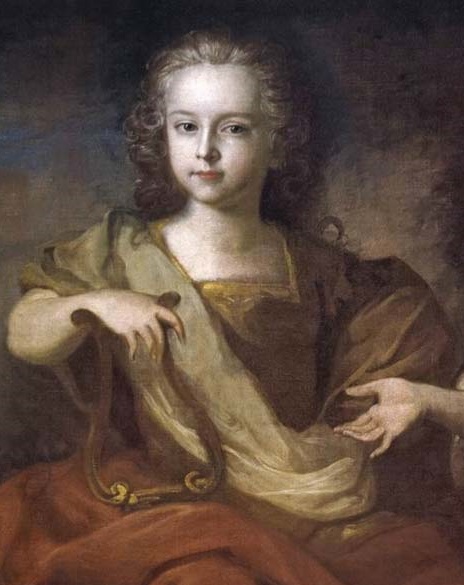 «Тестамент» – это завещание Екатерины I, согласно которому наследником престола становился Пётр, сын царевича Алексея. 

В связи с малолетством наследника его правление должно было первоначально проходить под опекой Верховного тайного совета.
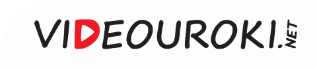 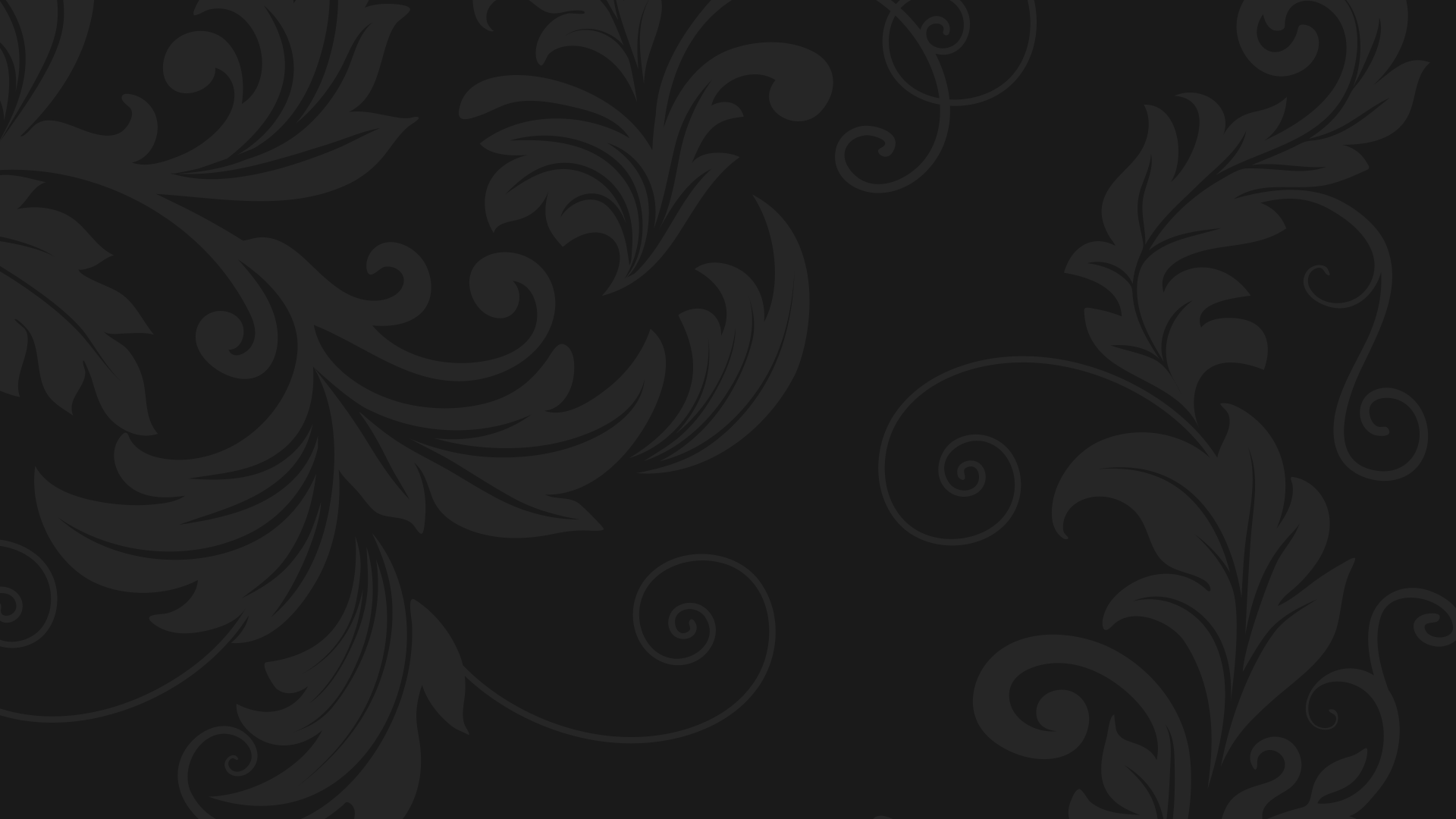 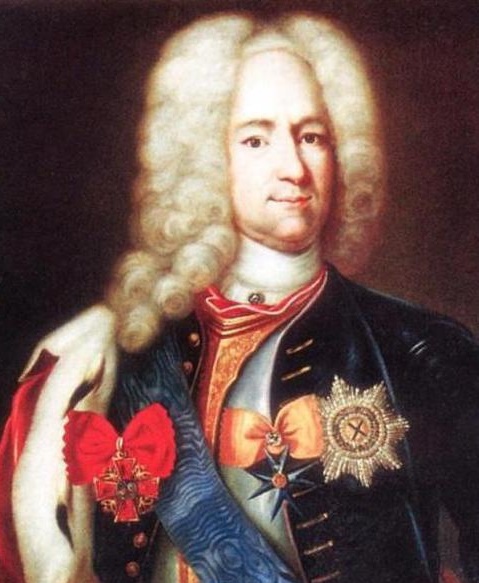 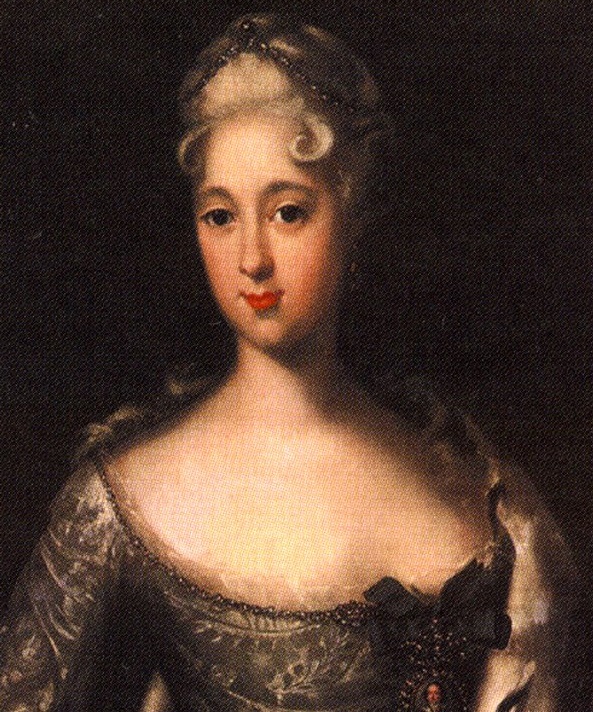 Александр и Мария Меншиковы
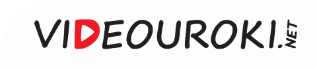 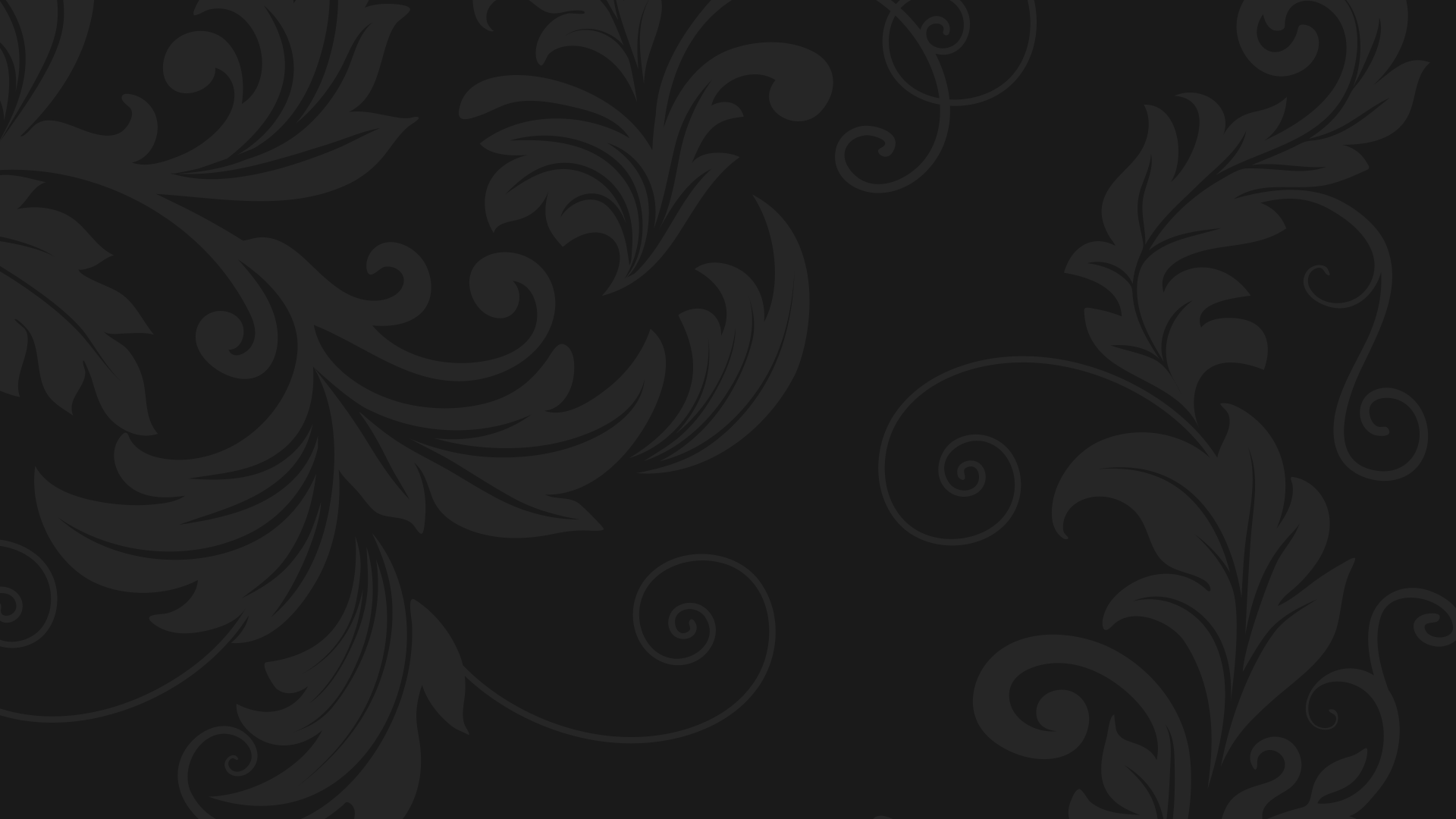 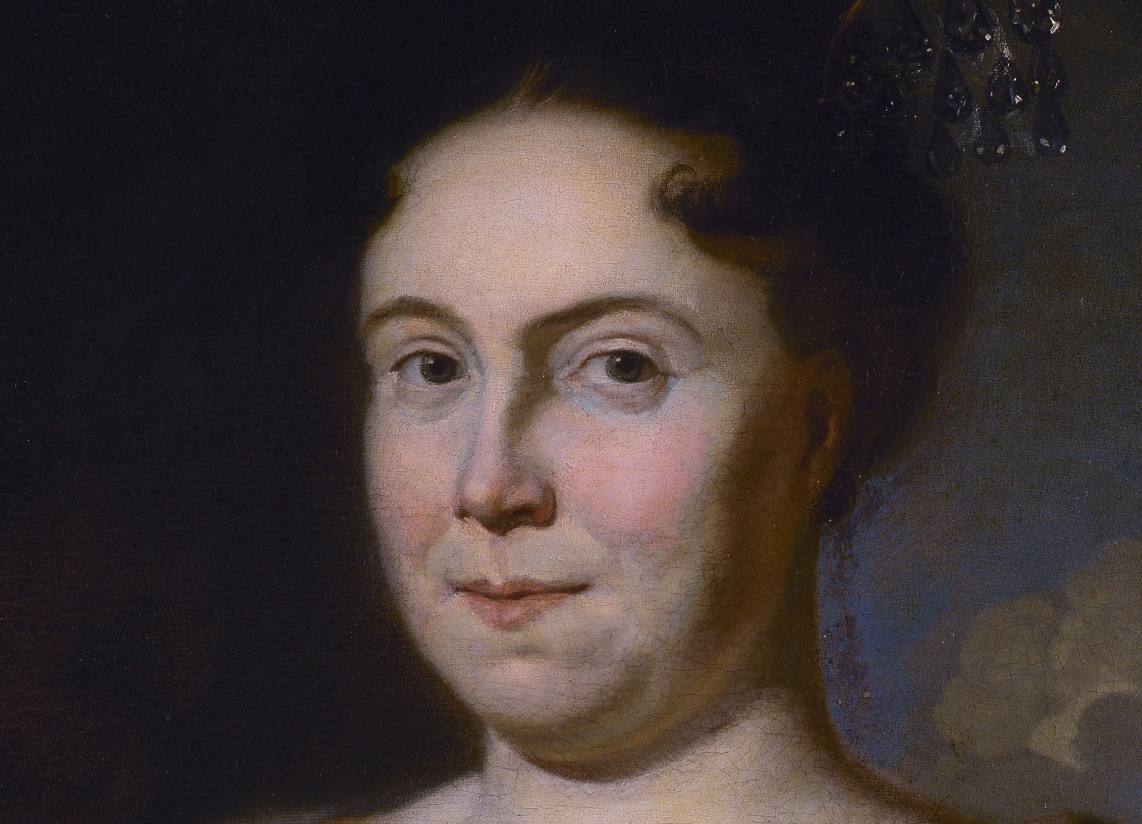 Екатерина I
Правила недолго и умерла 
от осложнений после болезни 
в 1727 году.
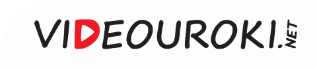 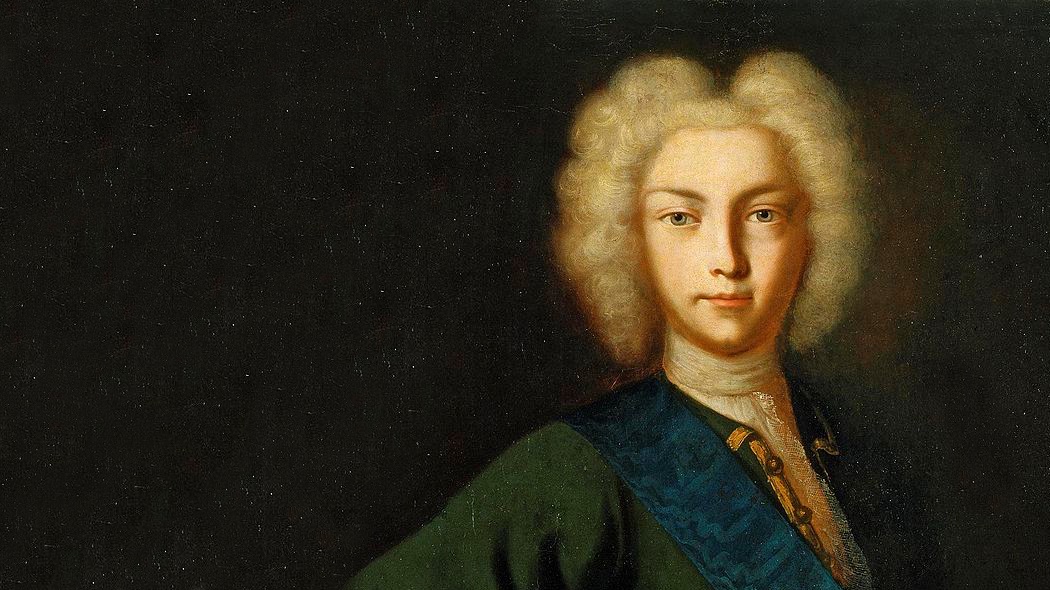 В 1727 году 
императором был провозглашён юный Пётр Алексеевич.
Ему было неполных 12 лет.
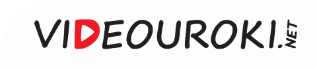 Отстранение А. Меншикова
1
2
3
Интриги подорвали 
планы Меншикова остаться при дворе
Он был обвинён
в государственной измене 
и хищении казны
Меншикова со всей 
семьёй сослали 
в город Берёзов
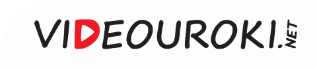 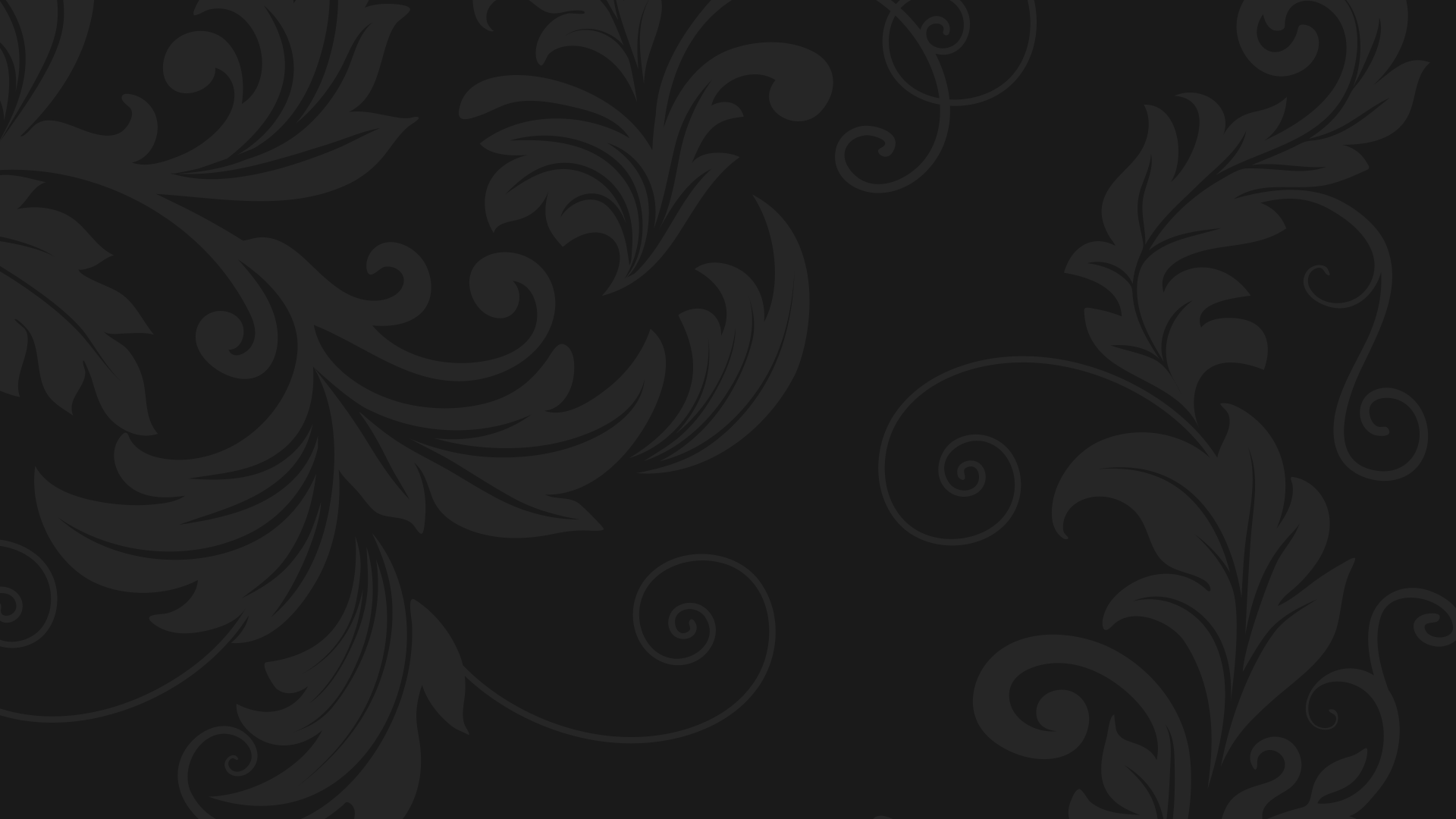 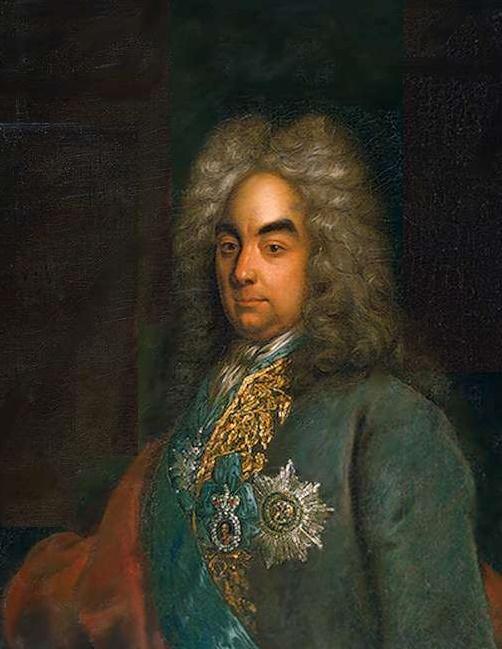 Пётр Андреевич Толстой
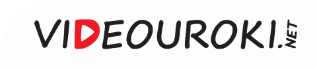 Изменения при императорском дворе
Перенос двора в Москву
Восстановление прежних порядков
Усиление
позиций родовой знати
Отстранение
А. Меншикова
и П. Толстого
Возвращение из ссылки Е. Лопухиной
Назначение Долгоруковых членами Верховного тайного совета
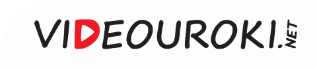 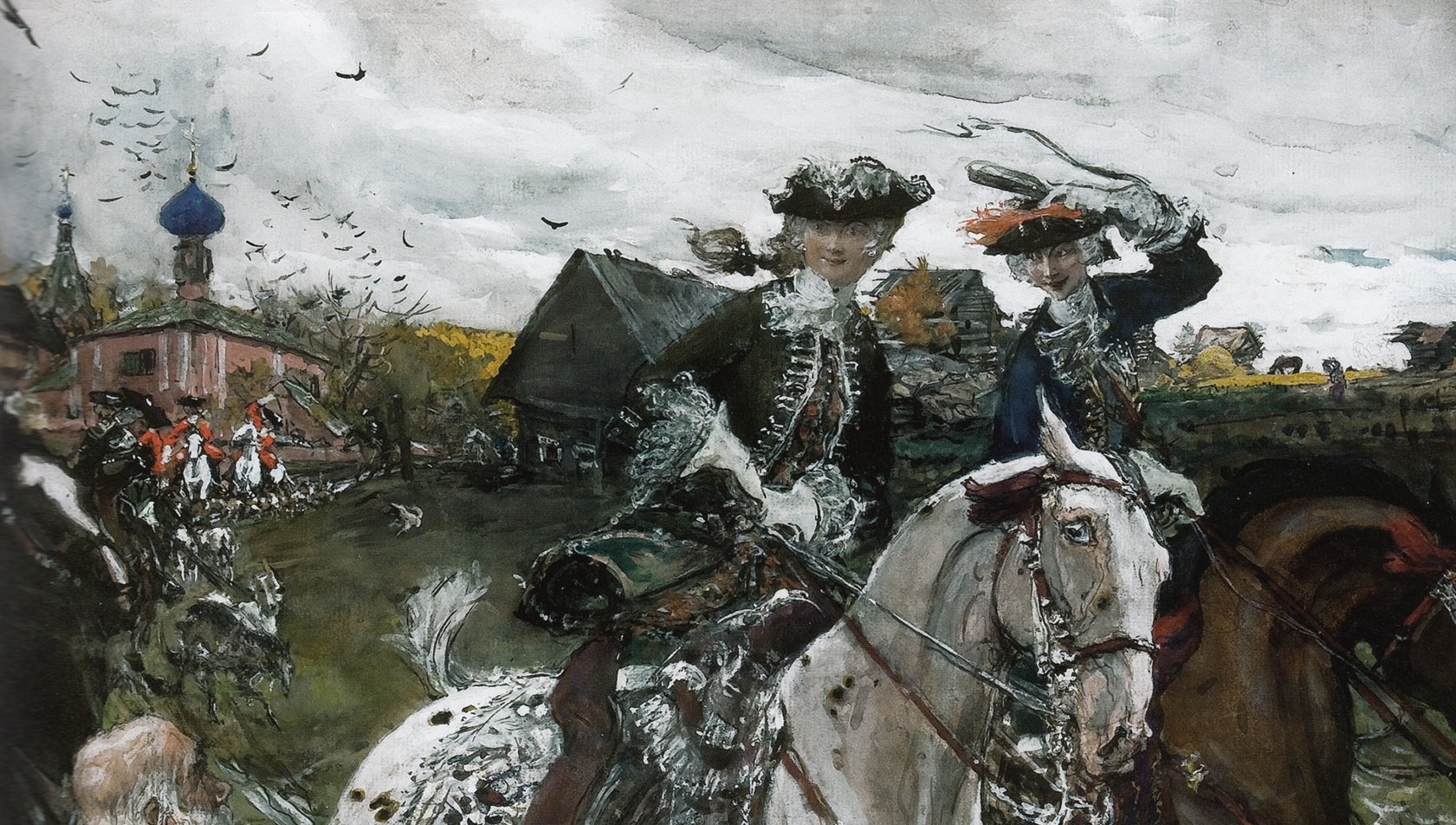 Большую часть своего времени император проводил
за развлечениями,
а государственными делами занимались «верховники».
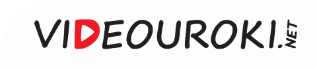 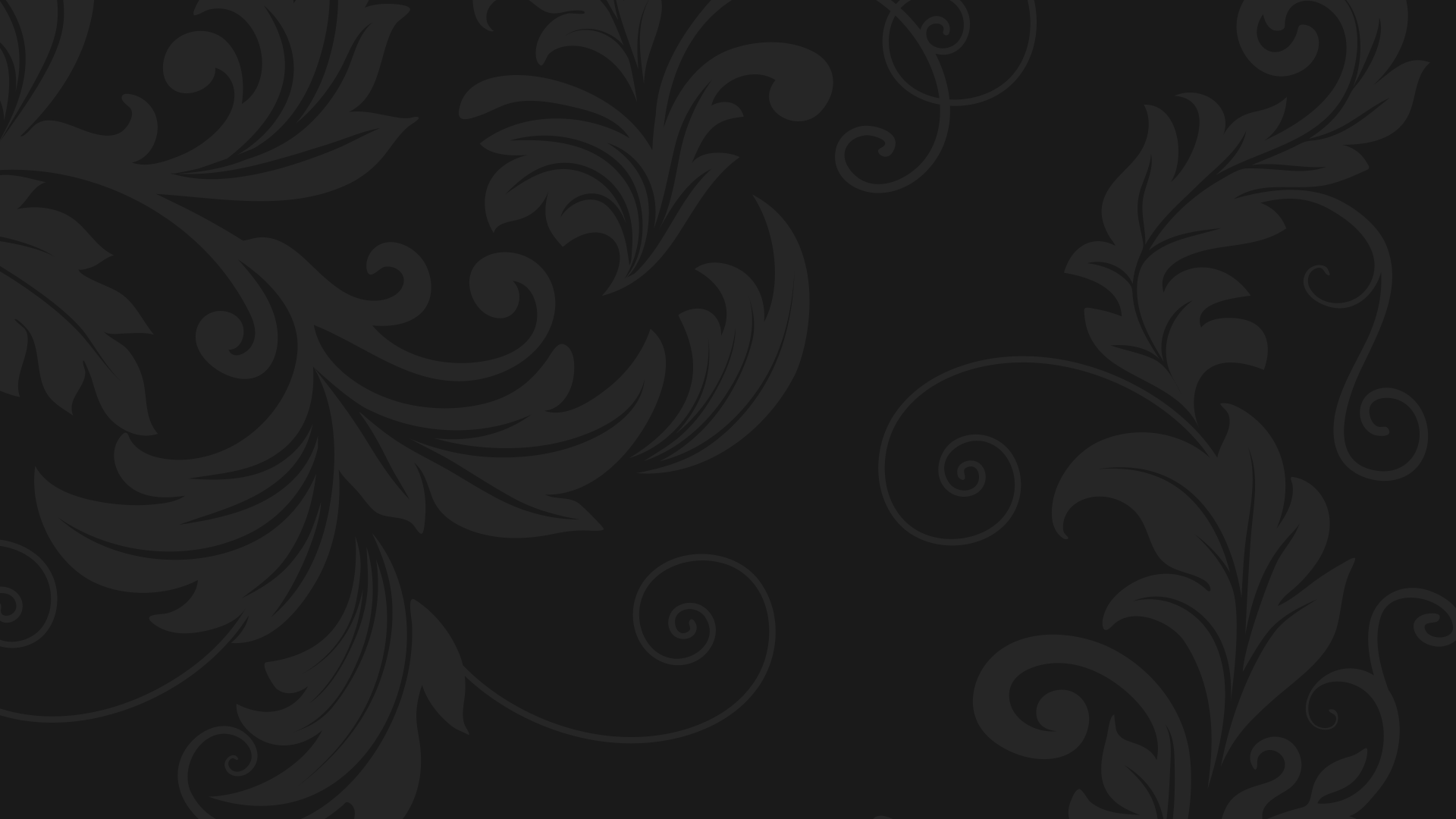 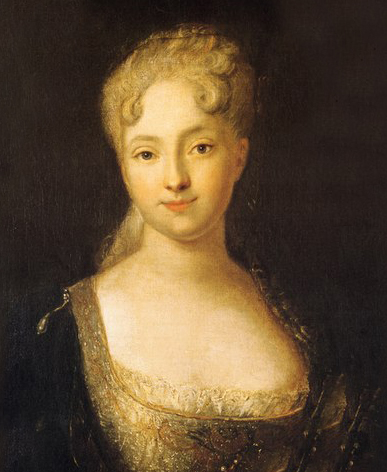 Новой невестой Петра II стала Екатерина, дочь Алексея Долгорукова. 

Бракосочетание было назначено 
на январь 1730 года.
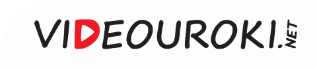 Предпосылки переворота 1730 года
1
2
3
Внезапная смерть 
Петра II в 1730 году
Отсутствие у него 
наследников и преемника
Пресечение рода Романовых по прямой мужской линии
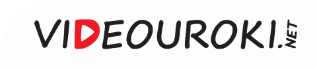 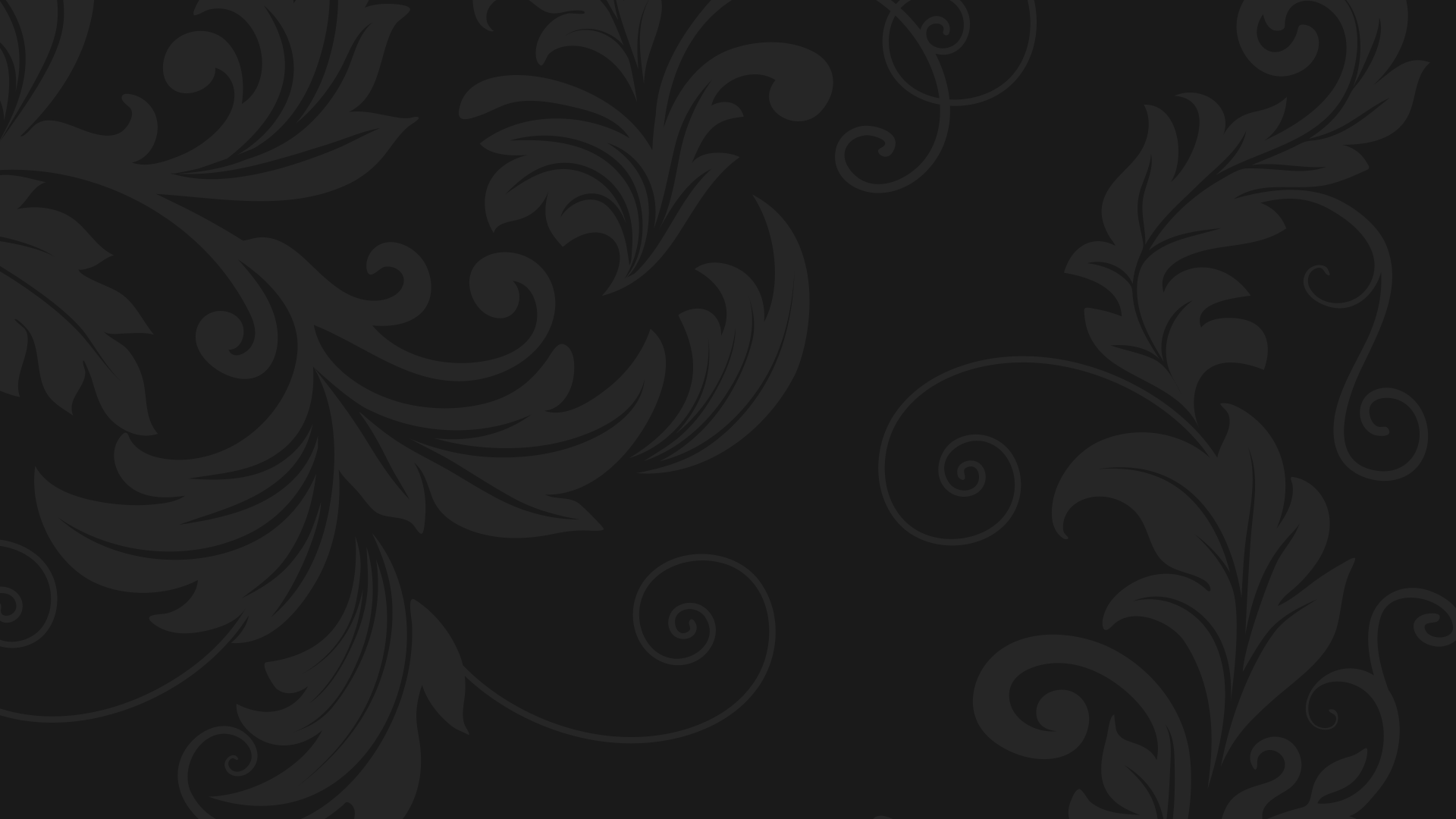 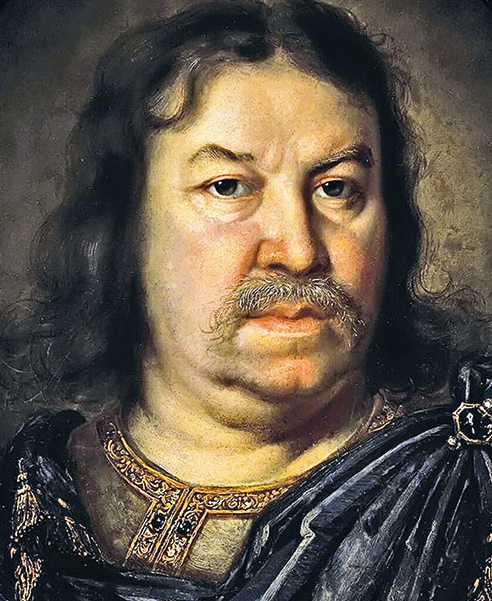 Князья Долгоруковы попытались представить фальшивое завещание, которое Пётр якобы написал в пользу своей невесты Екатерины. 

Однако этим ничего не добились.
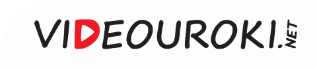 Кризис власти после смерти Петра II
«Старая»
знать
4 князя Долгорукова
Состав Верховного тайного совета
 в 1730 году
«Новая»
аристократия
2 князя Голицына
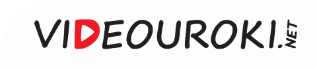 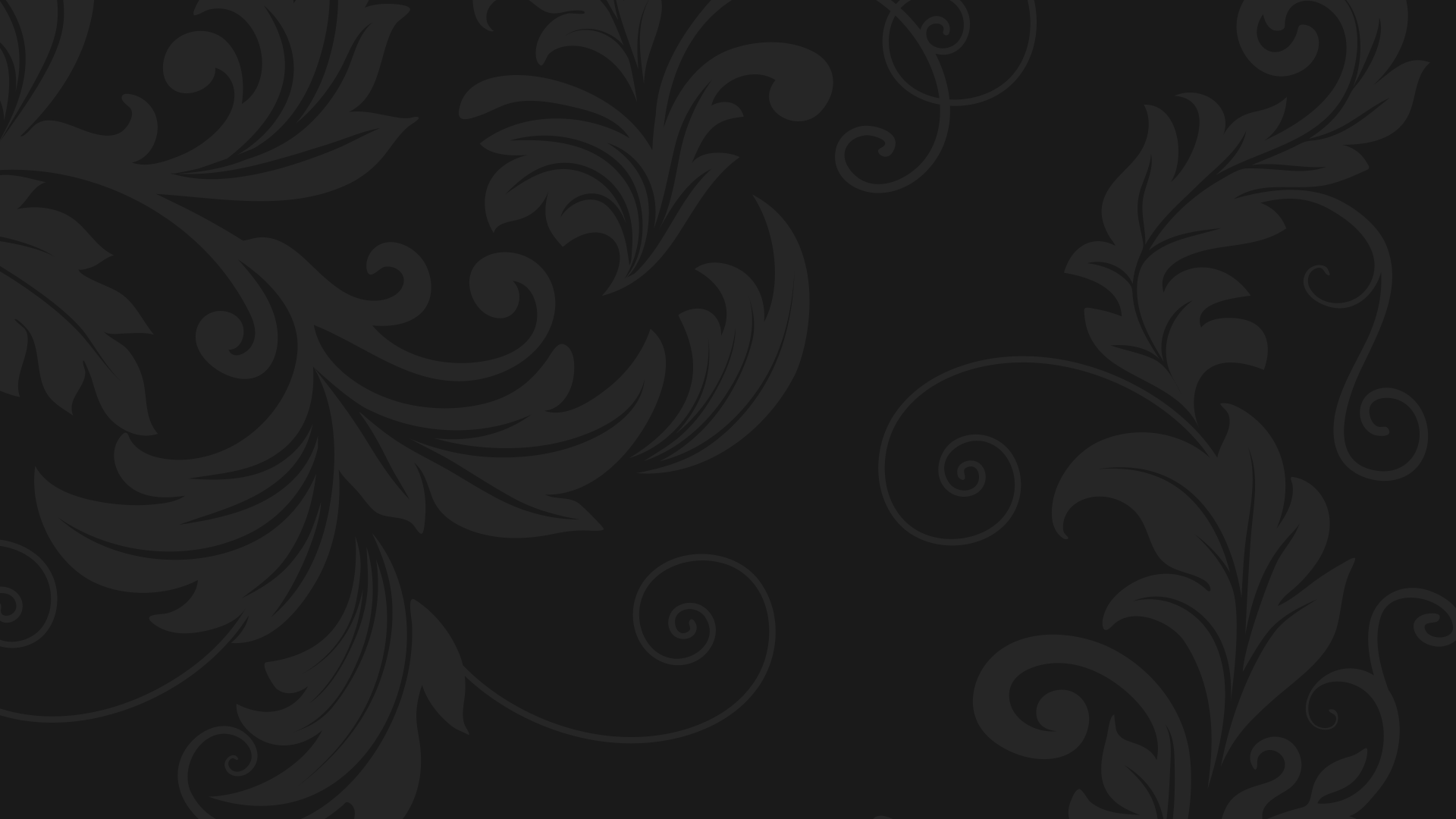 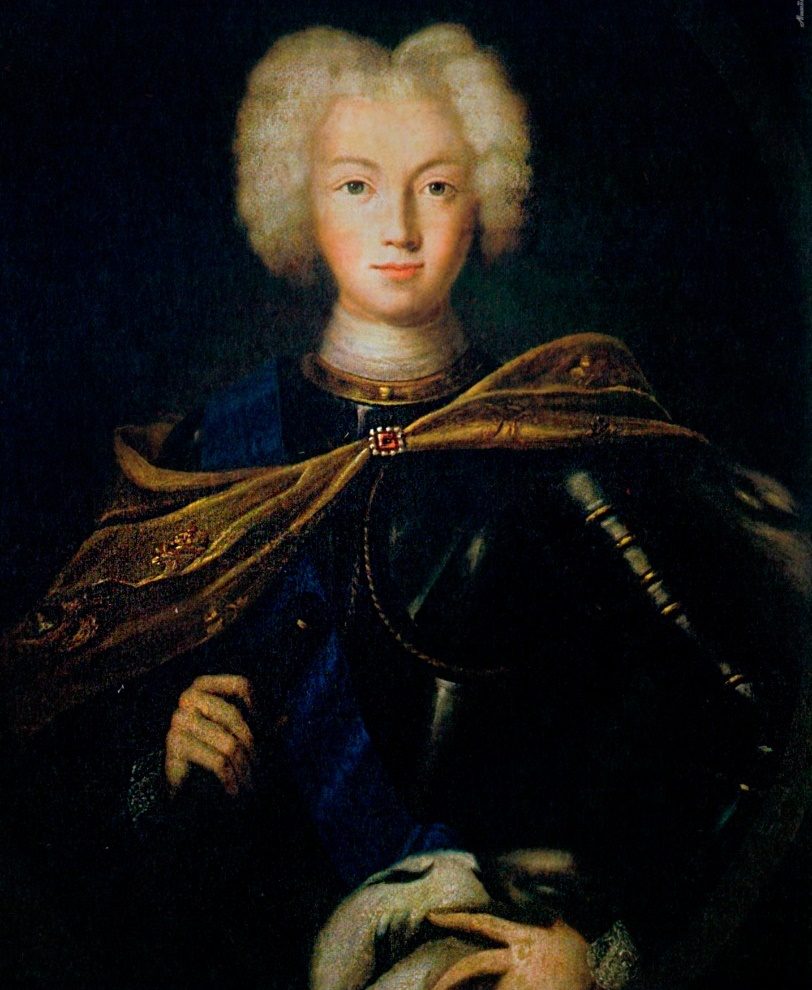 Пётр II
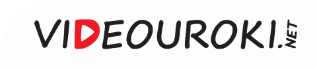 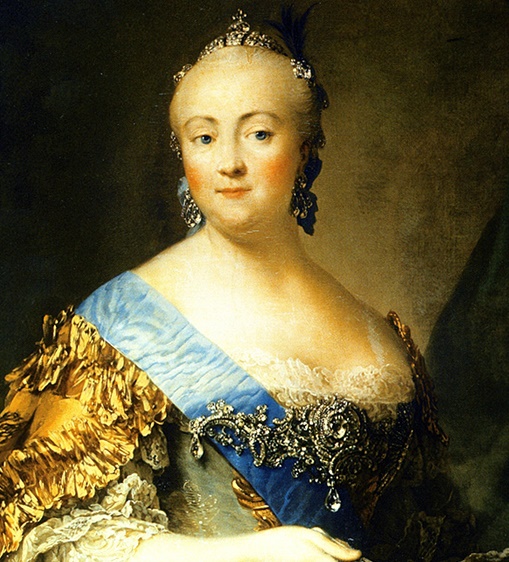 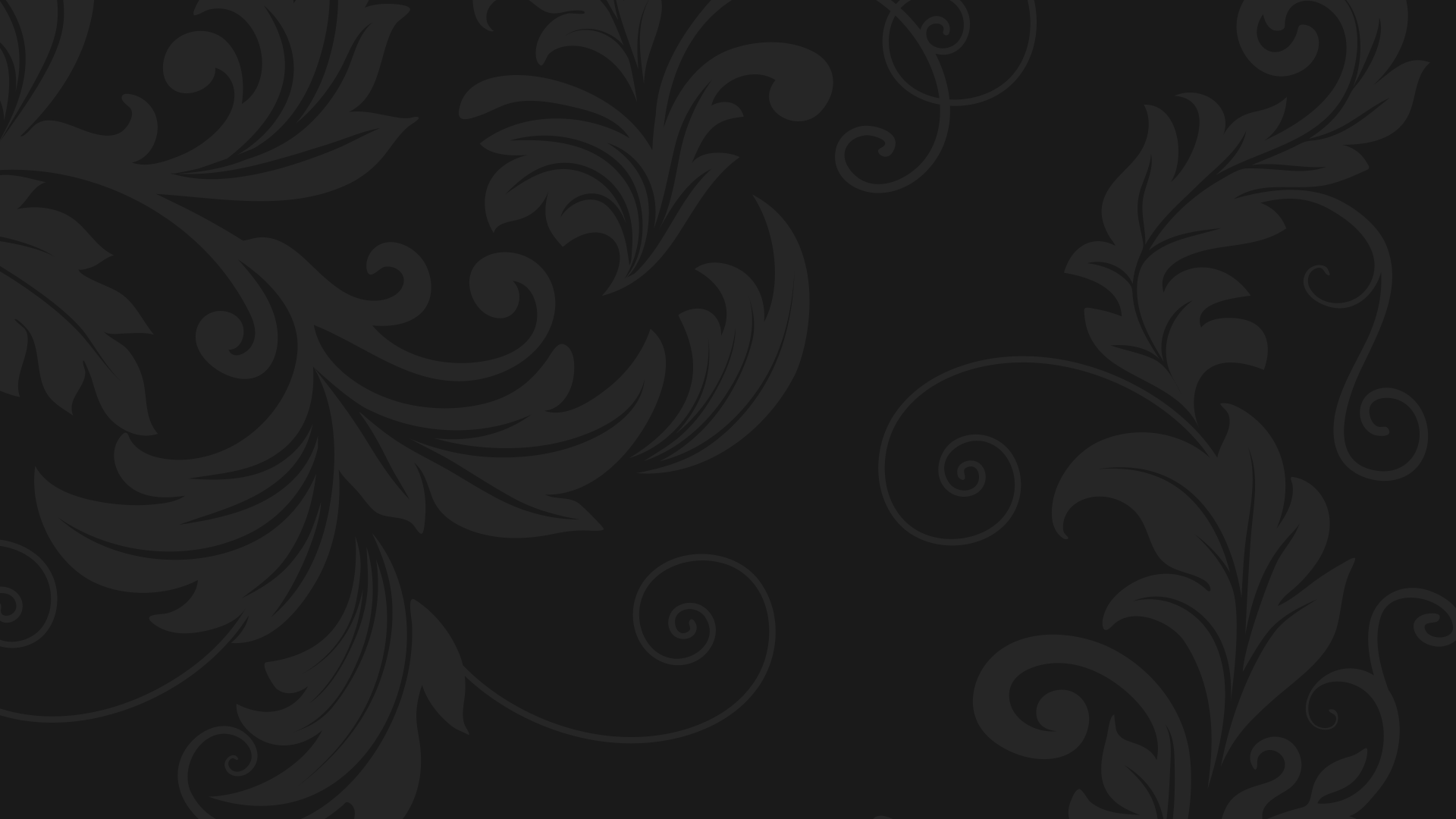 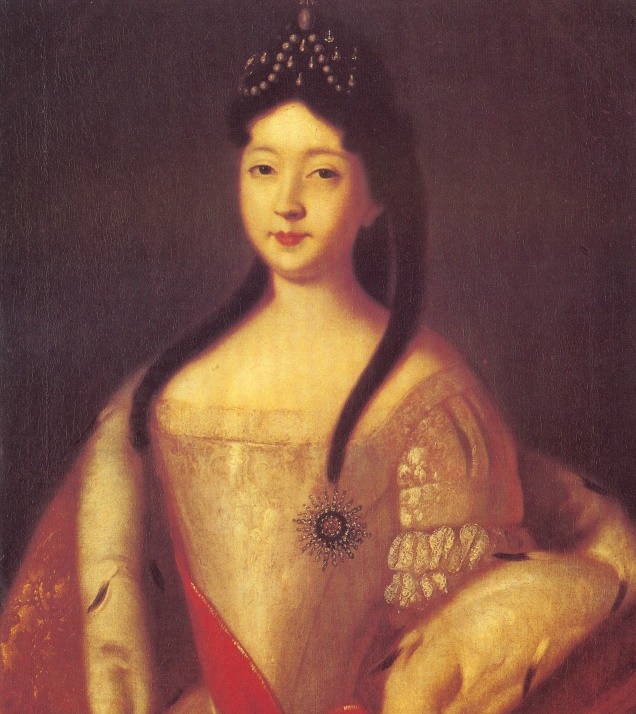 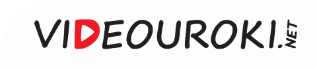 Кризис власти после смерти Петра II
Стремление «верховников»
 сохранить свои 
привилегии и влияние
Рождение дочерей Петра I 
и Екатерины I вне брака
Игнорирование «верховниками»
«тестамента» Екатерины I
Приглашение на царствование вдовствующей курляндской герцогини Анны
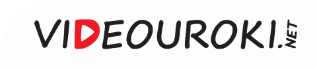 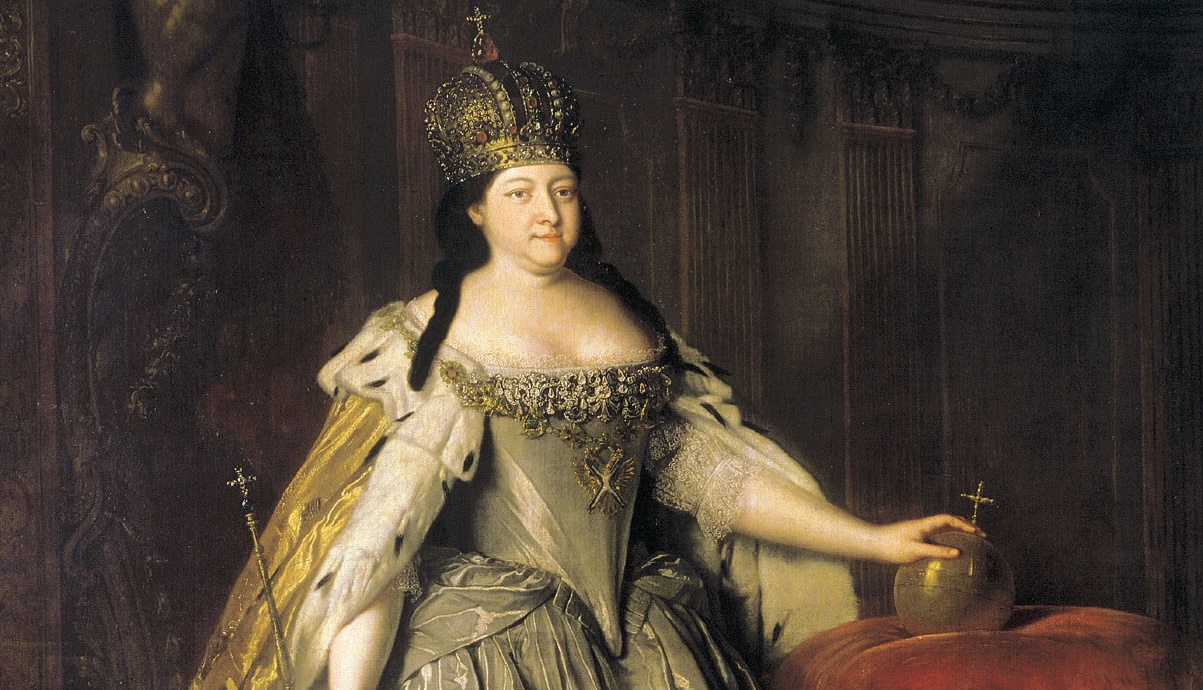 Анна была дочерью Ивана V Алексеевича, брата-соправителя Петра I.
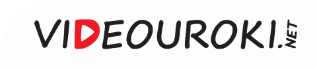 Причины приглашения Анны Иоанновны
С 1712 года она жила
в Курляндии
Не поддерживала связей с Россией
Анна Иоанновна представлялась удобной кандидатурой
«Верховники» надеялись ограничить самодержавие 
за время её царствования
Не знала, что происходит при императорском дворе
Не имела фаворитов
и сторонников
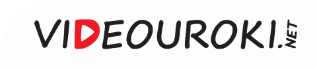 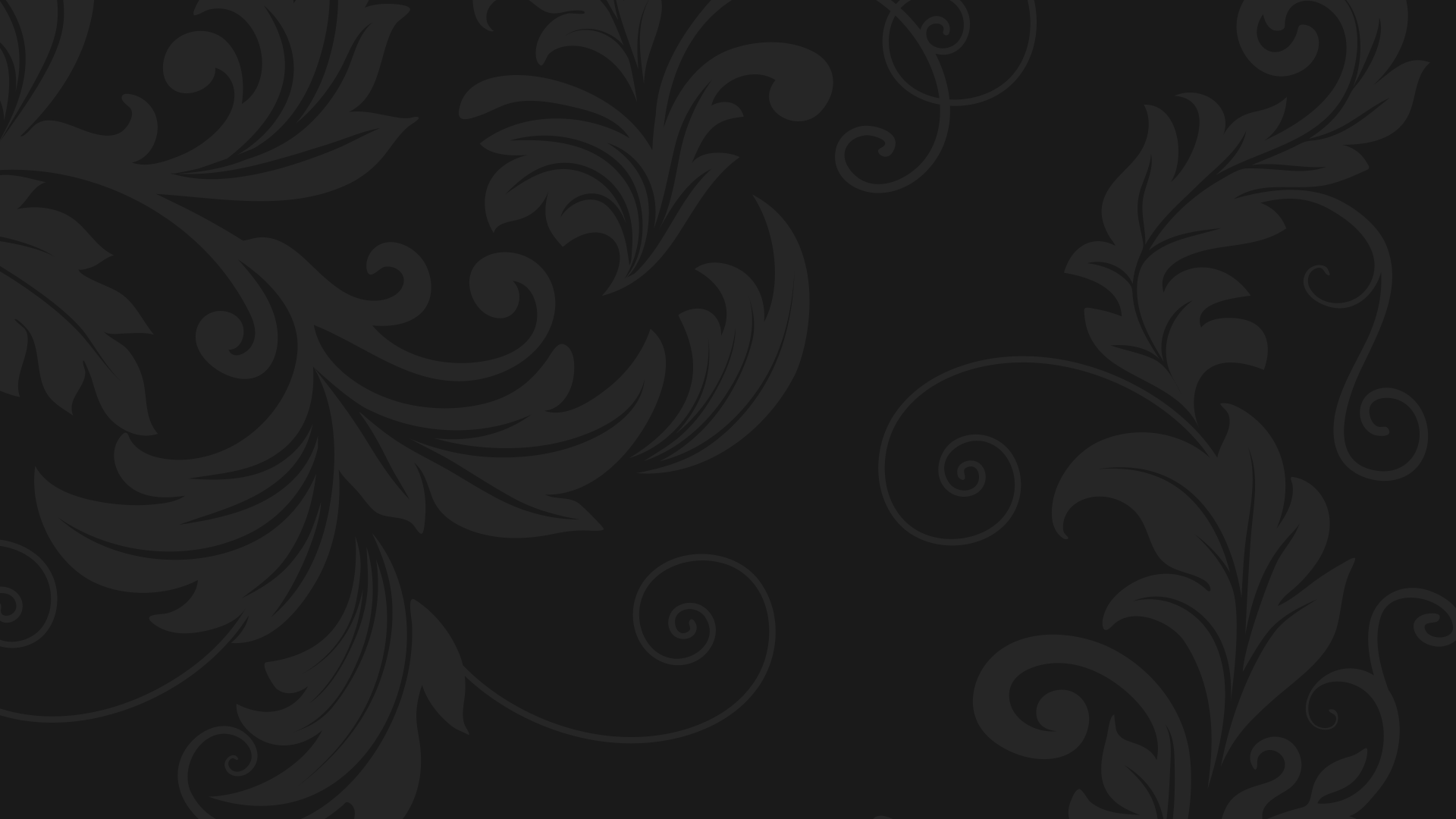 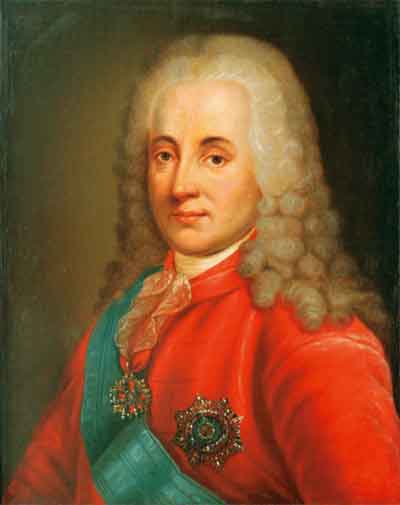 Д. М. Голицын предложил составить определённые условия (кондиции),
на которых Анна Иоанновна могла 
бы стать императрицей.
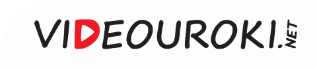 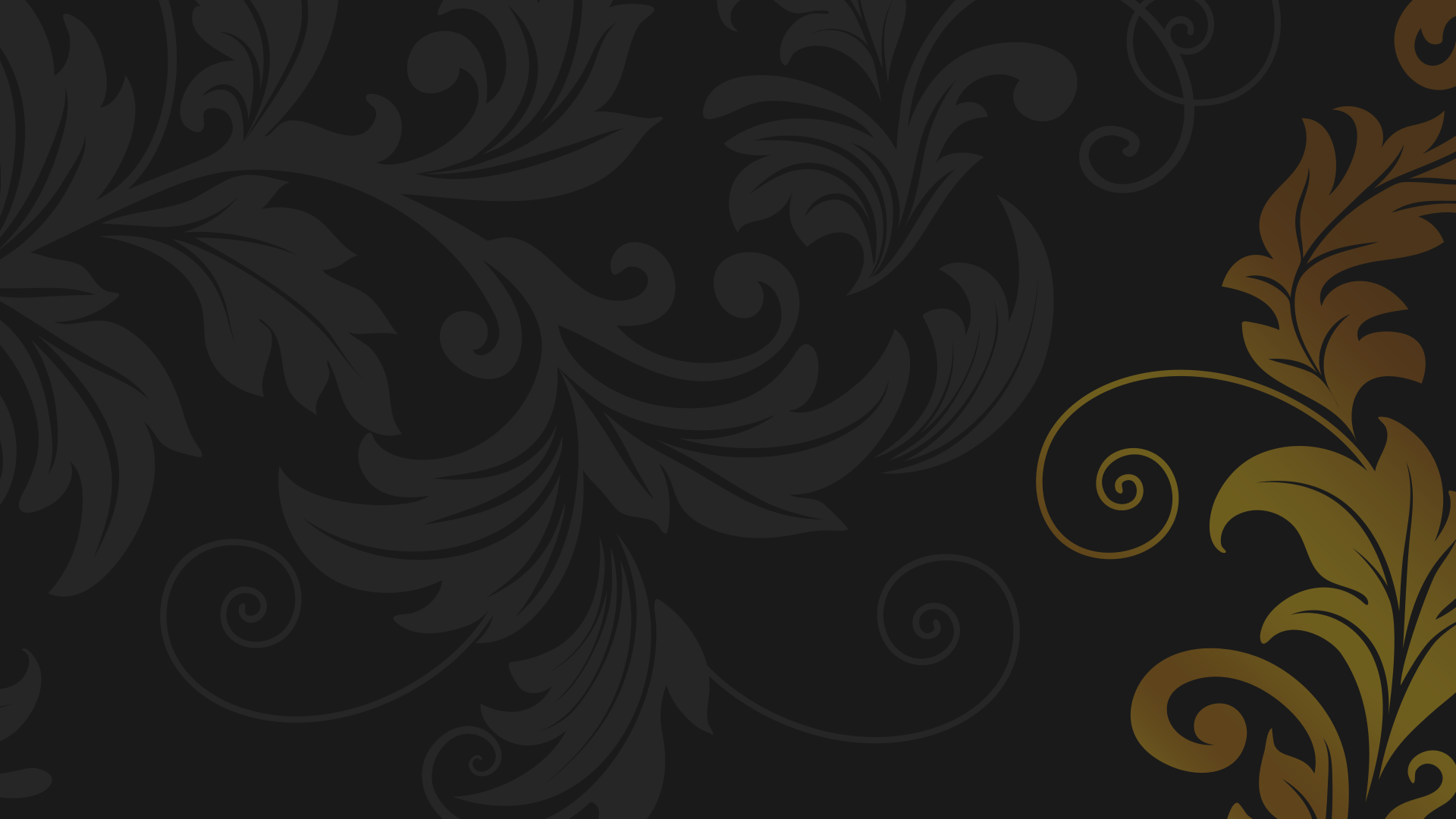 Кондиции —
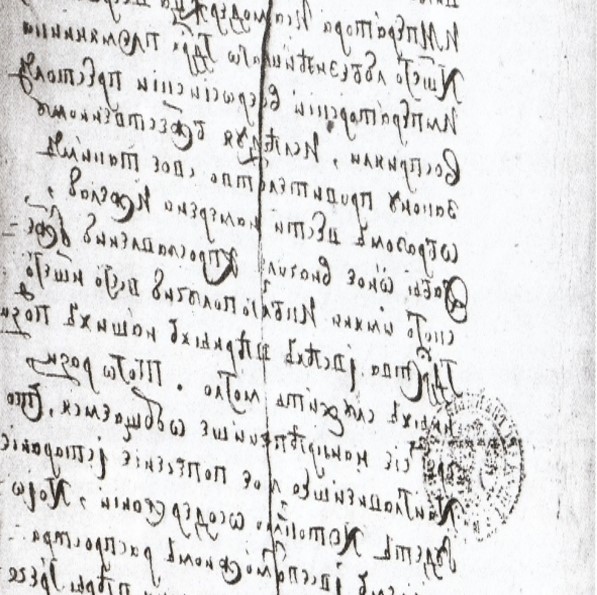 условия вступления на престол императрицы Анны Иоанновны, выдвинутые Верховным тайным советом с целью ограничения самодержавной власти монарха.
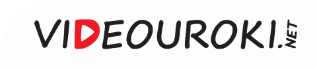 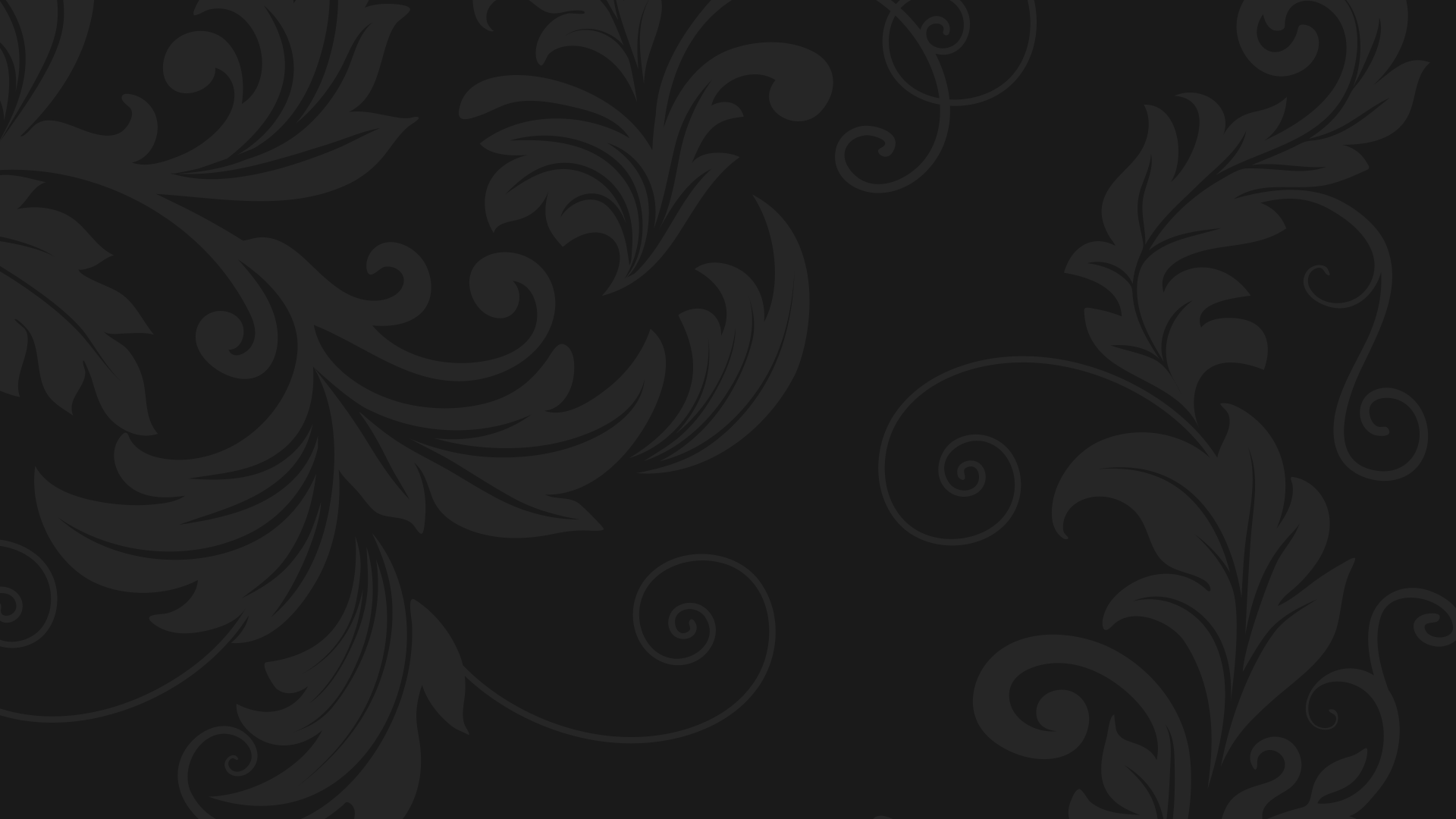 Условия царствования Анны Иоанновны
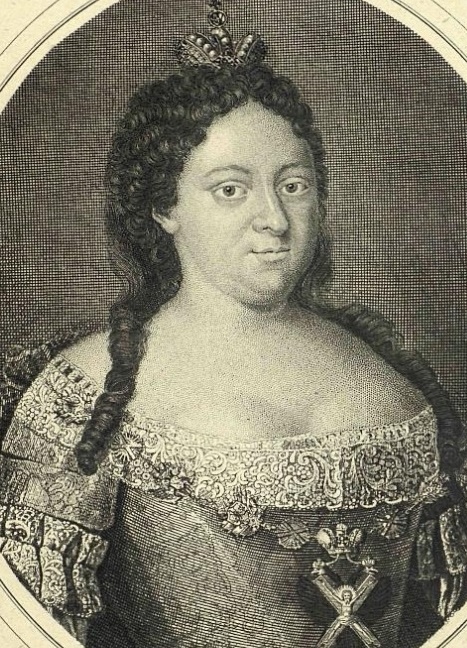 Не вступать в брак и не назначать себе наследника.
1
Не начинать войны и не заключать мира.
2
3
Не вводить новых податей.
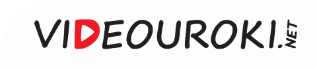 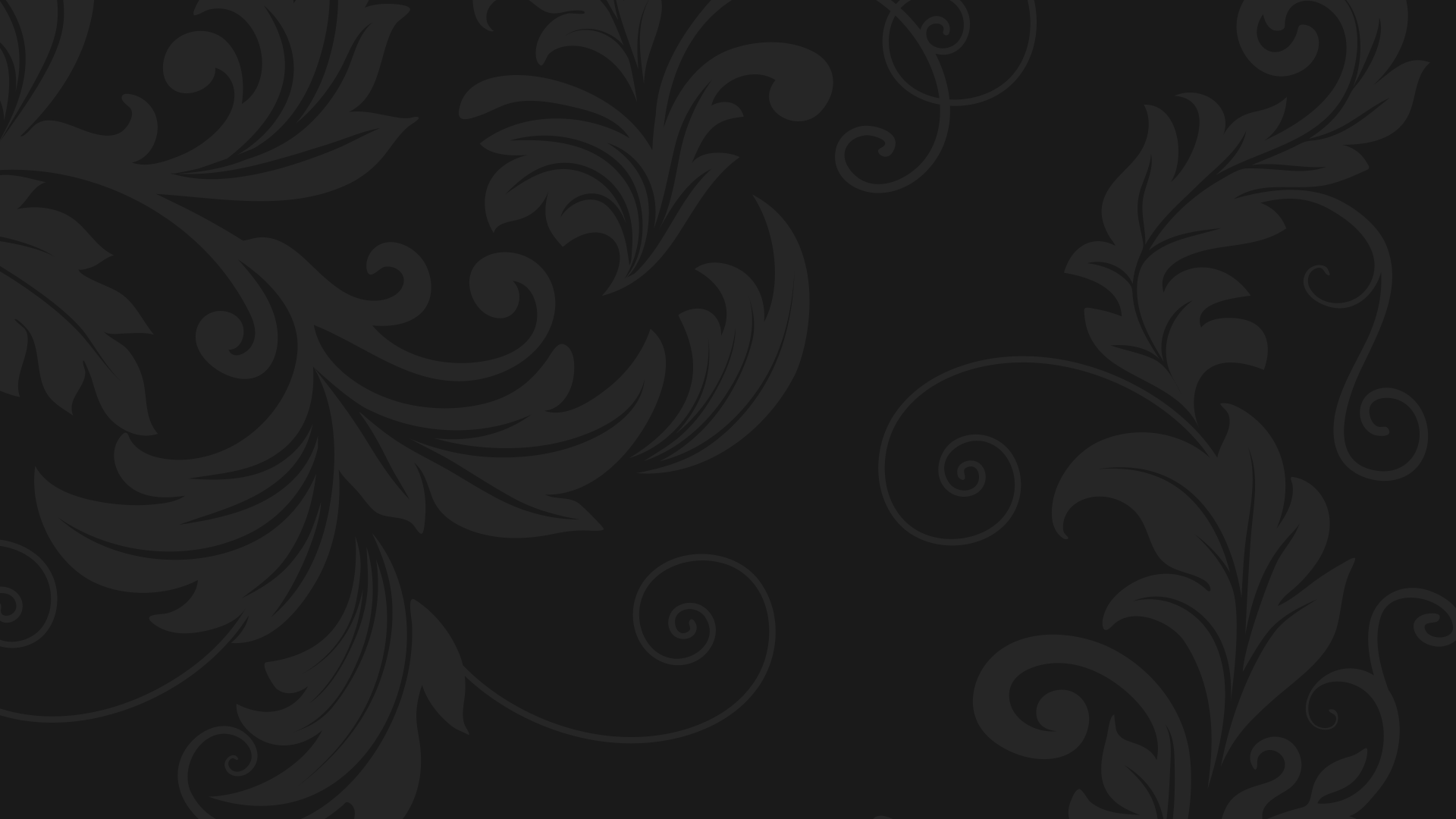 Условия царствования Анны Иоанновны
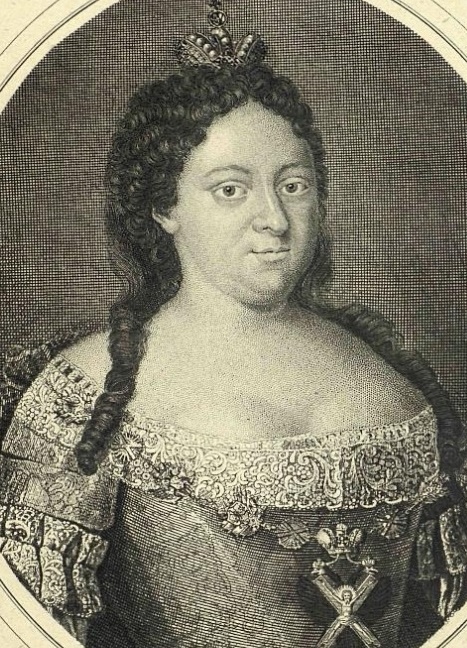 Передать командование гвардией
и войсками Верховному тайному совету.
4
Не посягать на жизнь, имения и честь дворян.
5
Не жаловать вотчины и деревни 
с крепостными.
6
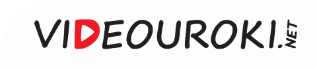 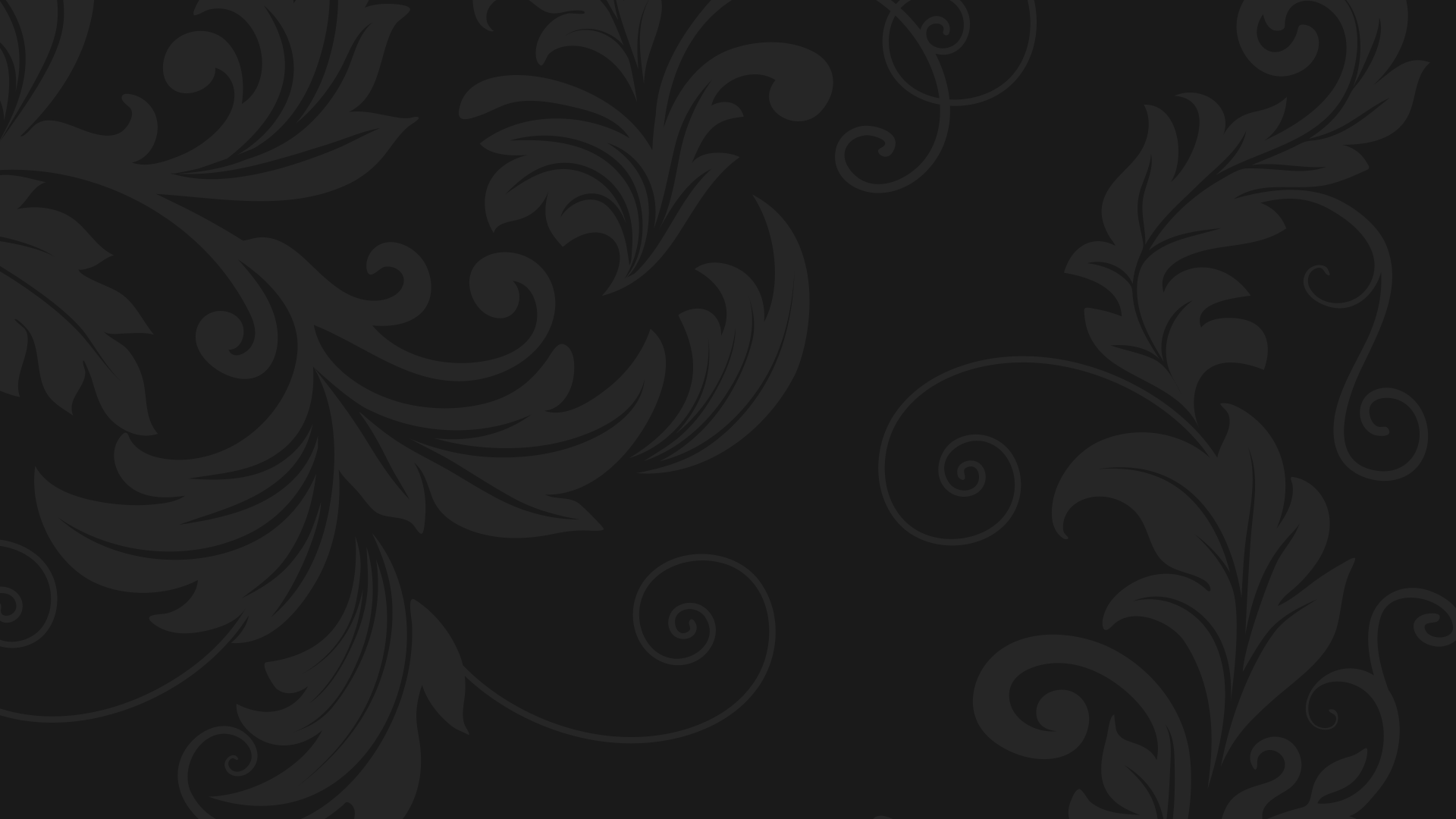 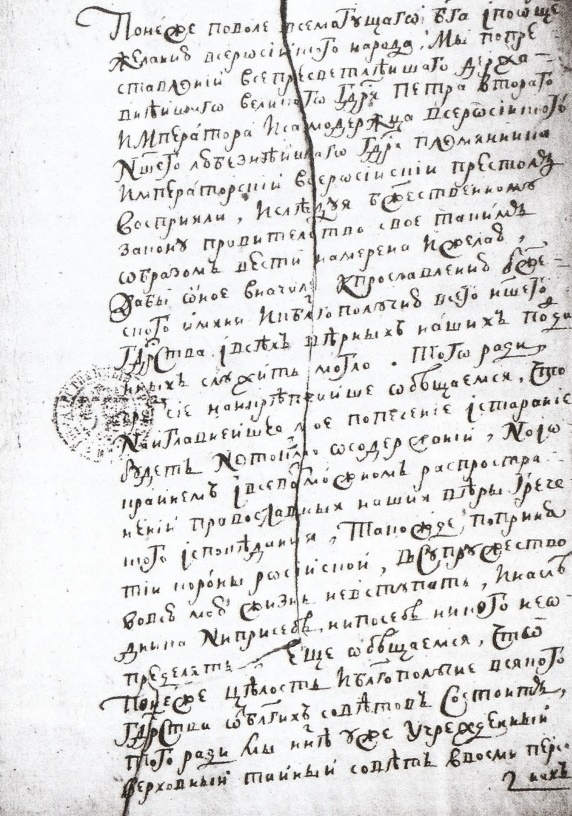 Кондиции
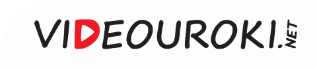 Дворцовый переворот 25 февраля 1730 года
Приезд в Москву приглашённых на свадьбу Петра II 
дворян и высшего духовенства
Получение дворянами и духовенством 
информации о кондициях
Недовольство дворян перспективой усиления позиций
 нескольких аристократических семей
Провозглашение дворянами Анны Иоанновны 
самодержавной правительницей России
Уничтожение Анной Иоанновной уже подписанных
ею кондиций
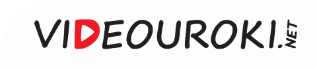 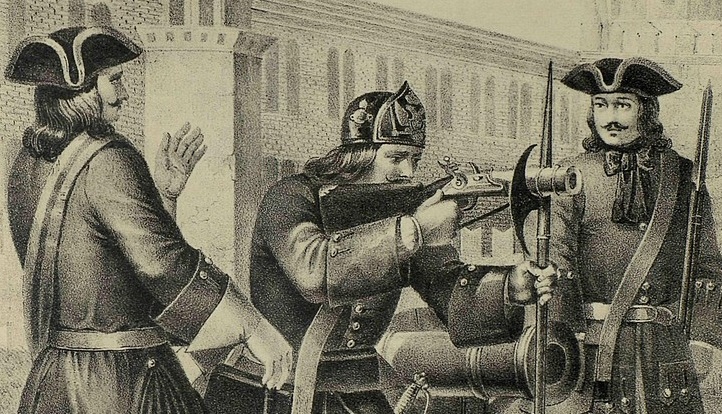 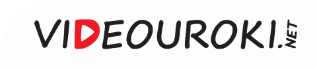 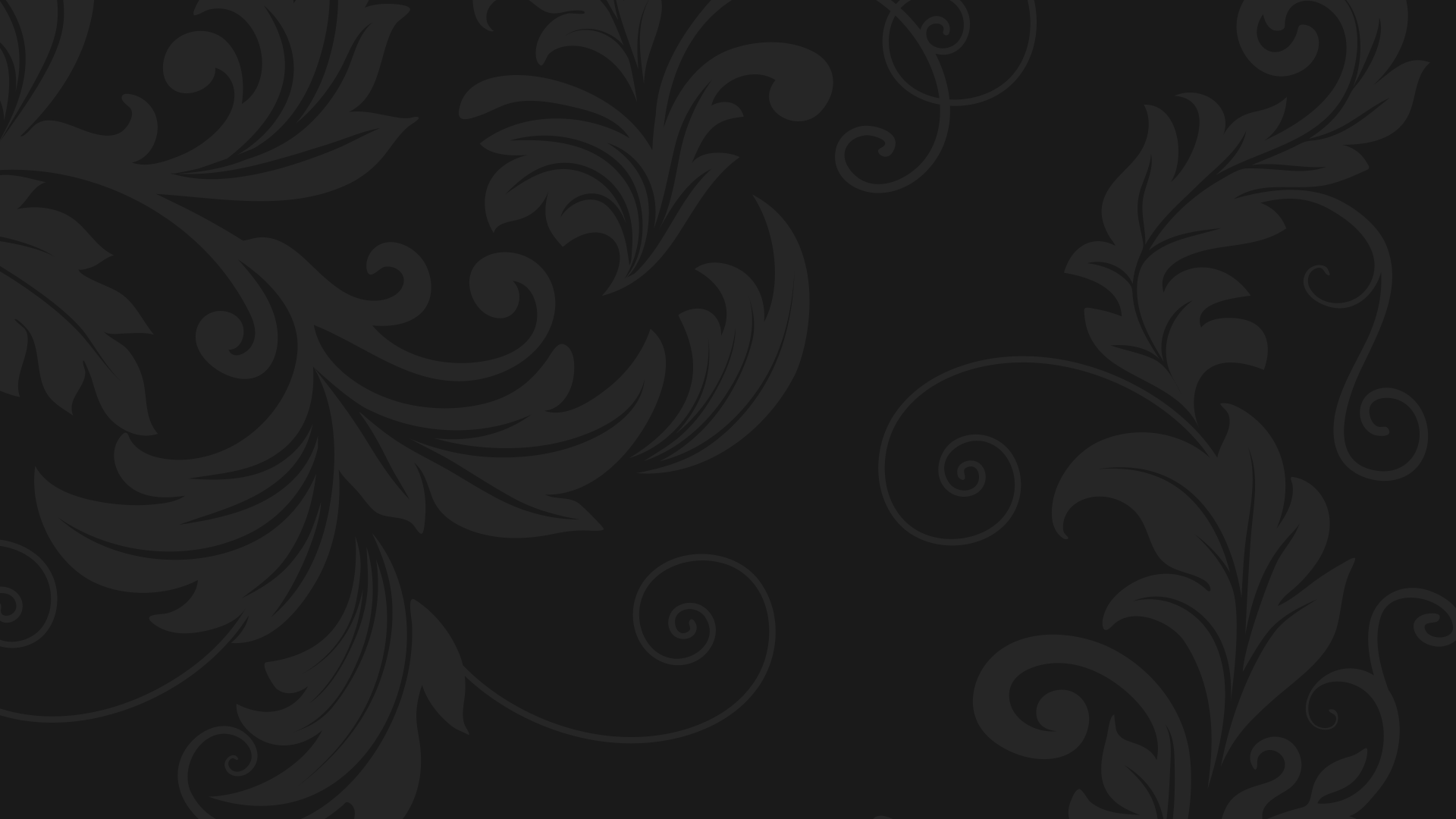 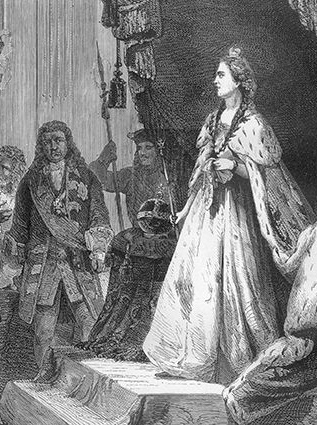 Анна Иоанновна очень боялась заговоров и не доверяла гвардейцам, которые привели её к власти.
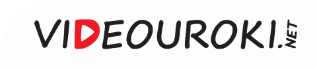 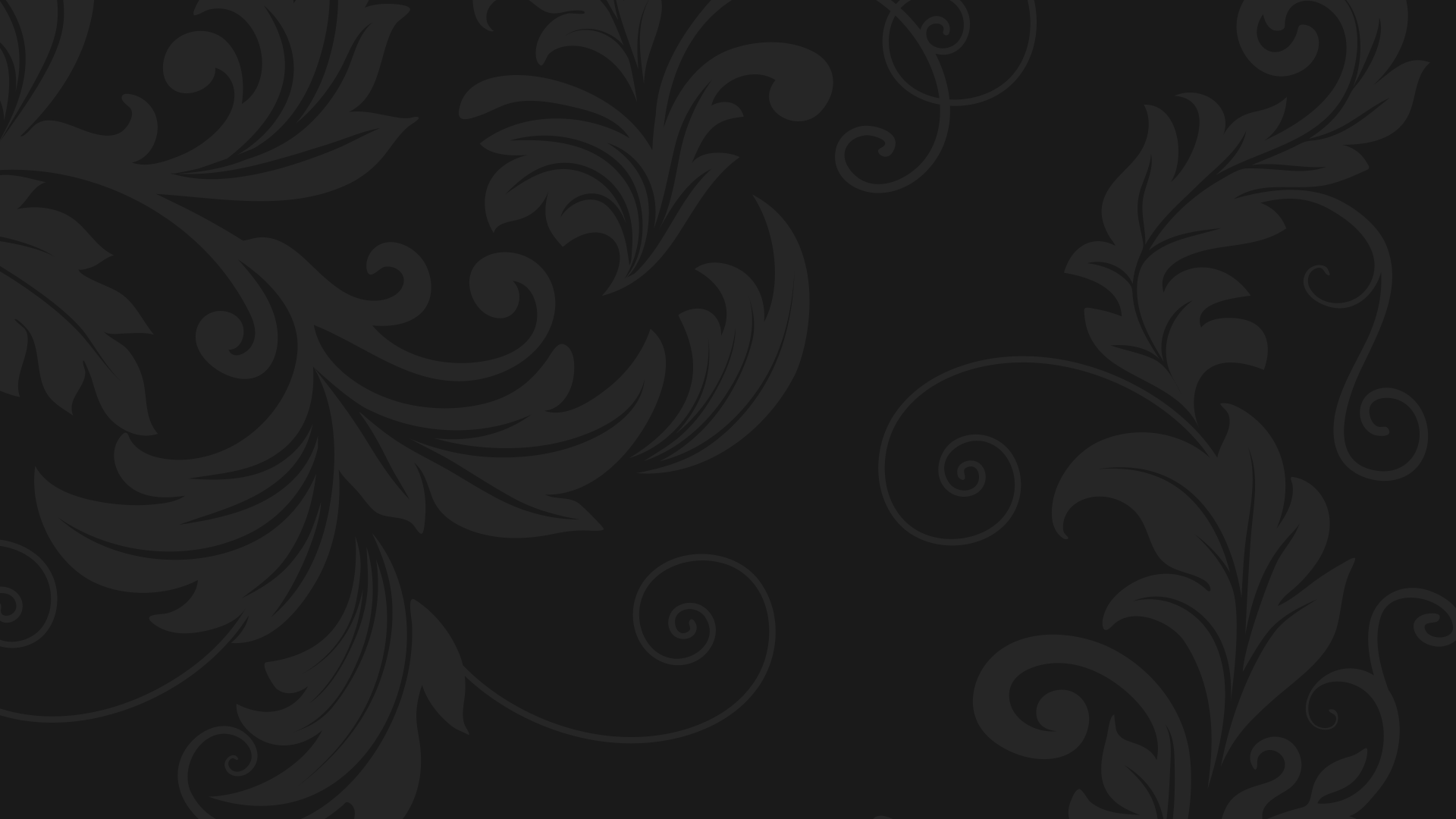 Нововведения при Анне Иоанновне
Создание Канцелярии тайных и розыскных дел для борьбы с государственными преступлениями.
1
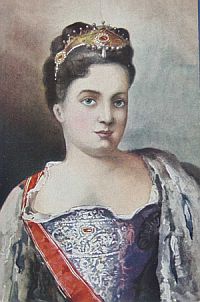 2
Формирование Измайловского гвардейского полка.
3
Упразднение Верховного тайного совета.
4
Учреждение Кабинета министров, который подчинялся императрице.
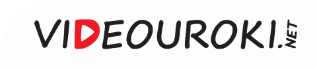 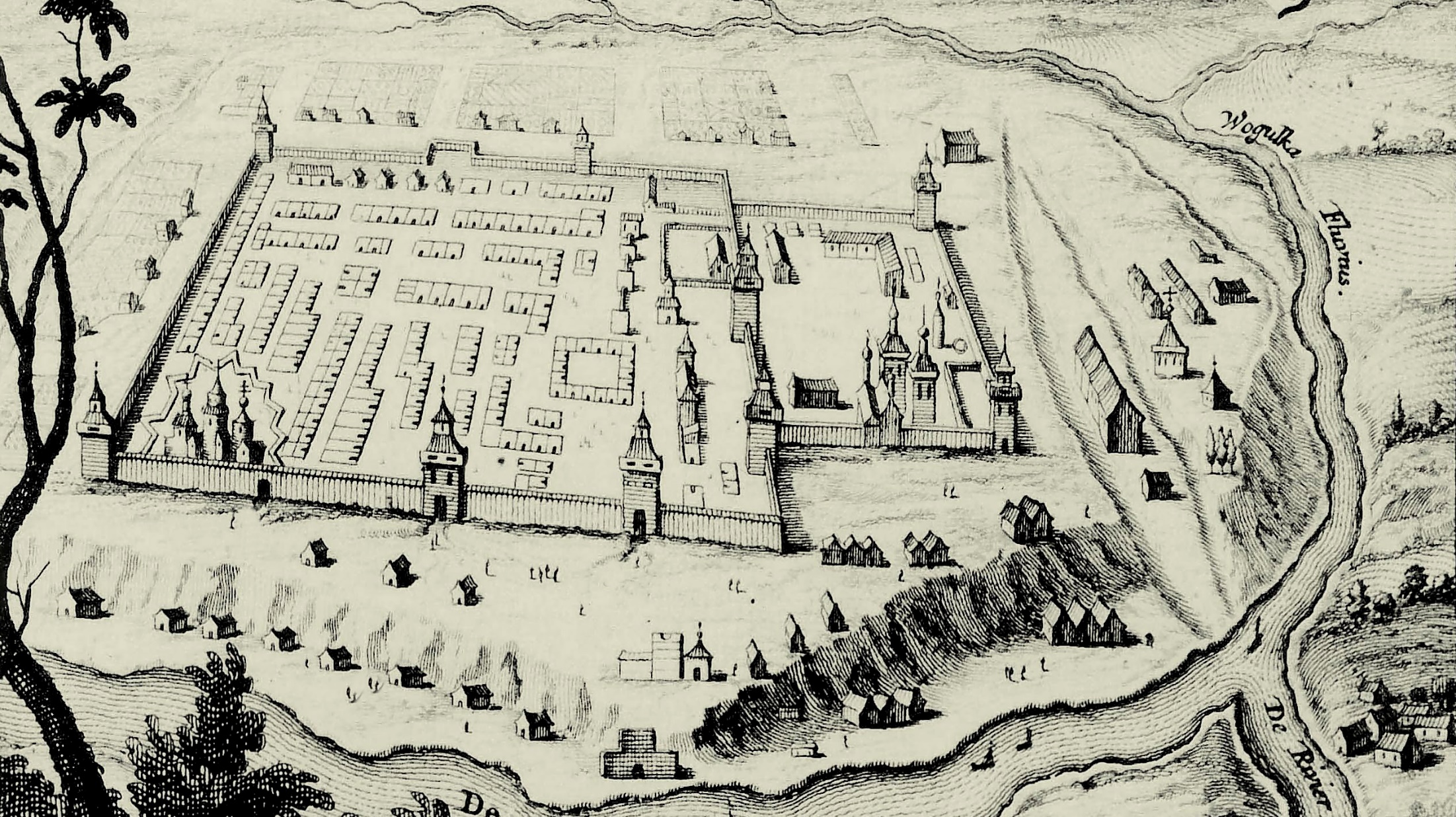 Князей Долгоруковых арестовали 
и отправили 
в ссылку в Берёзов,
а Д. М. Голицына заключили 
в тюрьму.
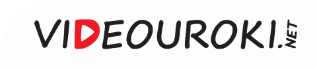 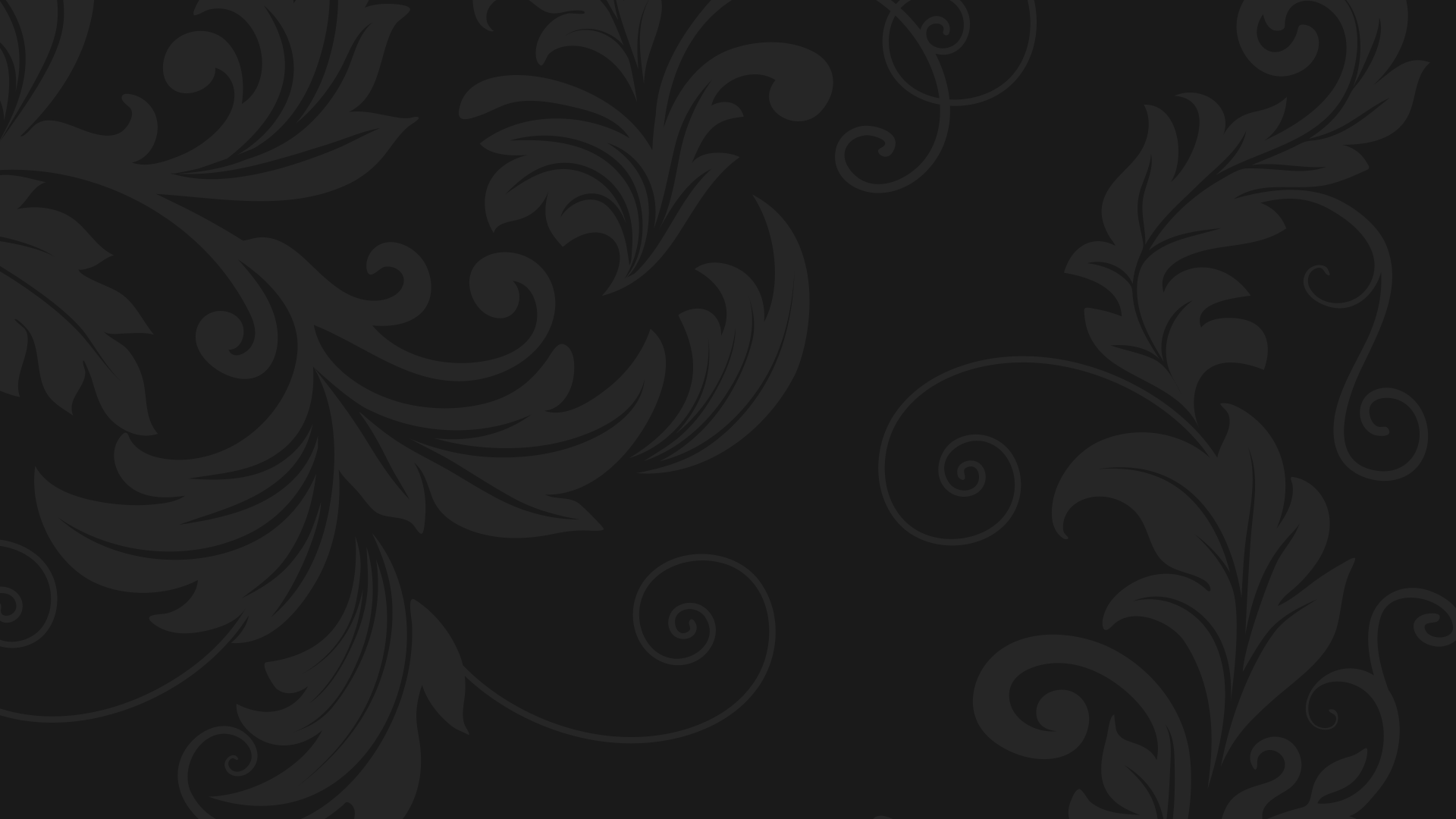 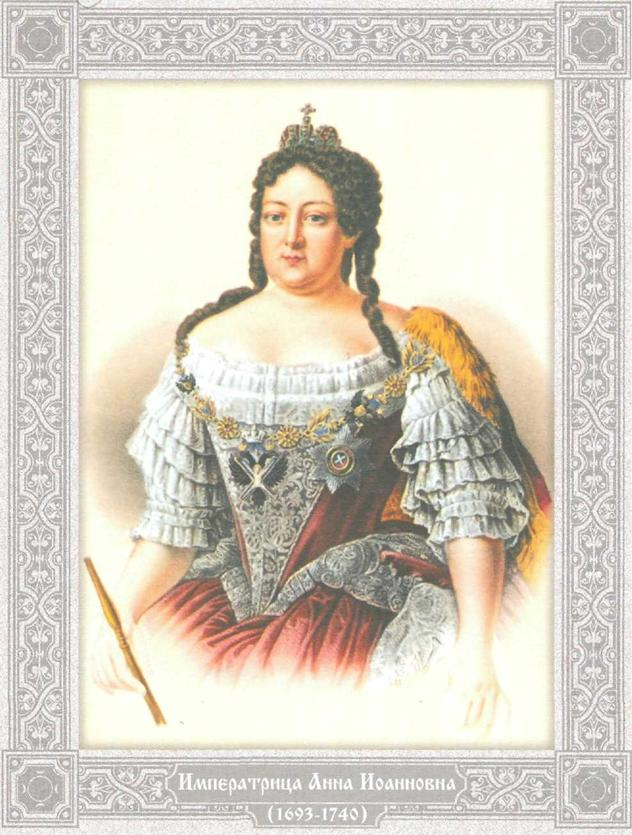 Анна Иоанновна не имела необходимого образования, чтобы управлять государством.
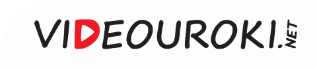 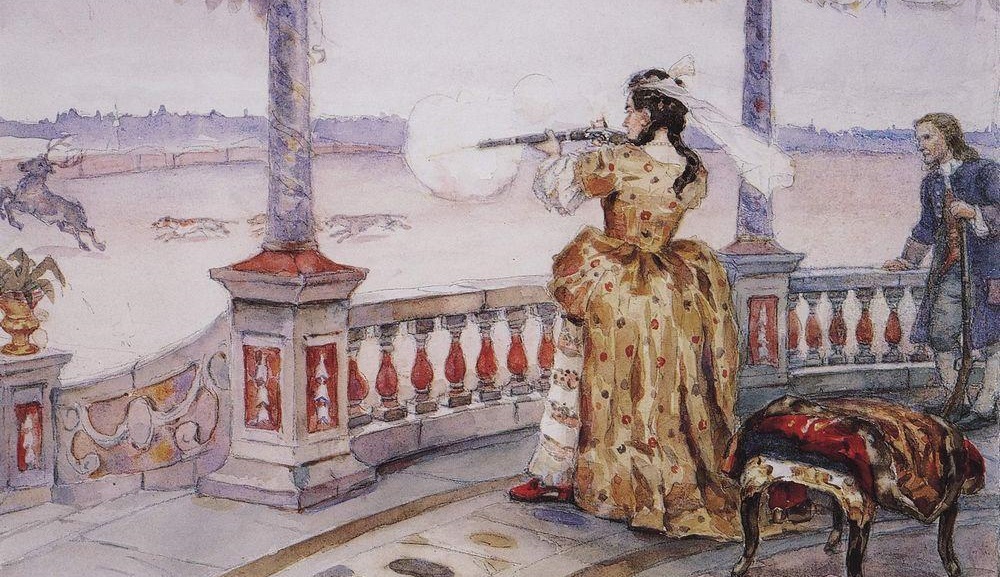 В. Суриков. Императрица Анна Иоанновна в петергофском Тампле стреляет оленей.
1900
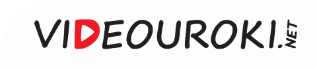 Причины «Бироновщины»
Подозрительность императрицы  
по отношению к российскому дворянству
Приближение ко двору прибалтийских немцев, 
приехавших вместе с ней из Курляндии
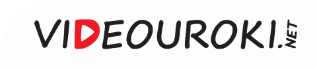 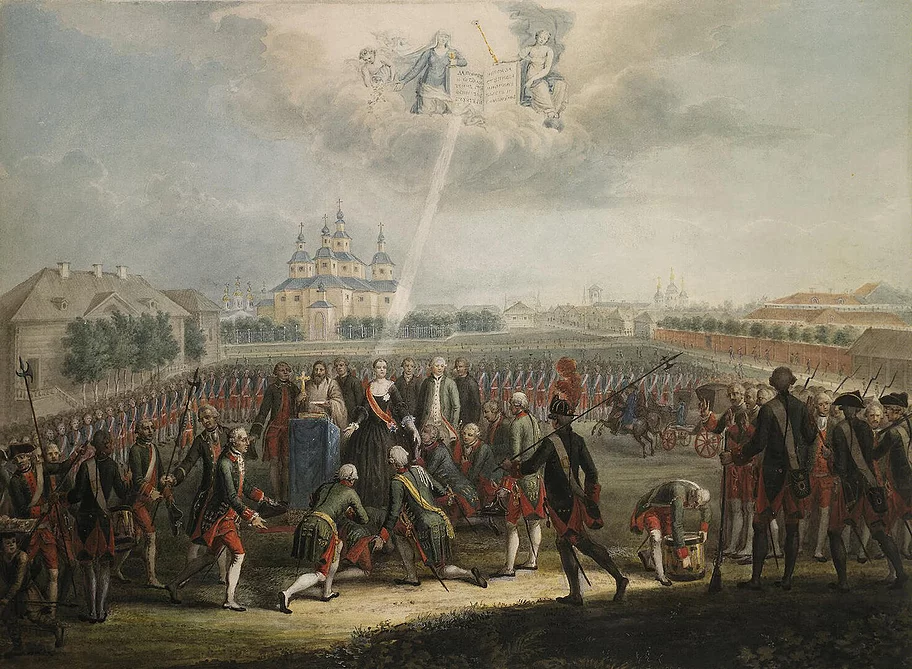 Карл Густав Левенвольде командовал Измайловским полком.
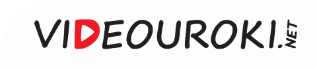 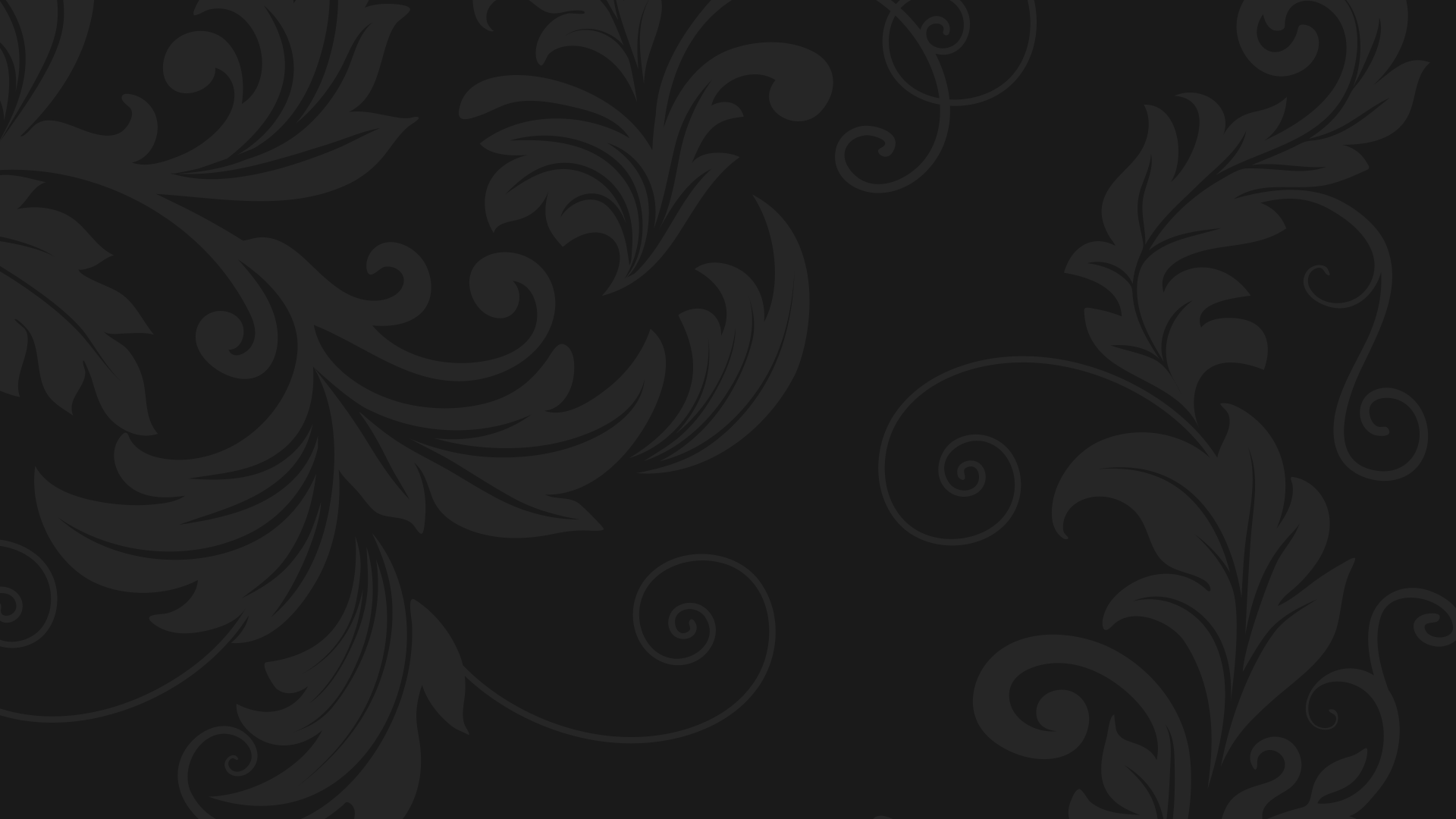 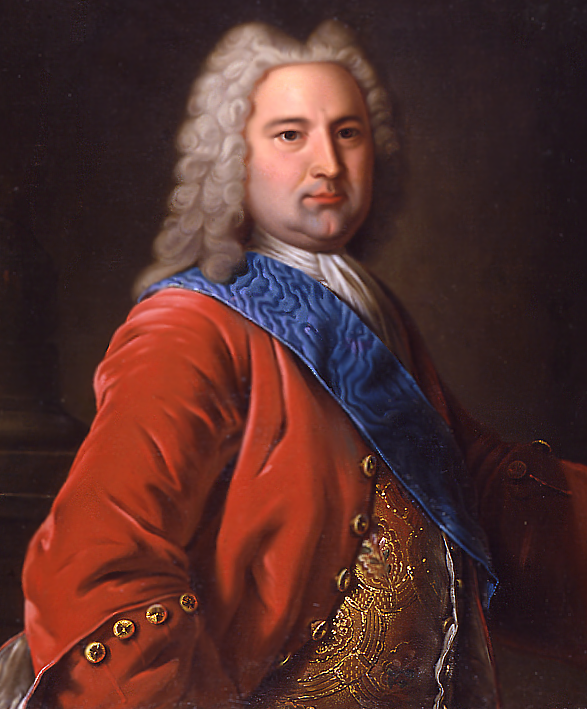 Эрнст Иоганн Бирон
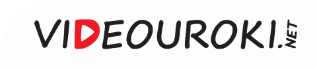 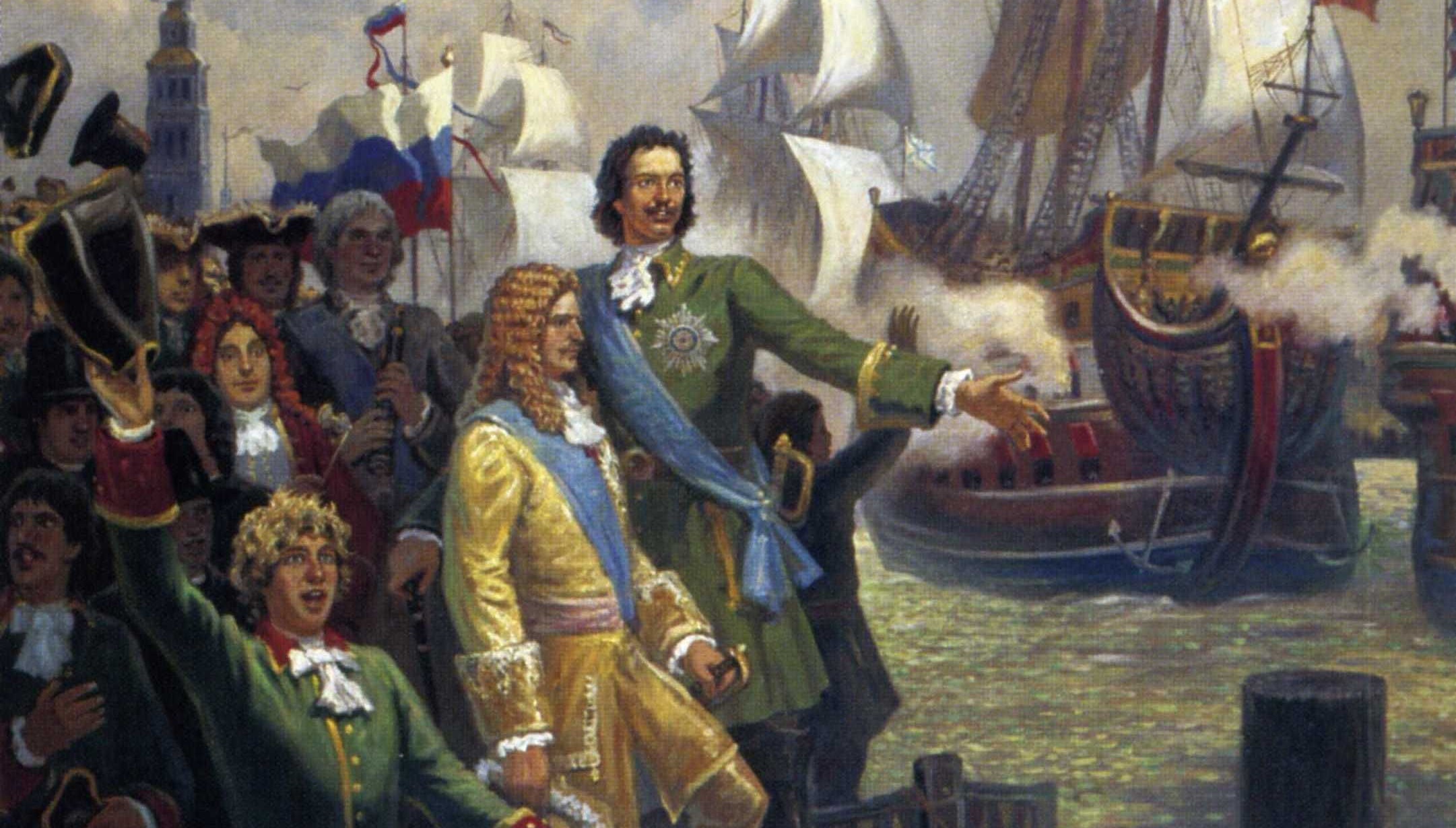 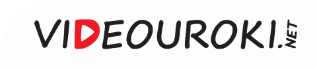 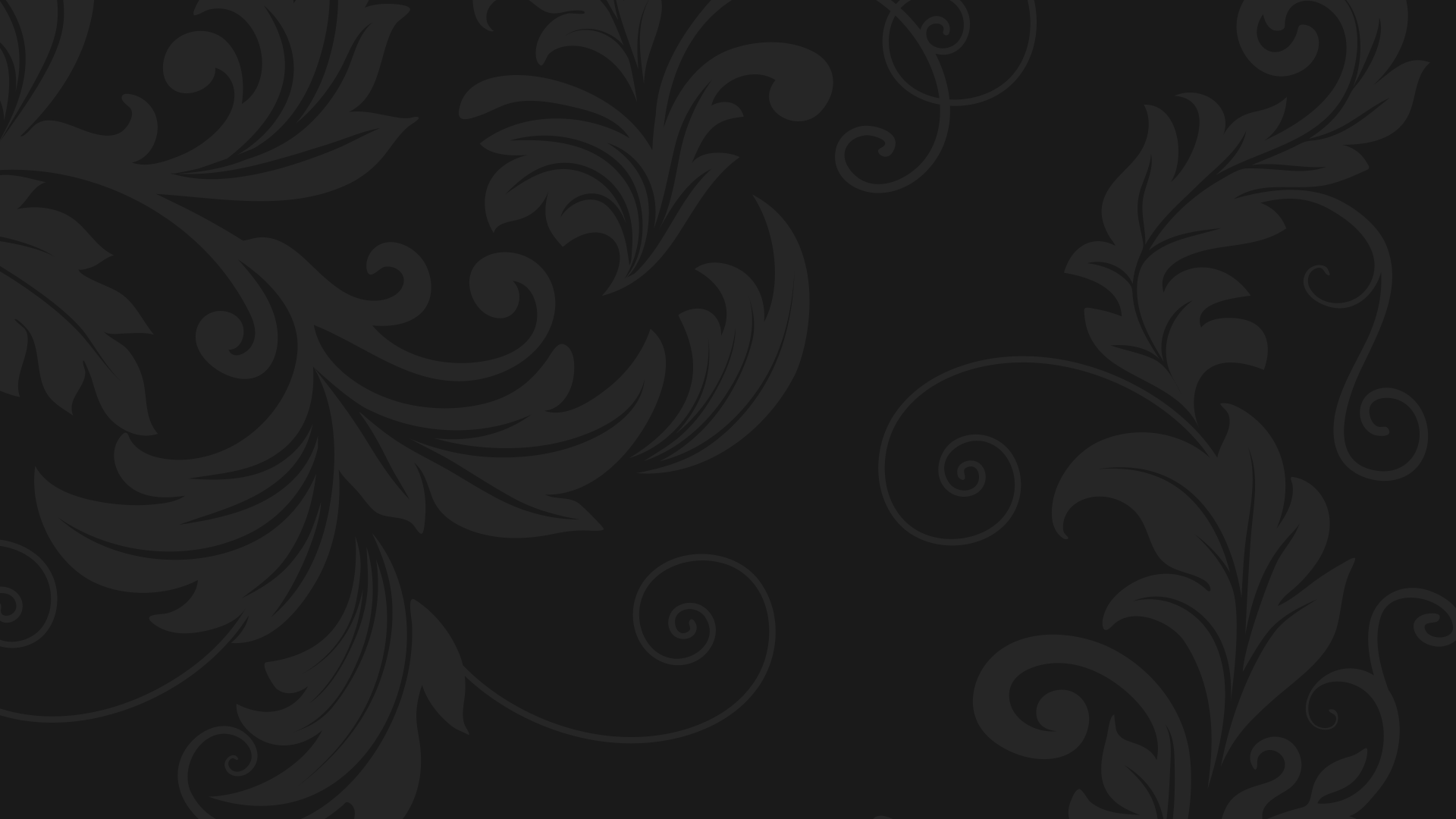 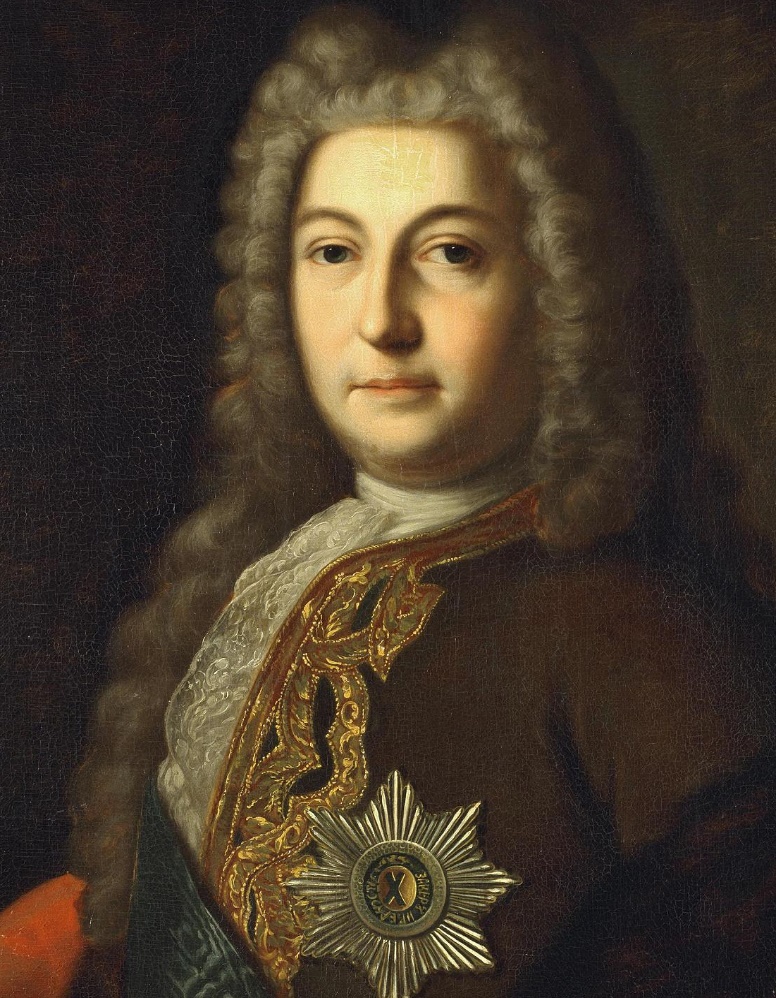 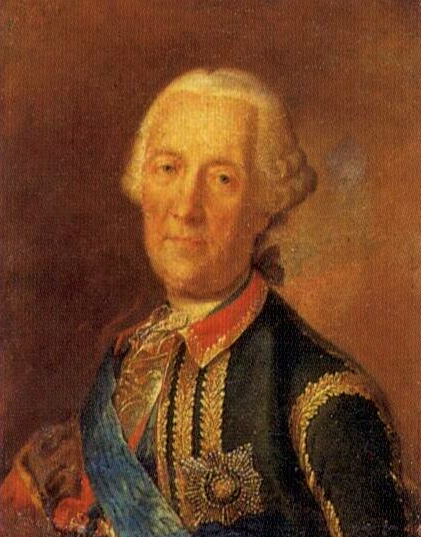 Г. Остерман
Б. Миних
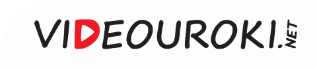 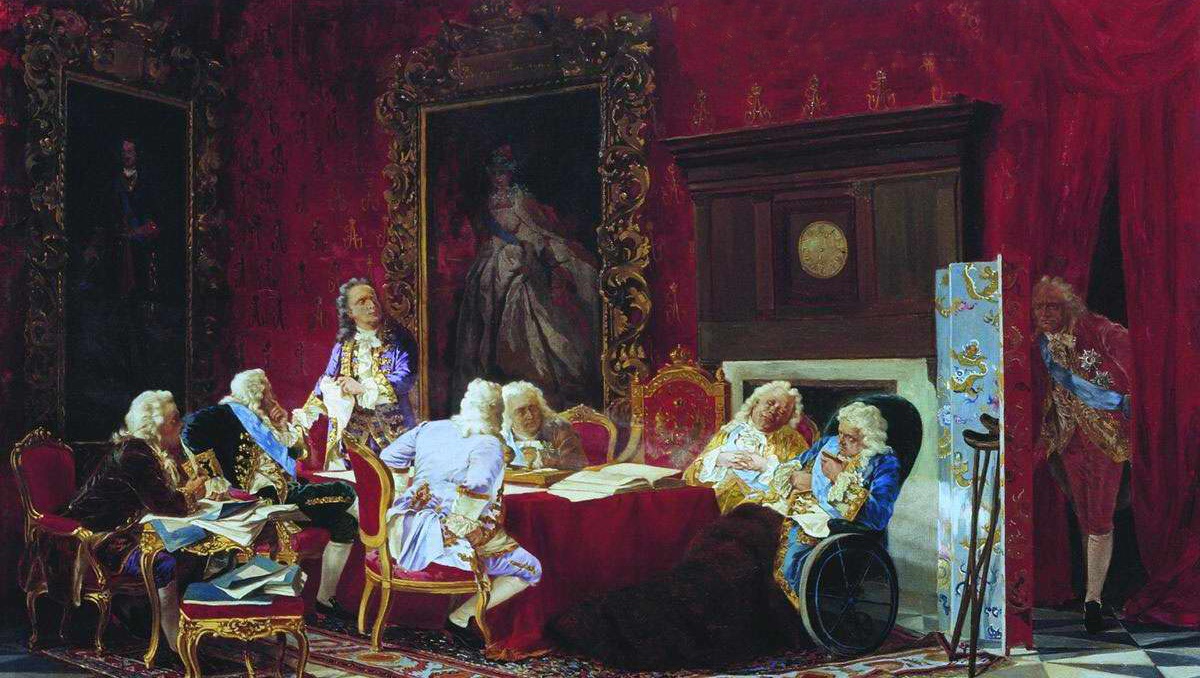 Соперничество между иностранцами
не позволило им организовать единую «партию немцев»,
на которую смогла бы опираться императрица.
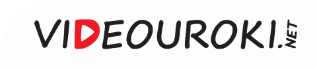 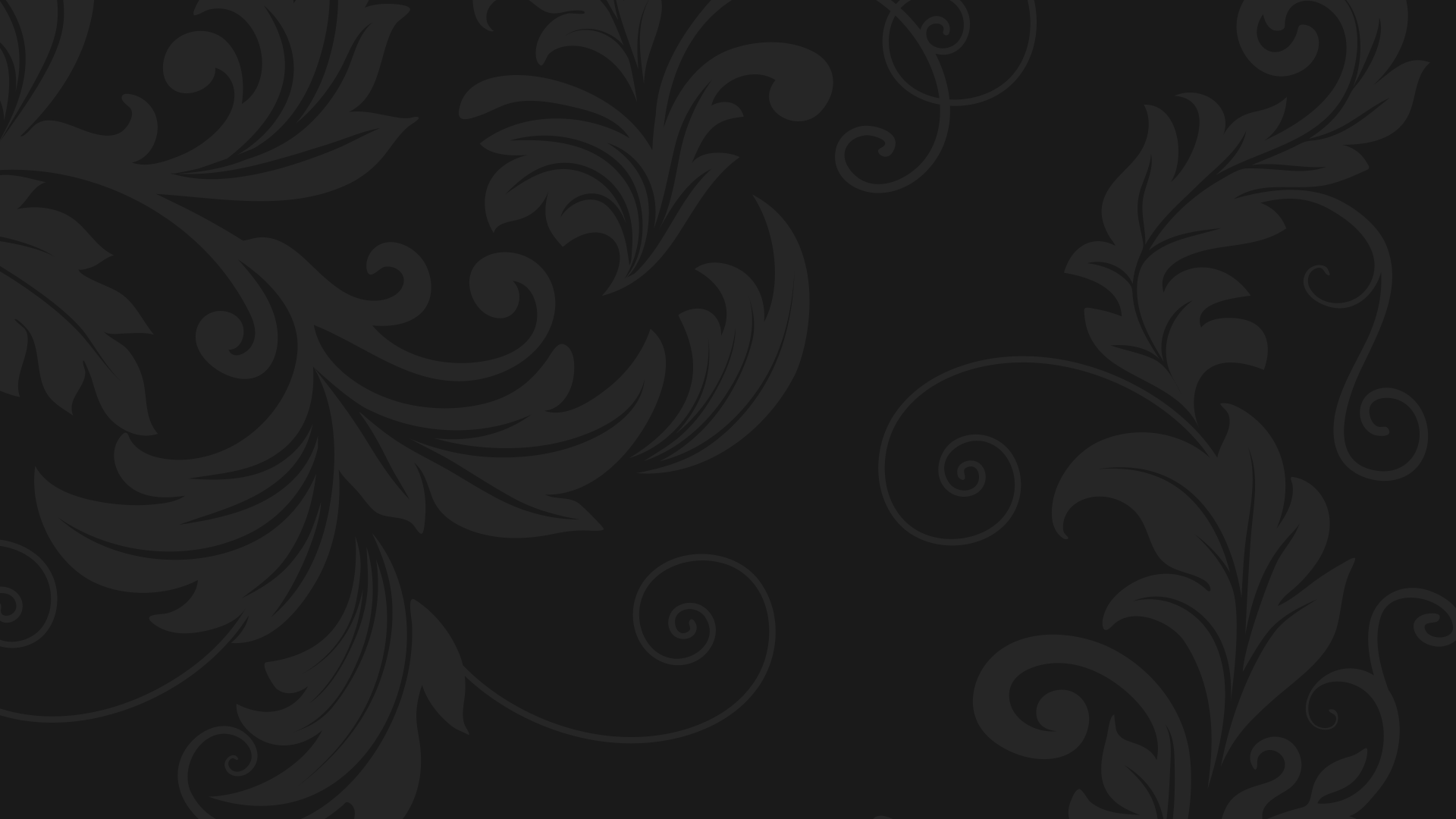 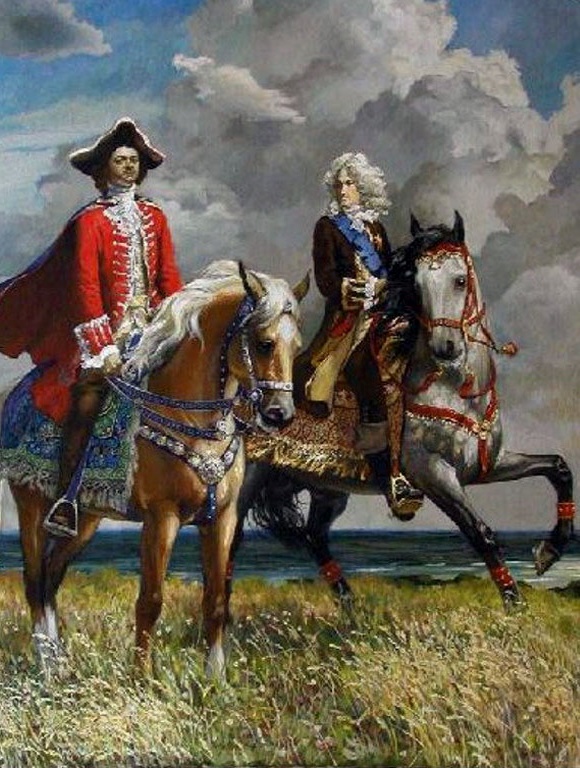 Высшие государственные посты
при Анне Иоанновне занимали сподвижники Петра I.
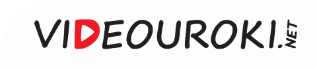 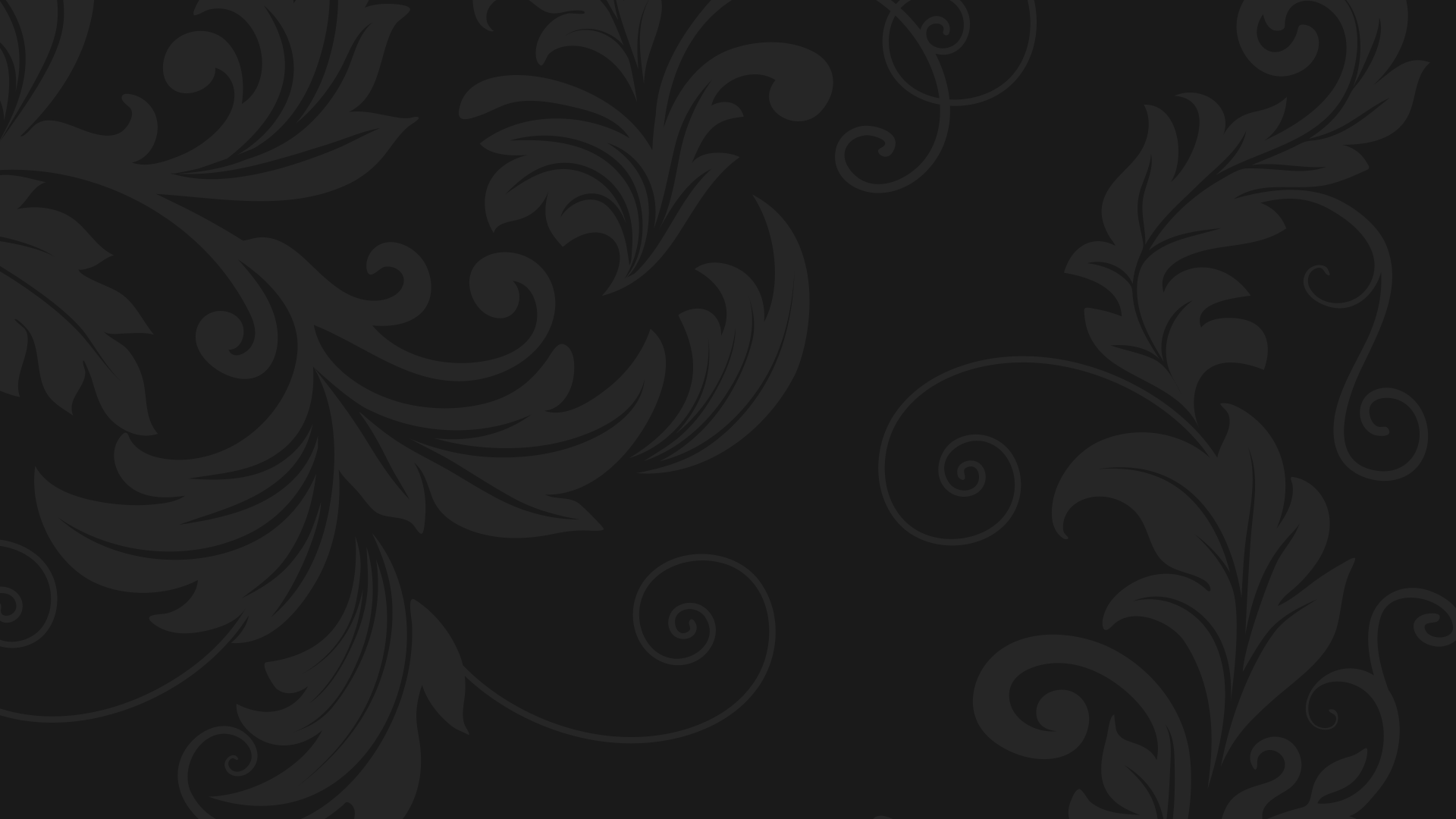 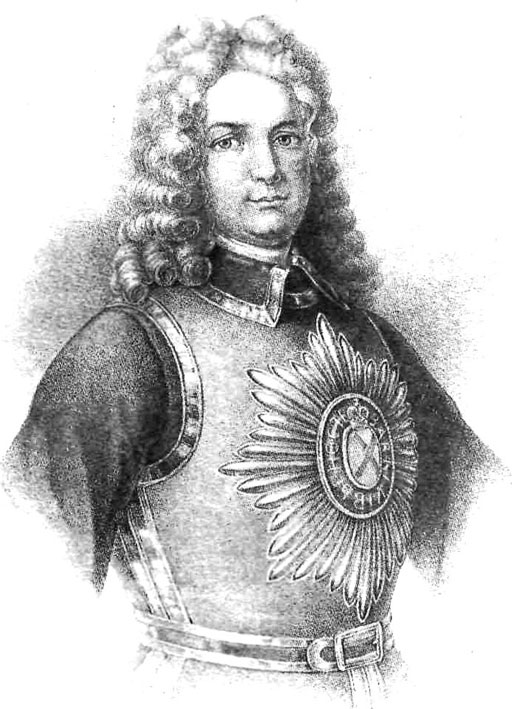 Должность генерал-прокурора Сената занимал Павел Иванович Ягужинский.
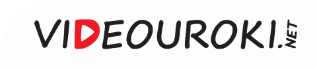 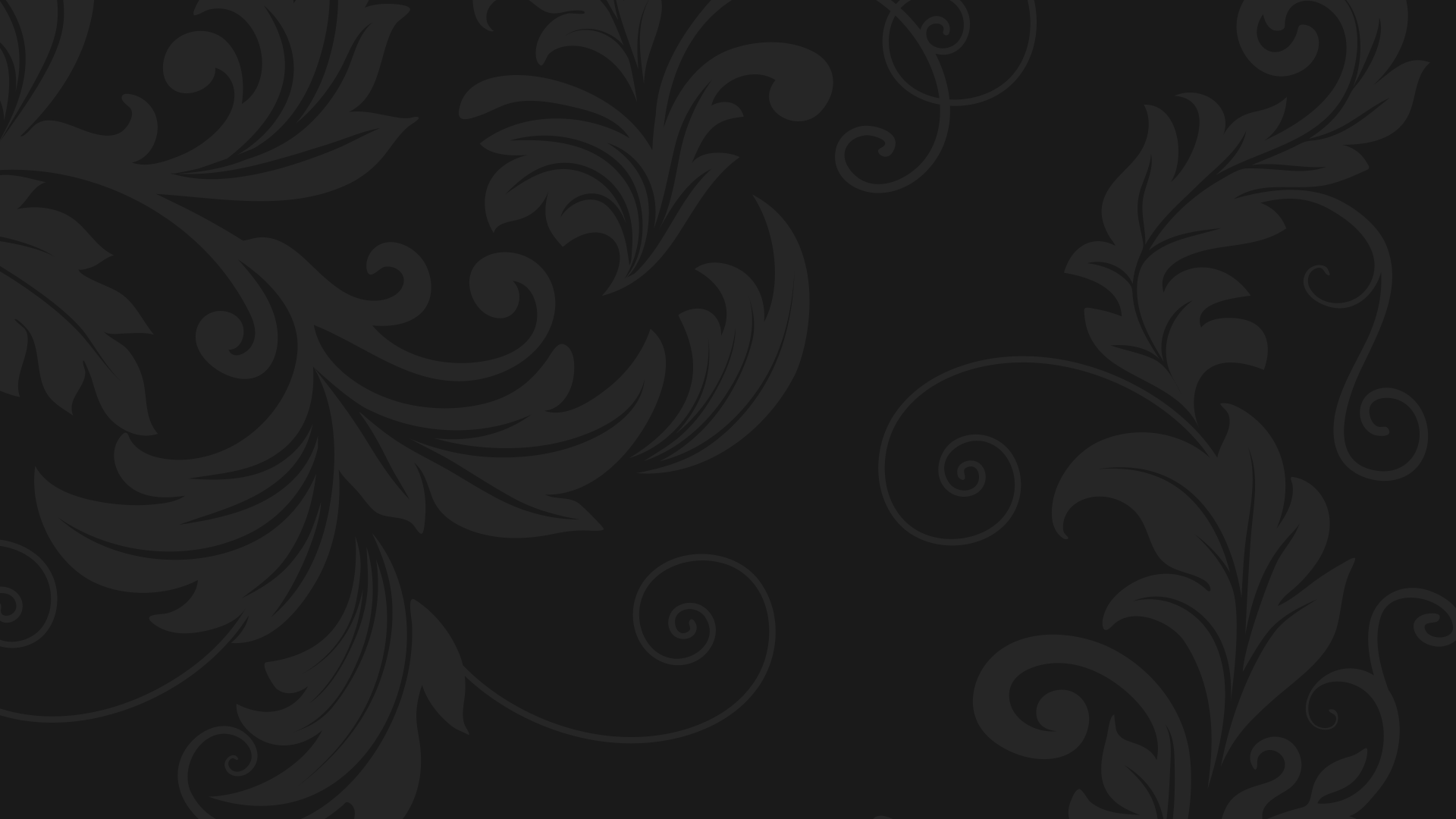 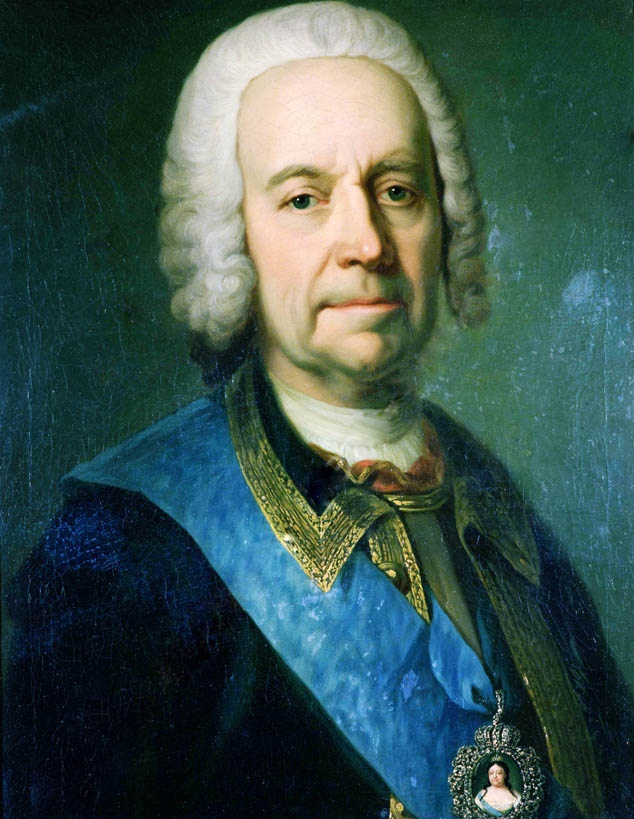 На посту начальника Тайной канцелярии находился Андрей Иванович Ушаков.
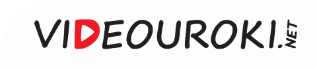 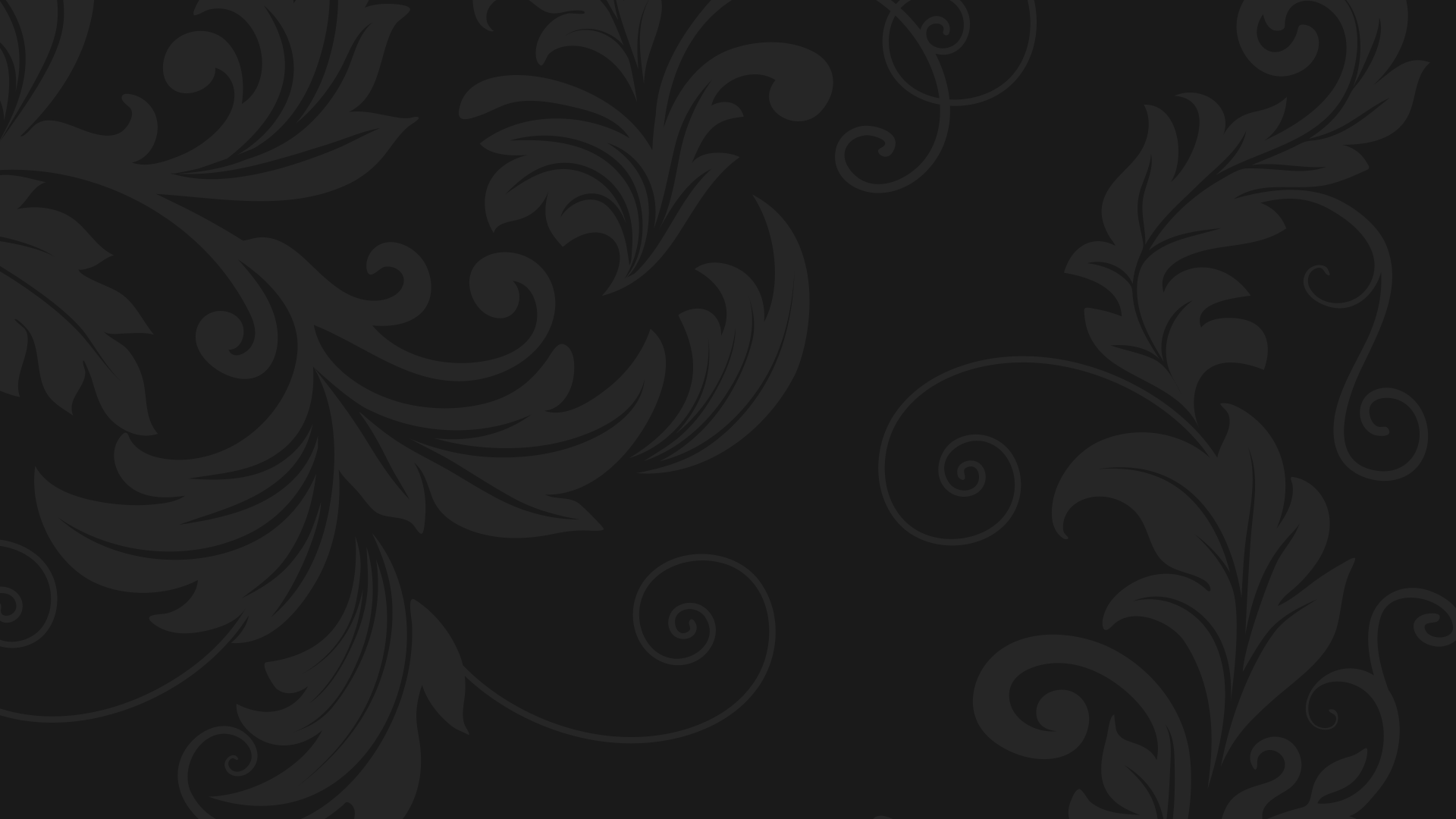 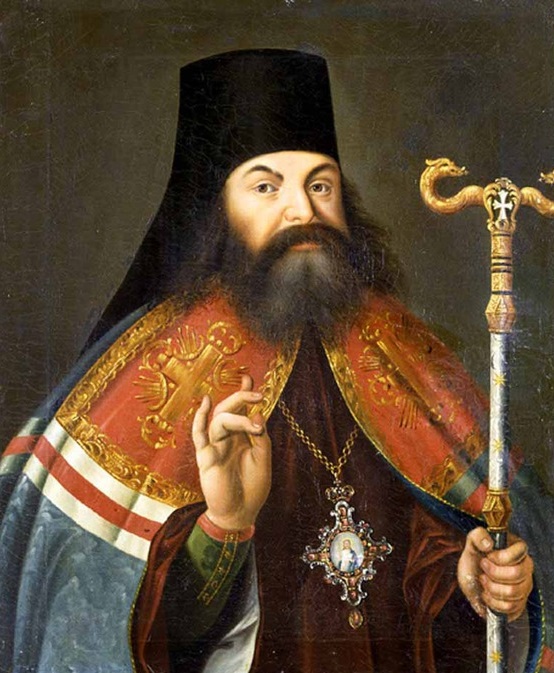 Архиепископ Феофан Прокопович
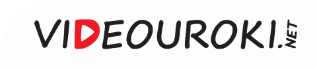 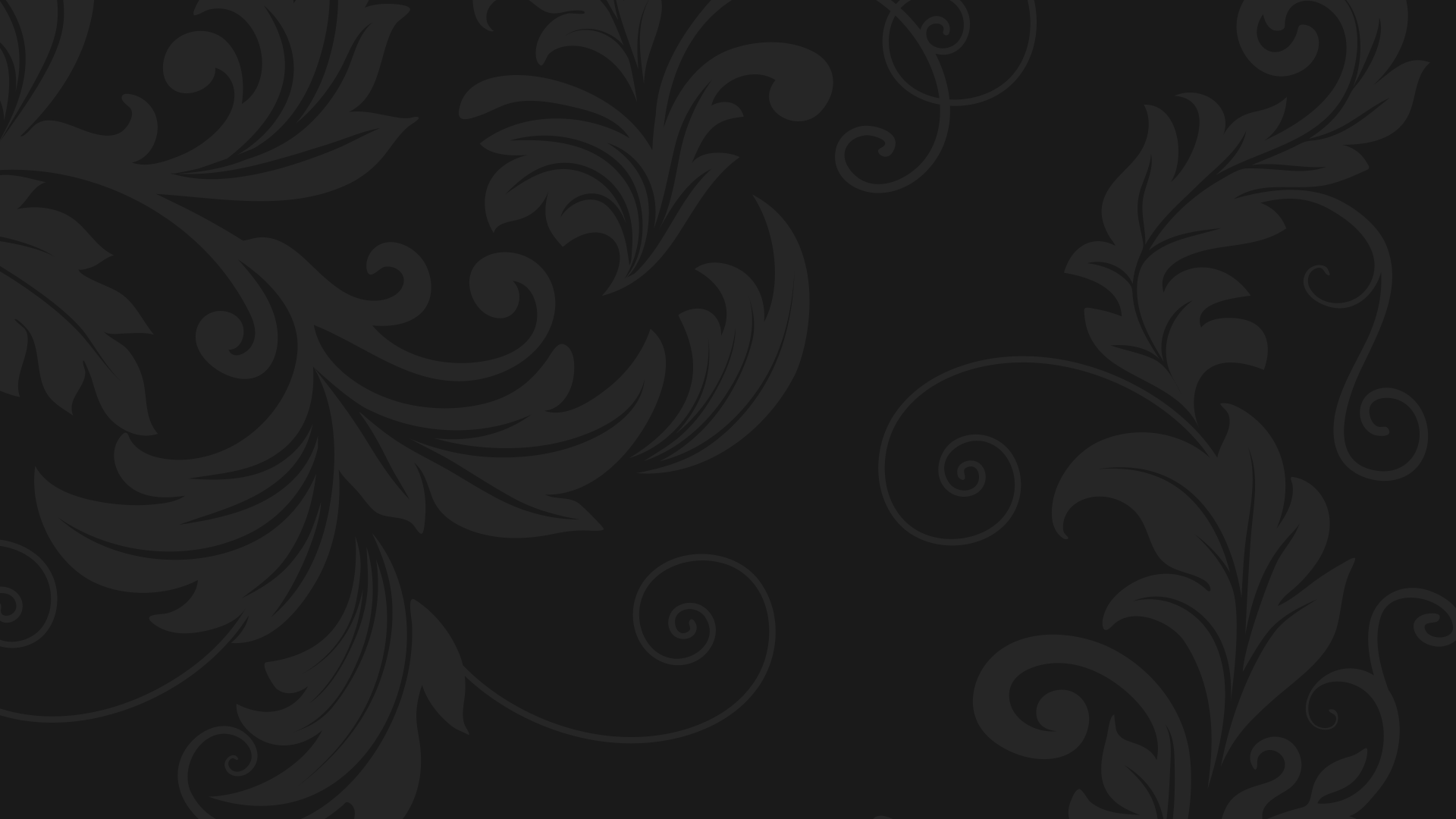 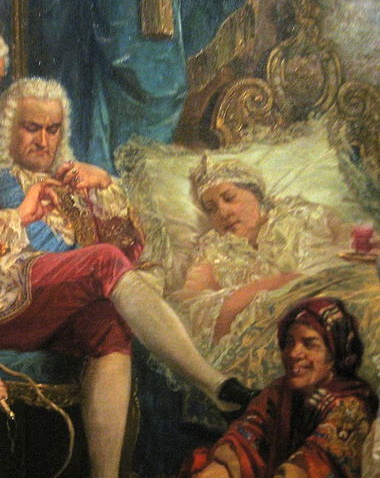 Анна Иоанновна скончалась в 1740 году. 

Она подписала завещание в пользу сына своей племянницы Анны Леопольдовны, внука Ивана V Алексеевича.
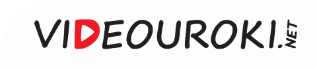 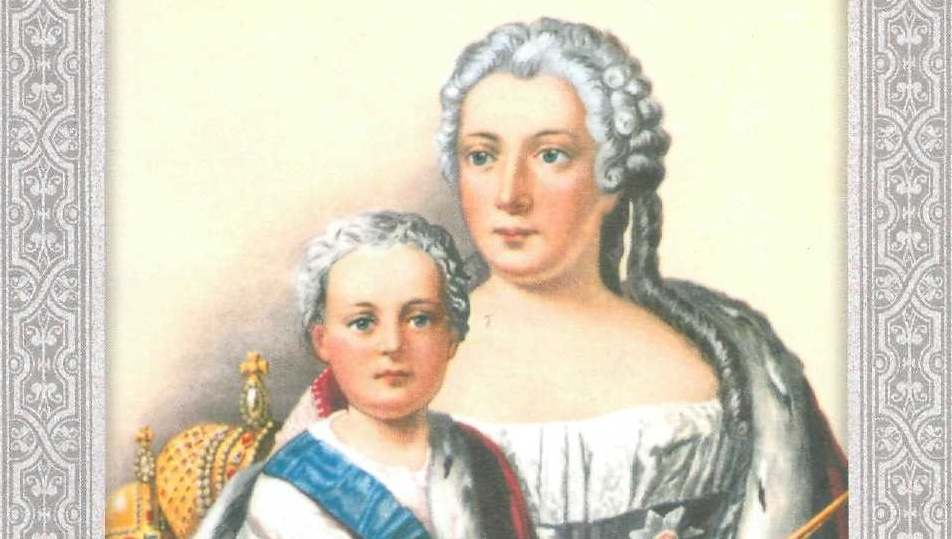 Регентом при несовершеннолетнем правителе был назначен Бирон.
Анна Леопольдовна
с сыном
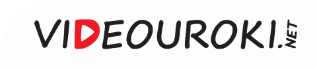 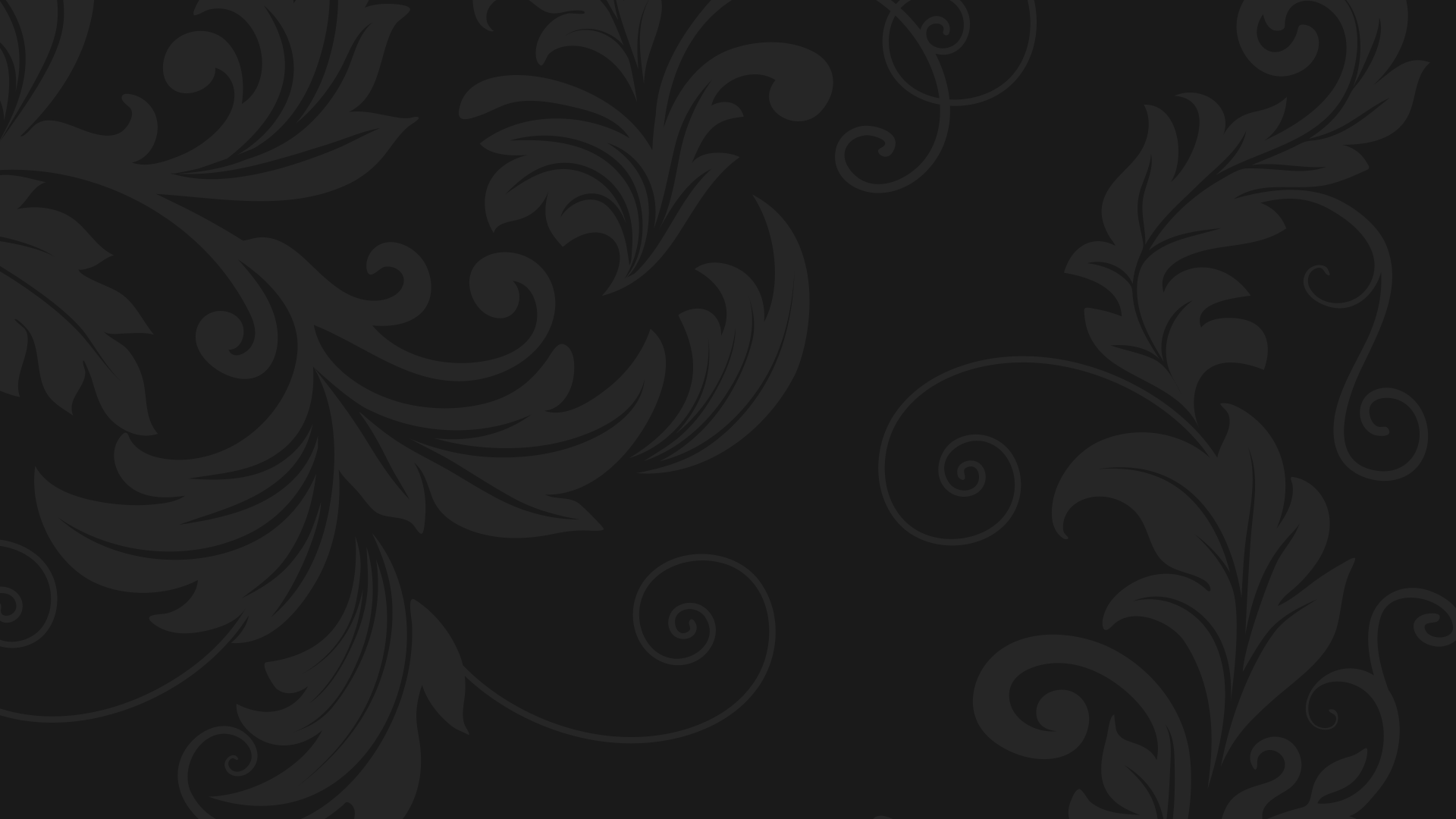 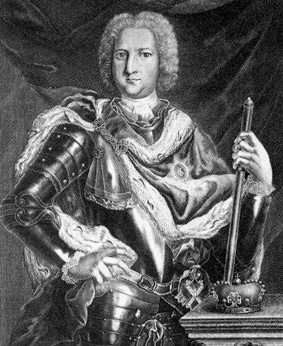 Во время правления Анны Иоанновны сложилась так называемая «бироновщина».
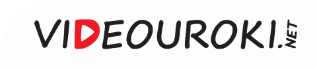 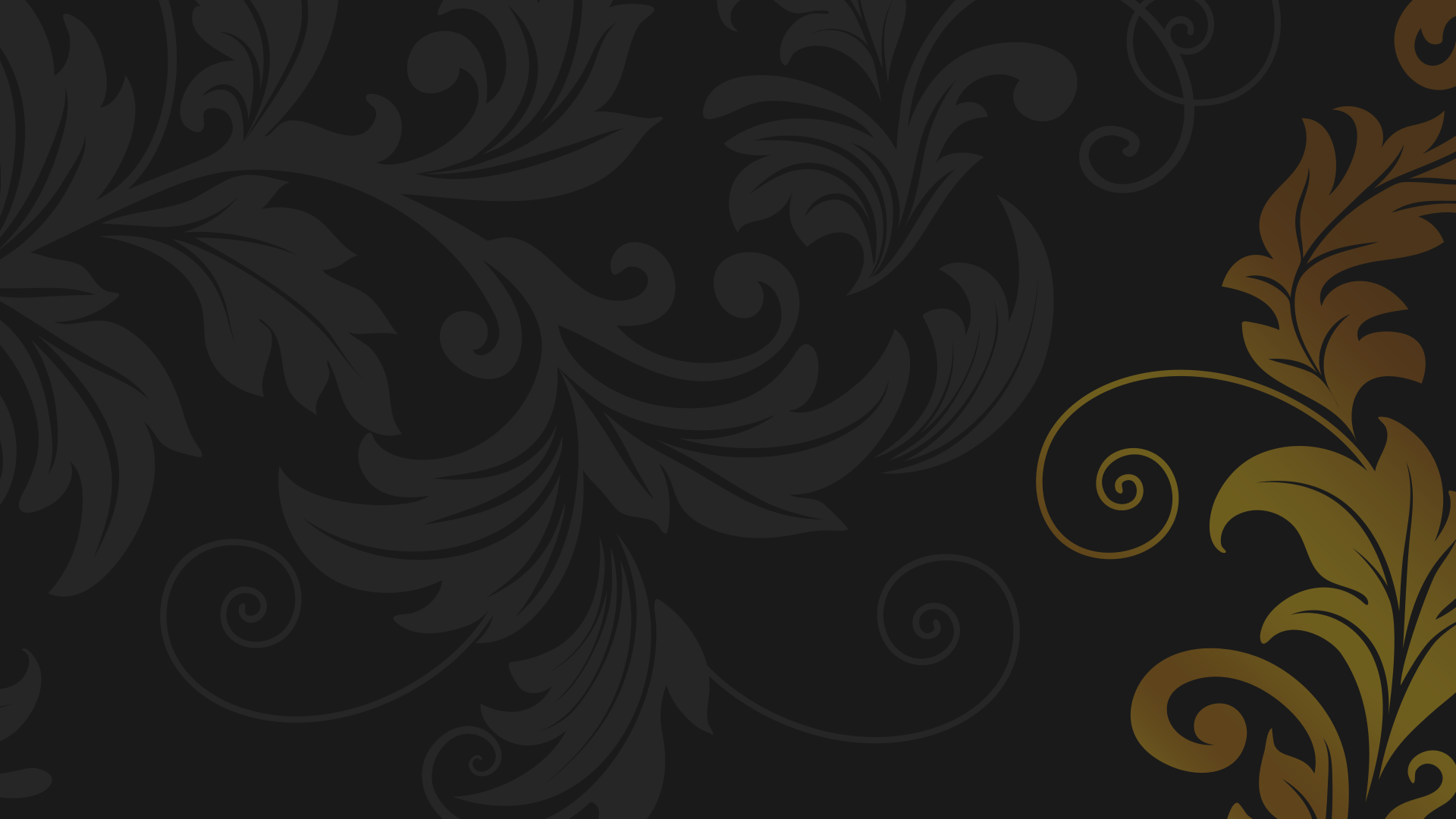 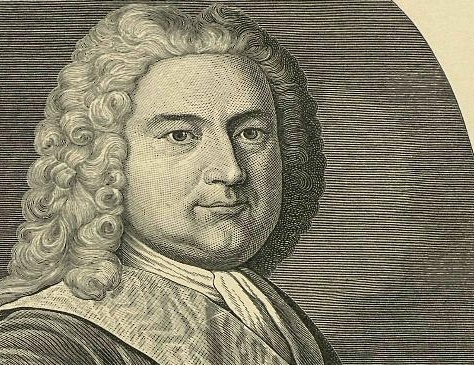 «Бироновщина» —
политический режим в России в 30-е годы XVIII века, который характеризуется засильем иностранцев на государственных постах.
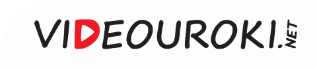 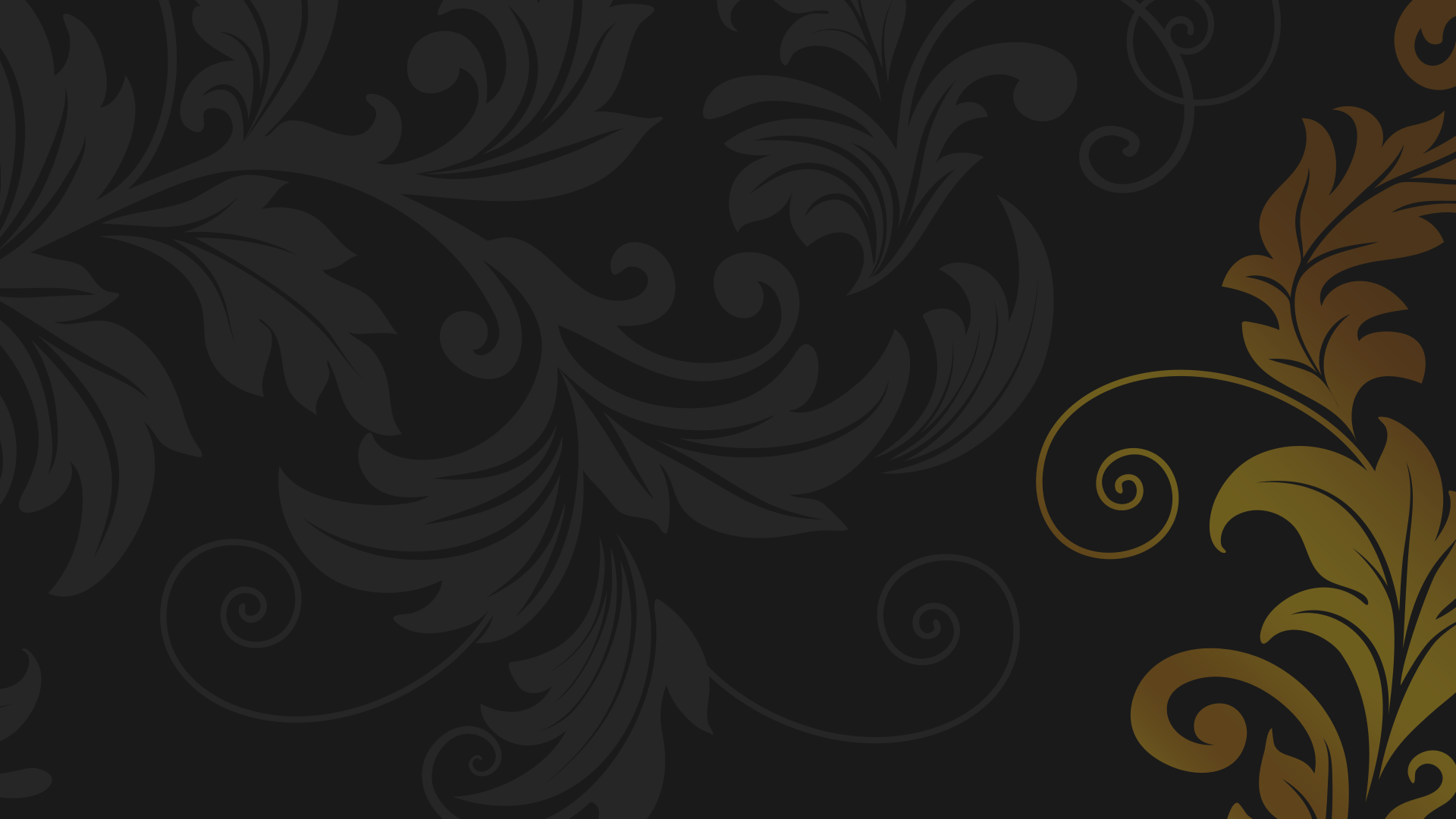 Эпоха дворцовых переворотов. 
От Екатерины I до Анны Иоанновны
Указ о престолонаследии отменил традицию передачи власти от отца к старшему сыну.
1
Изменение системы наследования престола способствовало усилению борьбы за власть.
2
В борьбе дворянских группировок
за власть участвовала гвардия.
3
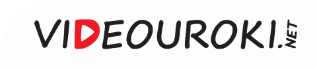 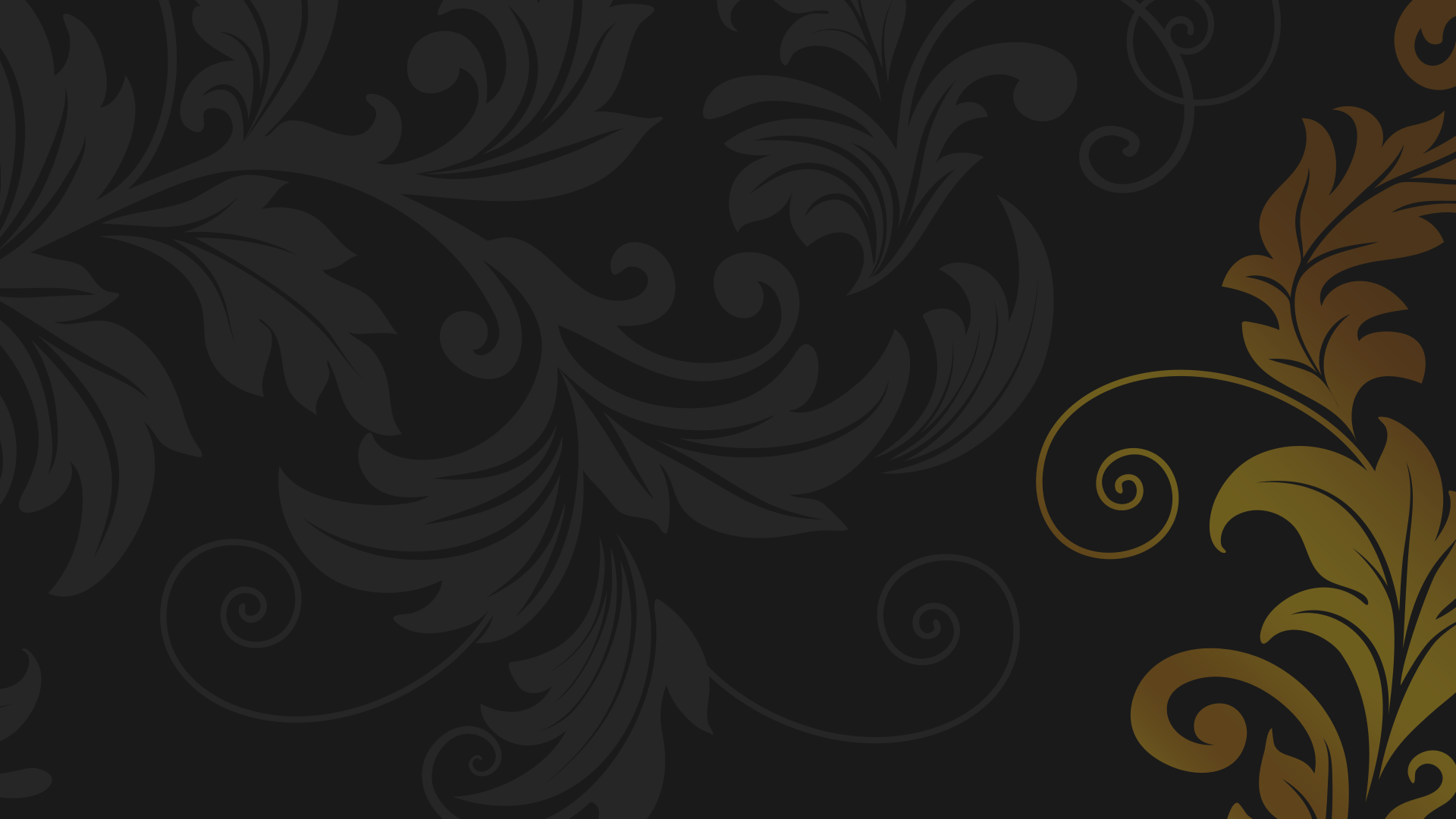 Эпоха дворцовых переворотов. 
От Екатерины I до Анны Иоанновны
В результате дворцового переворота 1725 года императрицей стала Екатерина I.
4
5
После переворота 1730 года к власти пришла Анна Иоанновна.
Во время правления монархов, пришедших 
к власти в результате дворцовых переворотов,
не произошло существенных изменений 
в жизни государства.
6
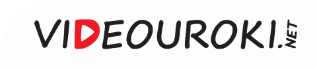